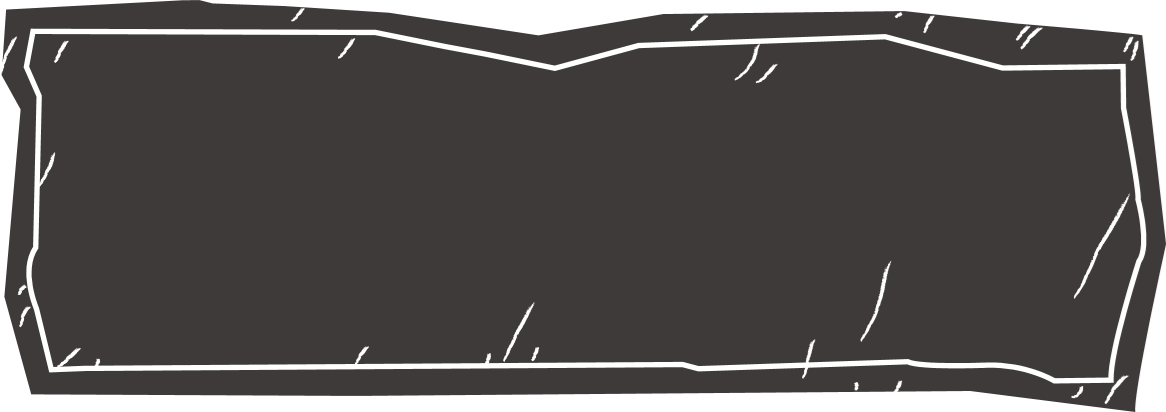 创建建筑物的3D虚拟模型
1
你将进行一项创建建筑物的3D虚拟模型的任务。我们可以先思考一下：该如何准确测量并确定建筑物的高度呢？在现实世界中，建筑师、工程师和城市规划师依靠数学概念来估算建筑物的尺寸，这对开发和施工项目至关重要。

想像一下，你站在建筑物外，配备简单的工具和数学知识，准备估算其高度，然后创建其3D模型。这样的任务不仅会让你更深入理解所涉及的数学概念，还能让你亲身体会这些概念在现实世界中的实际应用。

最重要的是，你将学会在创建模型过程中作出简化的假设和认清局限性，这只是由于缺乏专业的工具或精准的测量。我们未来将能够创建更准确的模型！
2
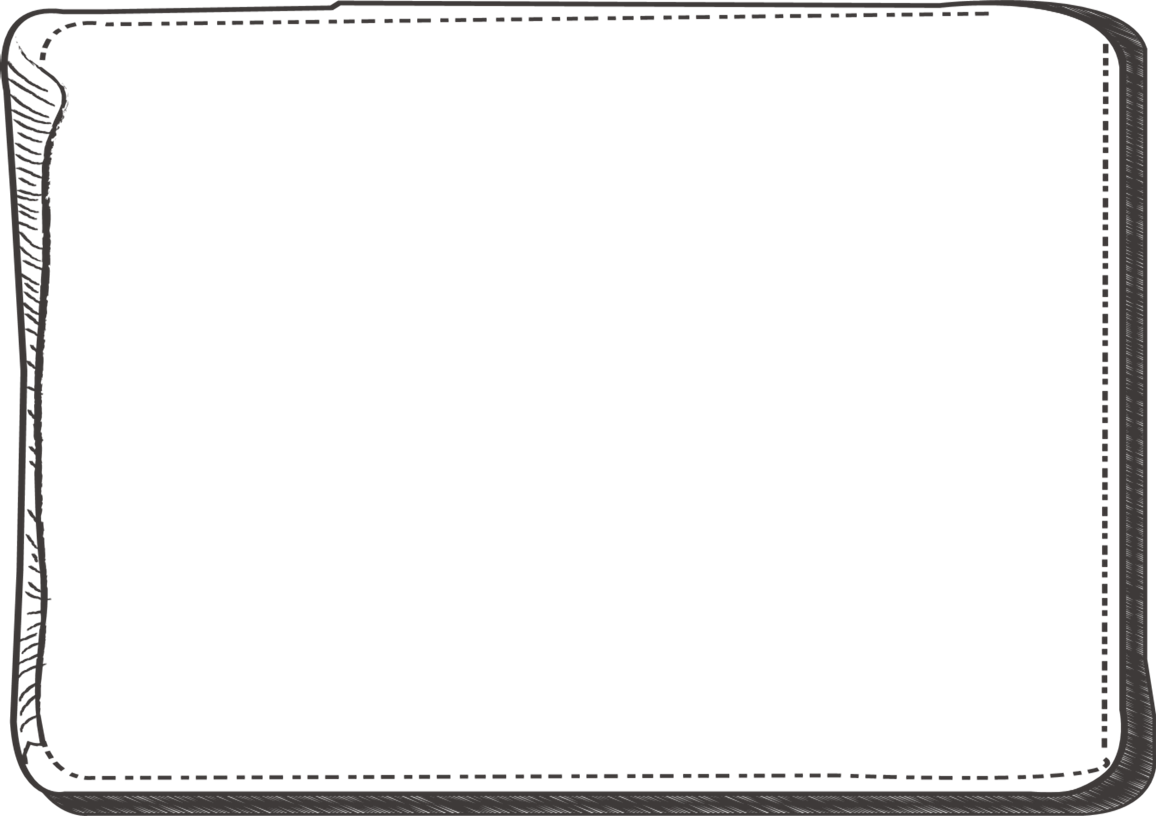 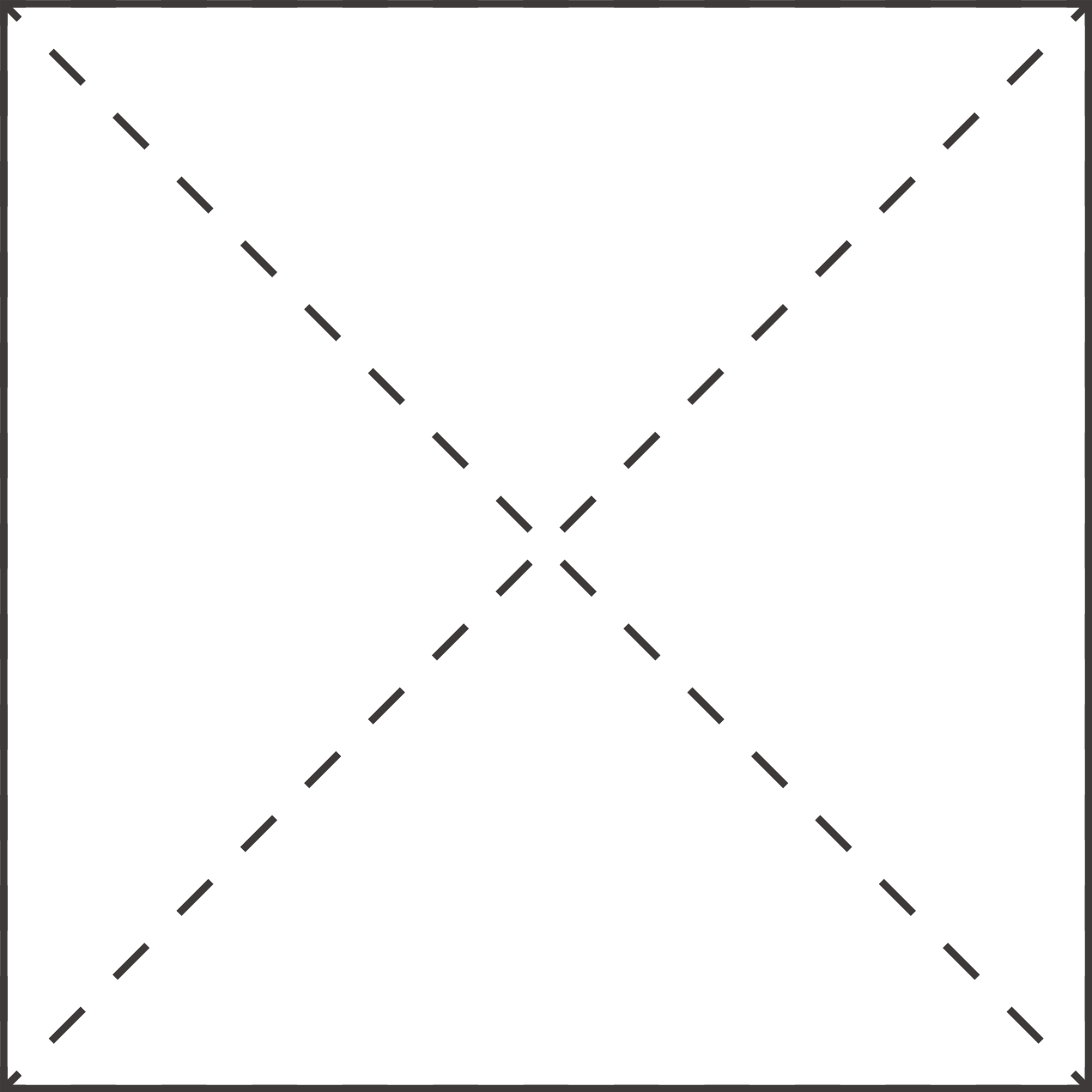 01
活动1
讨论一个估算高度的数学模型
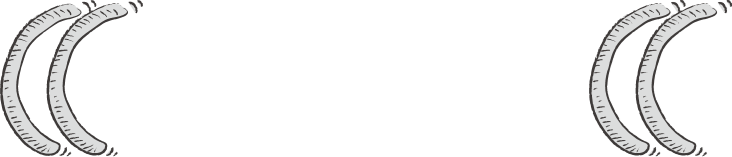 3
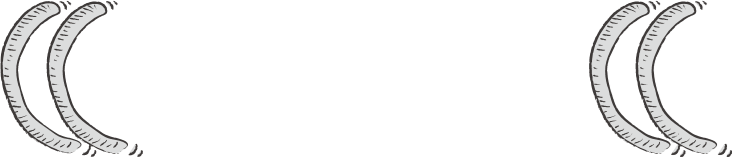 B
A
1
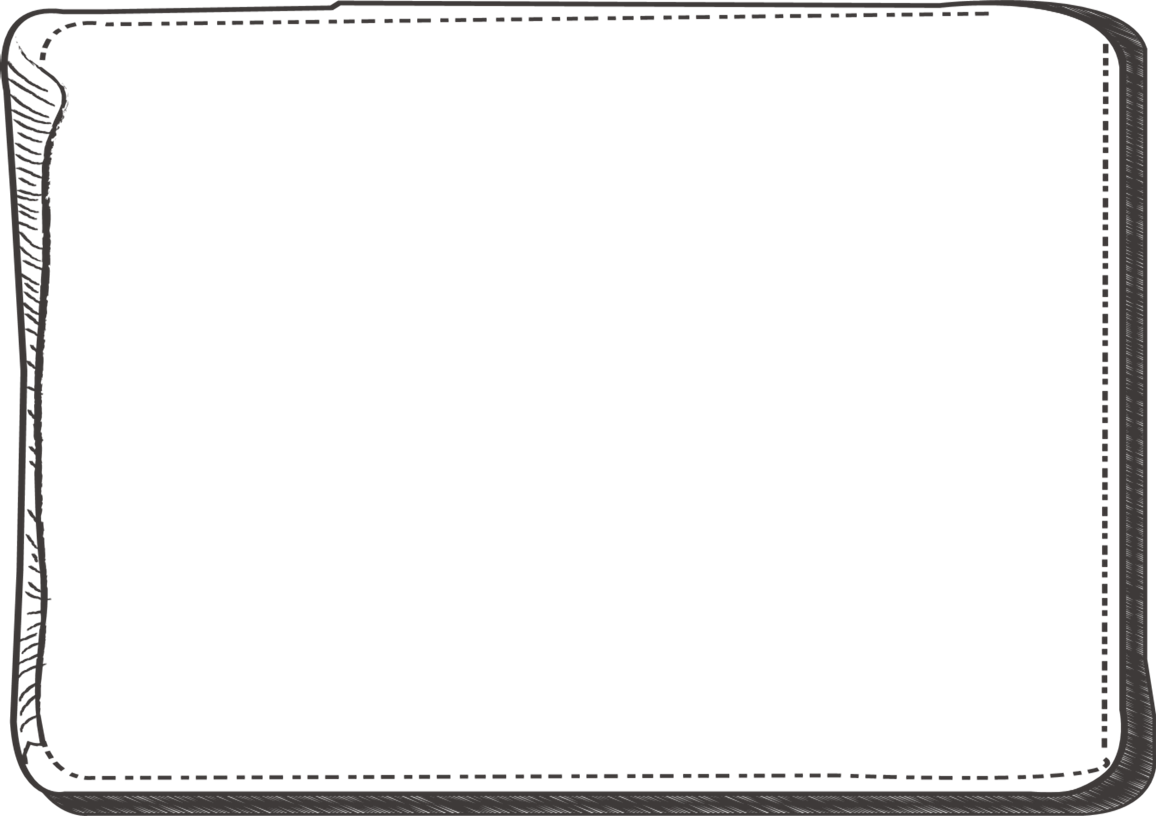 D
C
2
F
1.  下图展示一个颁奖台 ABCDEFGH
E
3
G
H
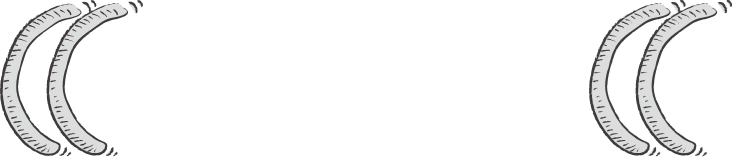 4
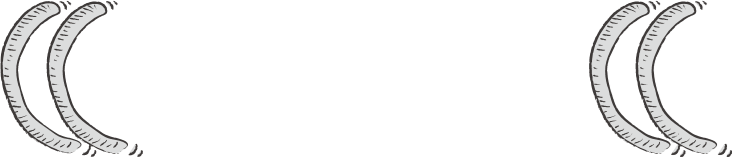 B
A
1
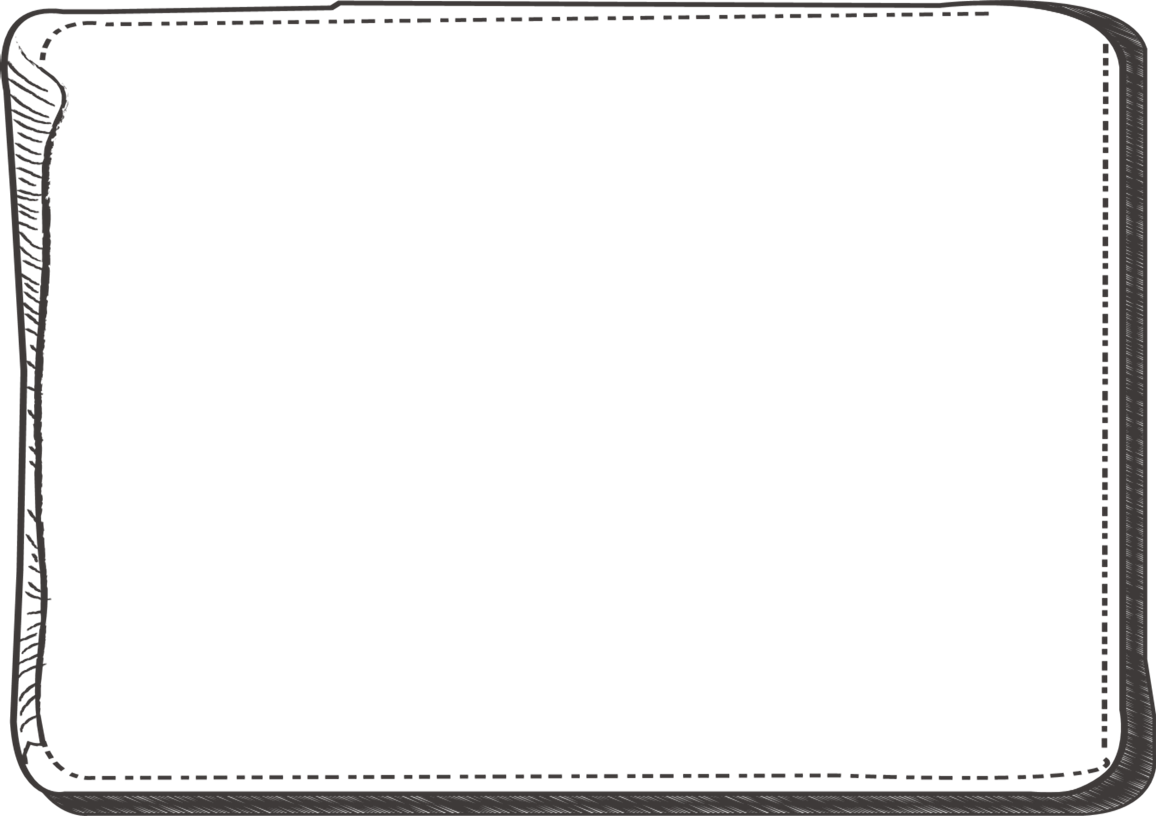 D
C
2
(a)  若 AB = CD = EF = 60 cm	求颁奖台的长度HG
F
E
3
G
H
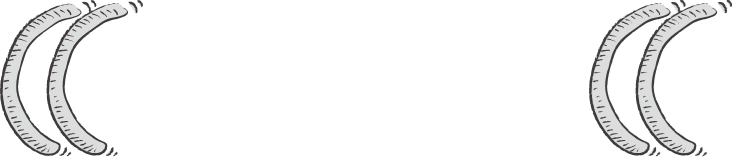 5
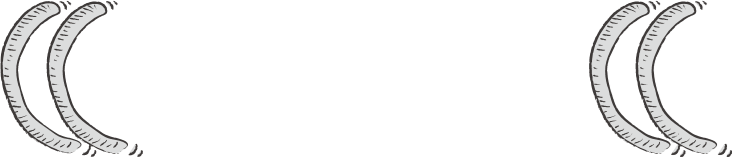 B
A
1
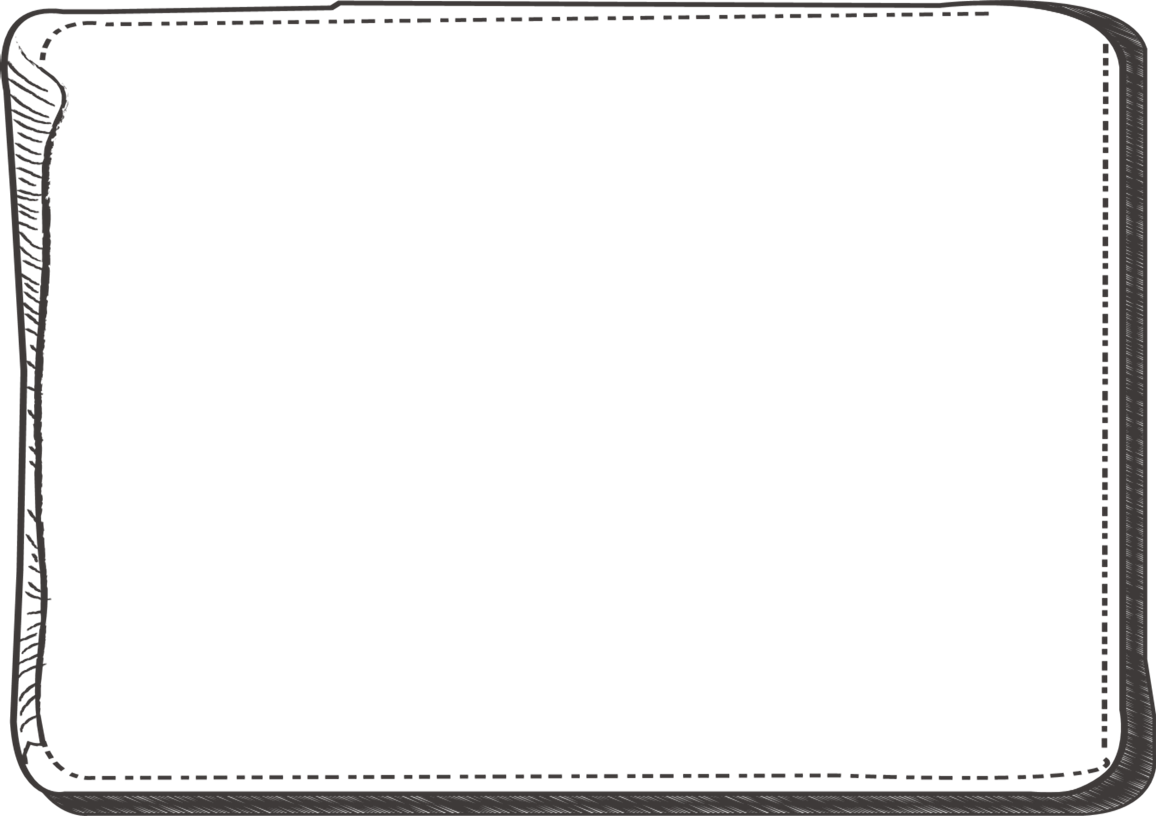 D
C
2
(a)  若 AB = CD = EF = 60 cm	求颁奖台的长度HG
F
E
3
G
H
答案： HG = 60 cm × 3			= 180 cm
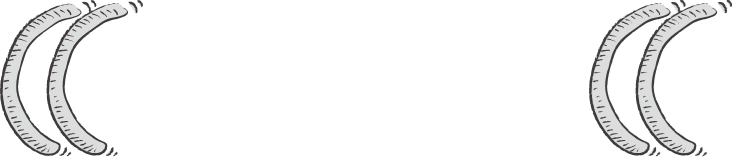 6
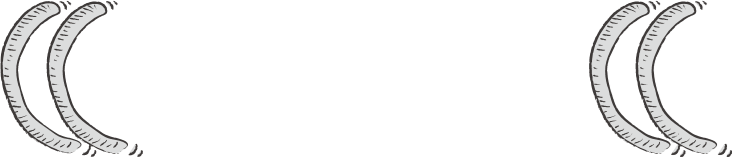 B
A
1
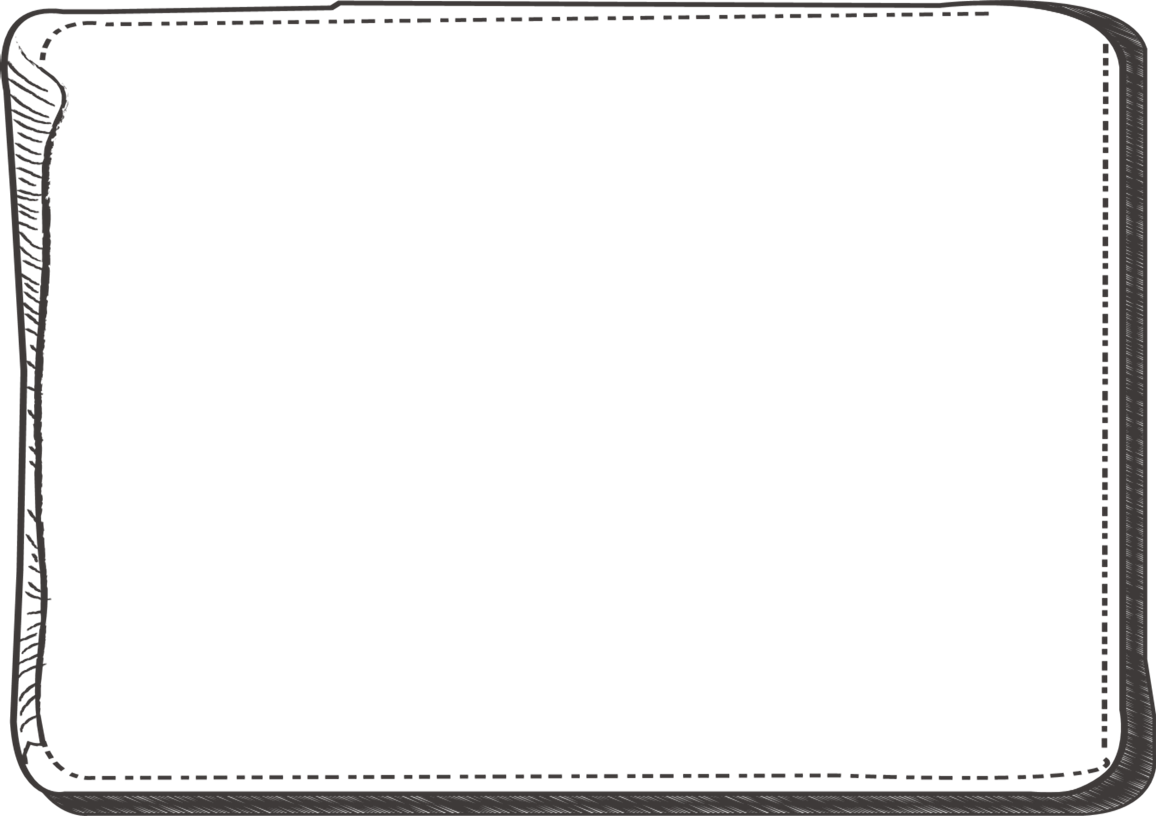 D
C
2
(b)  已知 BC = 32 cm 。	一位学生估算高度 AH 如下
F
E
3
G
H
AH = 32 cm × 3		= 96 cm
他作了什么主要的假设？
这个假设合理吗？
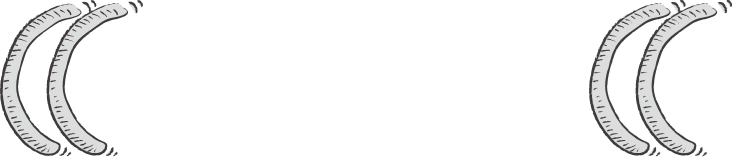 7
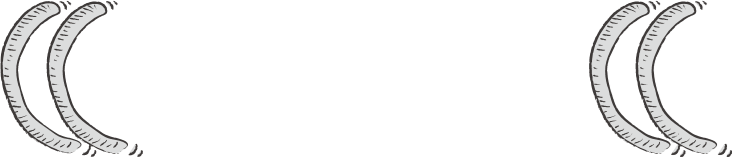 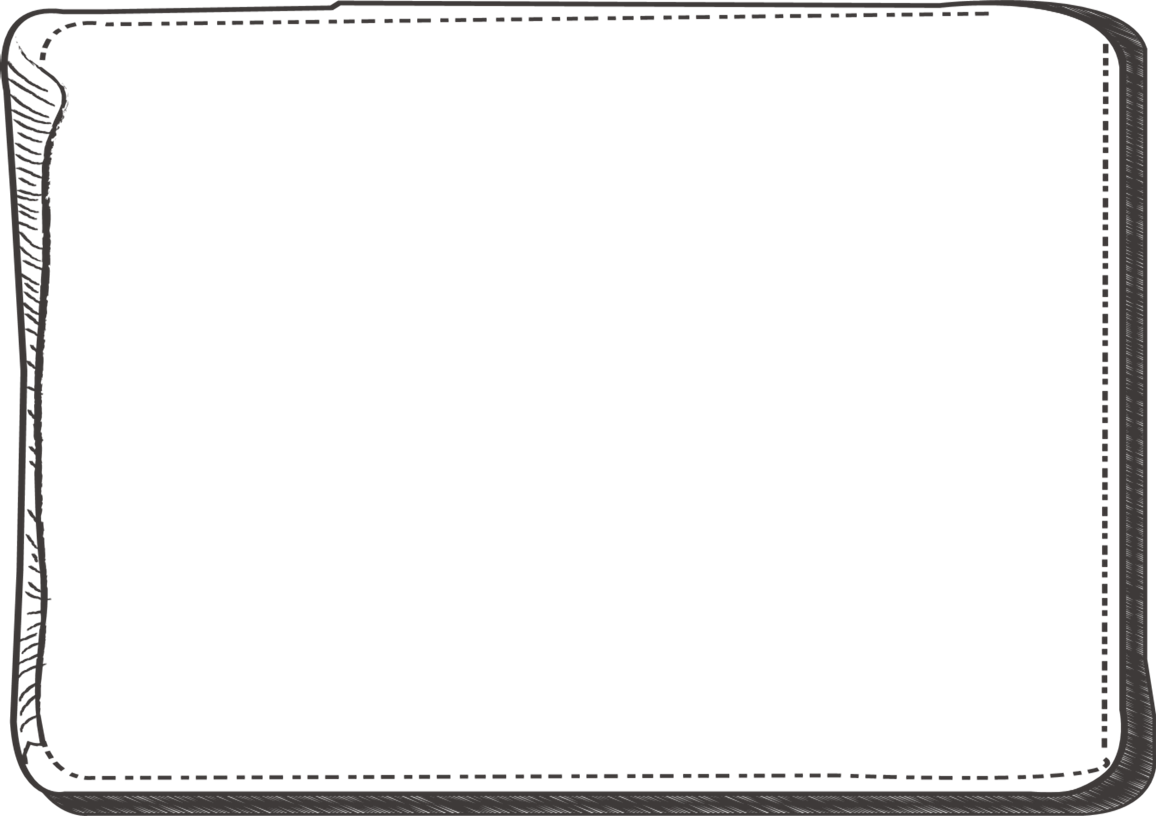 学生假设每个台阶的高度相等 （ 32 cm ）。
这个假设是合理的，因为它考虑到设计的一致性。在许多建筑结构中，楼梯通常被设计成具有相同的梯级高度。这种设计的一致性有助于确保安全和使用的便利性，因为人们在上下楼梯时通常期望梯级的高度是一致的。
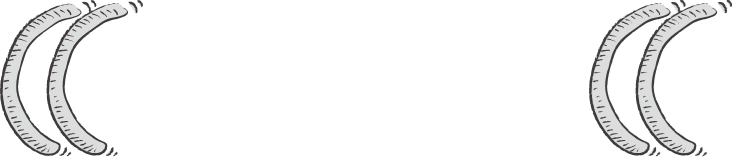 8
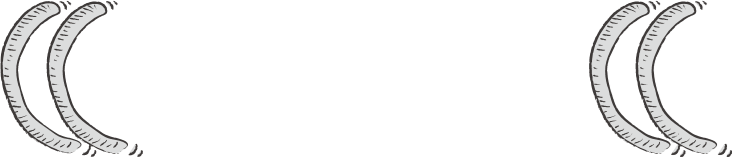 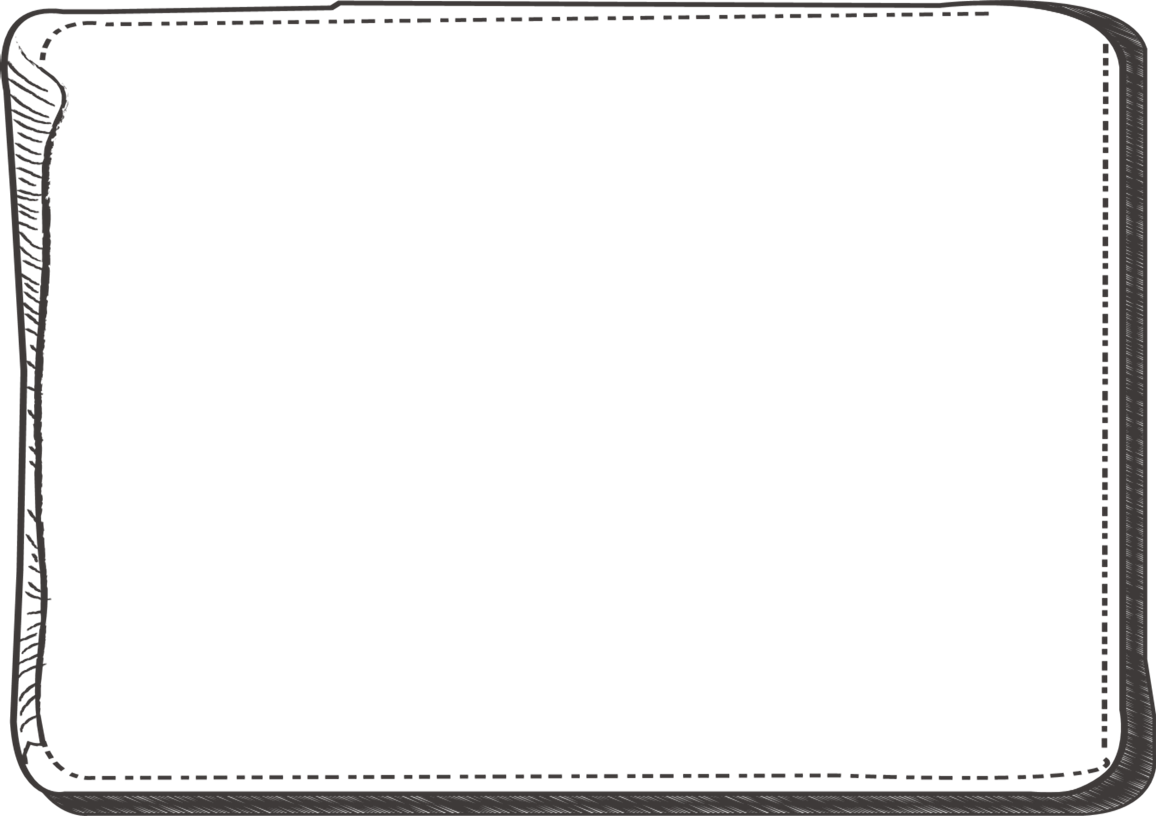 2.   一位学生住在一座 17 层楼高的建筑物中，	并希望估算其高度。他提出了以下的方法。
步骤1：量度楼梯一个梯级的高度( h )
步骤2：数算建筑物某一层的梯级数目( n )
步骤3：数算建筑物的层数( k )
步骤4：制定模型：建筑物高度 = h · n · k
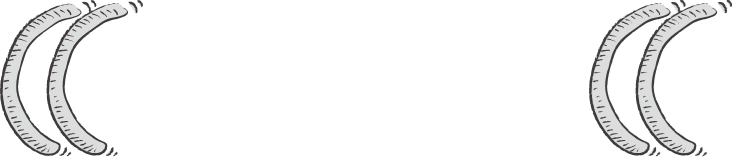 9
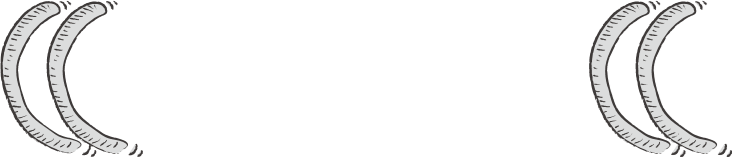 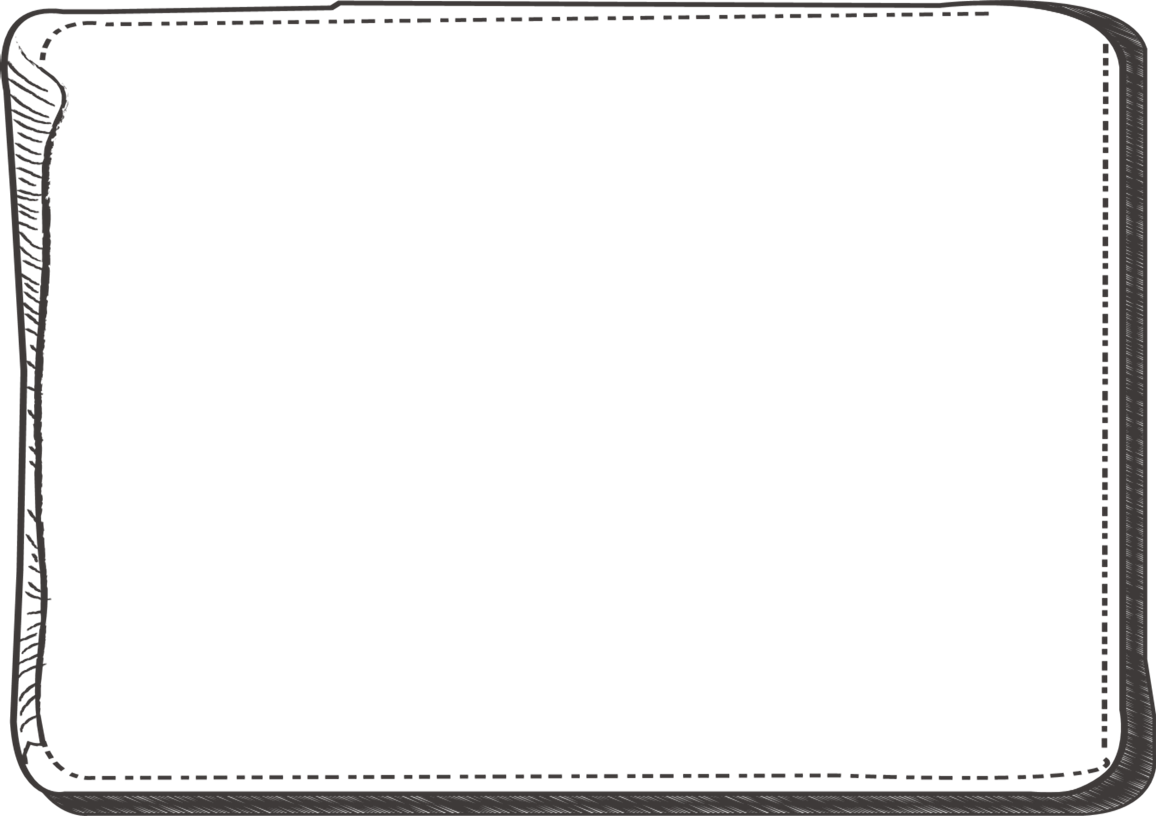 在第 12 层，一段楼梯有 16 个梯级。他测量了第 7 个梯级，发现它的上升高度为 15.2 cm。运用他的模型来估算建筑的高度，以 m 为单位。
建筑物高度 = h · n · k			    = 15.2 cm ×16 ×17			    = 4134.4 cm
			    = 41 m
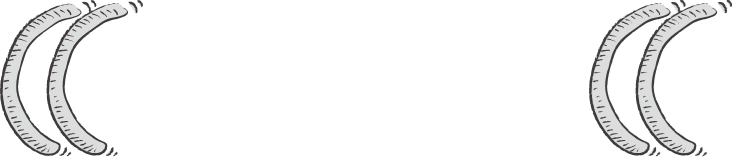 10
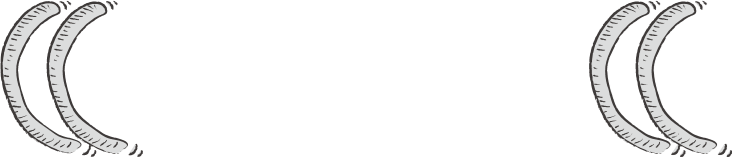 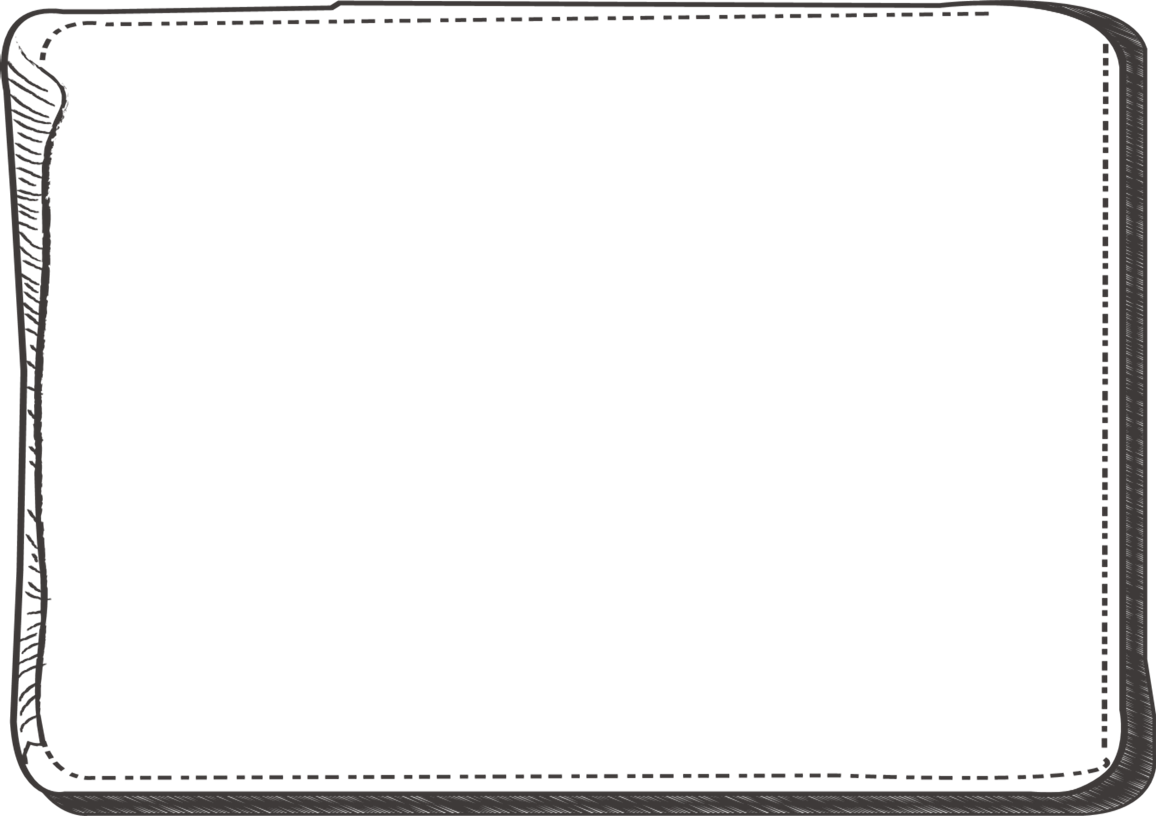 3.   问题2中的模型有什么假设和局限性？
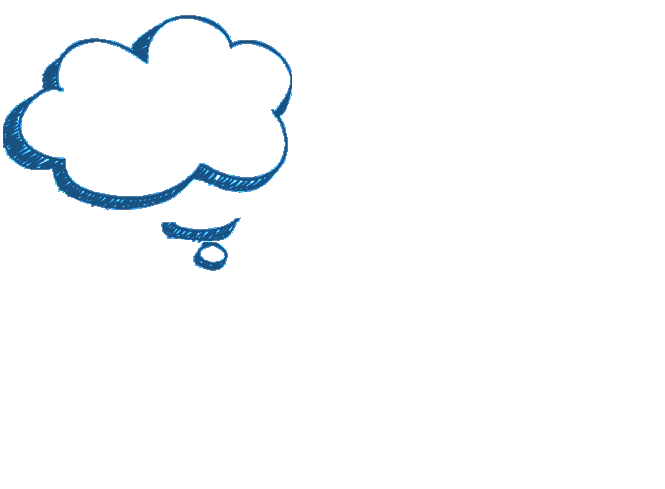 每层楼(k) 的梯级数目(n)相同
梯级的高度 (h) 相等
垂直的阶梯
假设
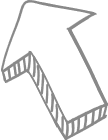 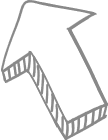 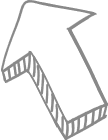 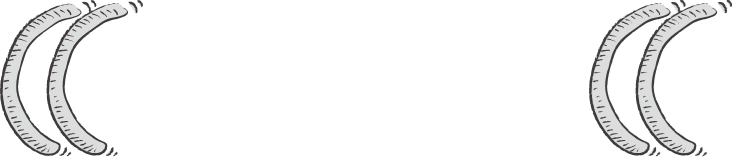 11
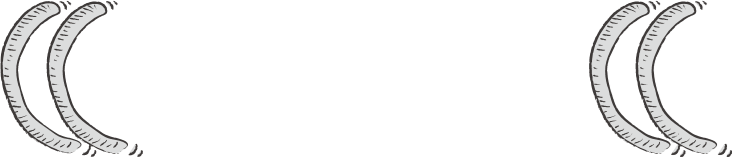 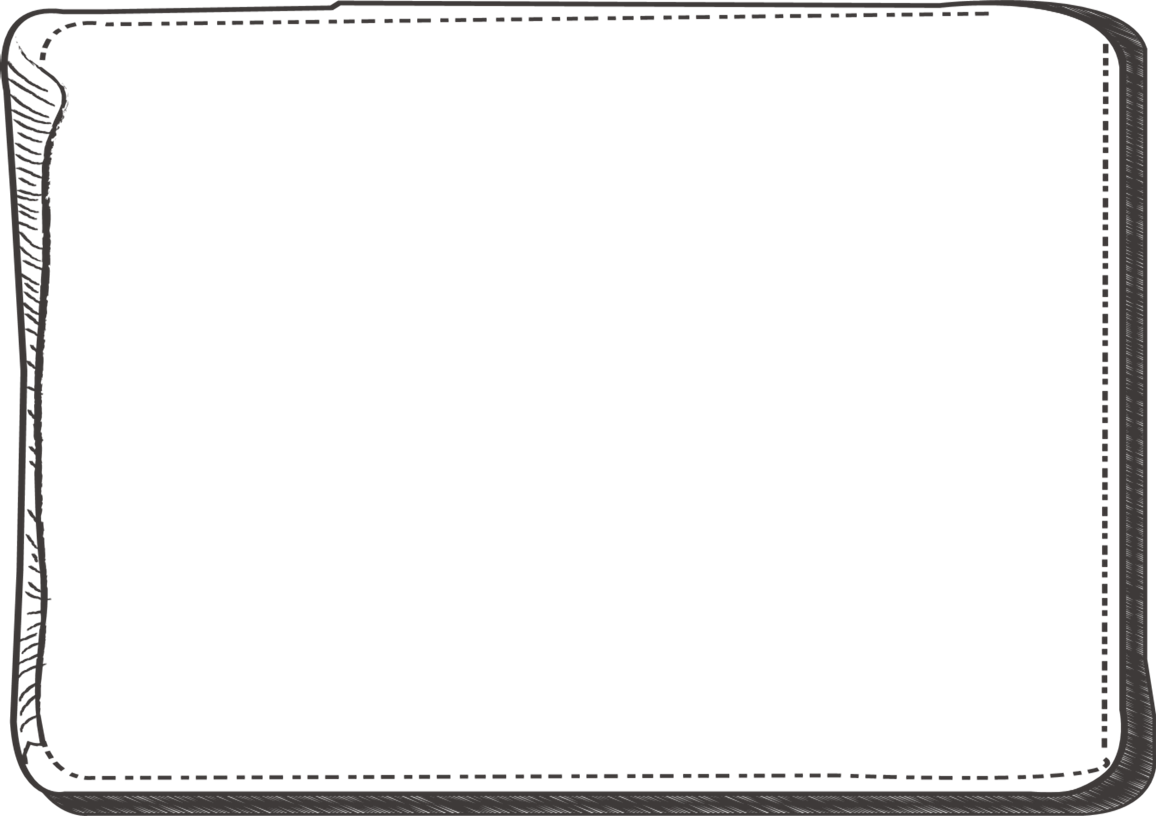 3.   问题2中的模型有什么假设和局限性？
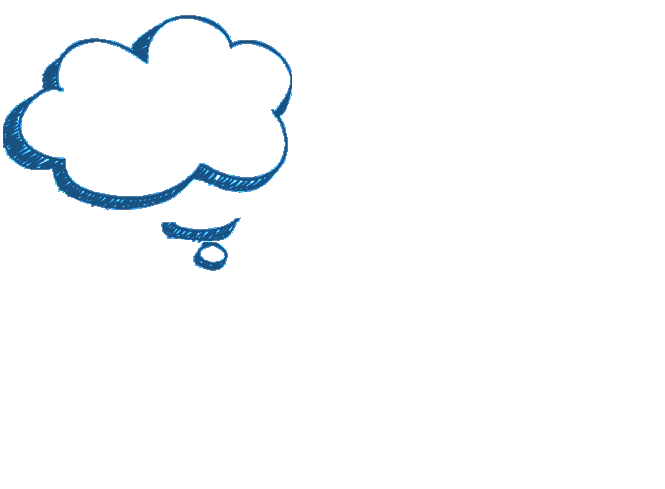 这个模型忽略了延伸到楼梯区域之外的部分，例如屋顶或其他建筑组件。
局限性
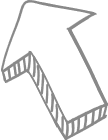 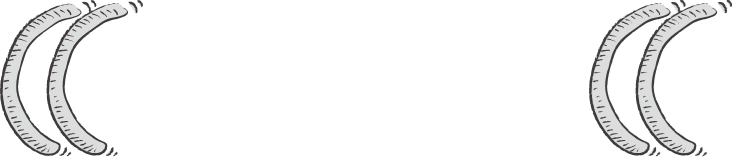 12
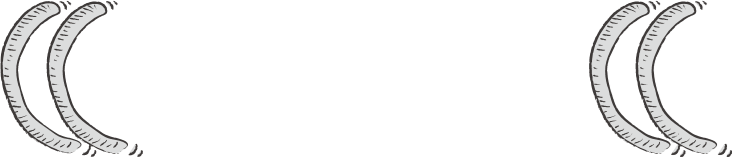 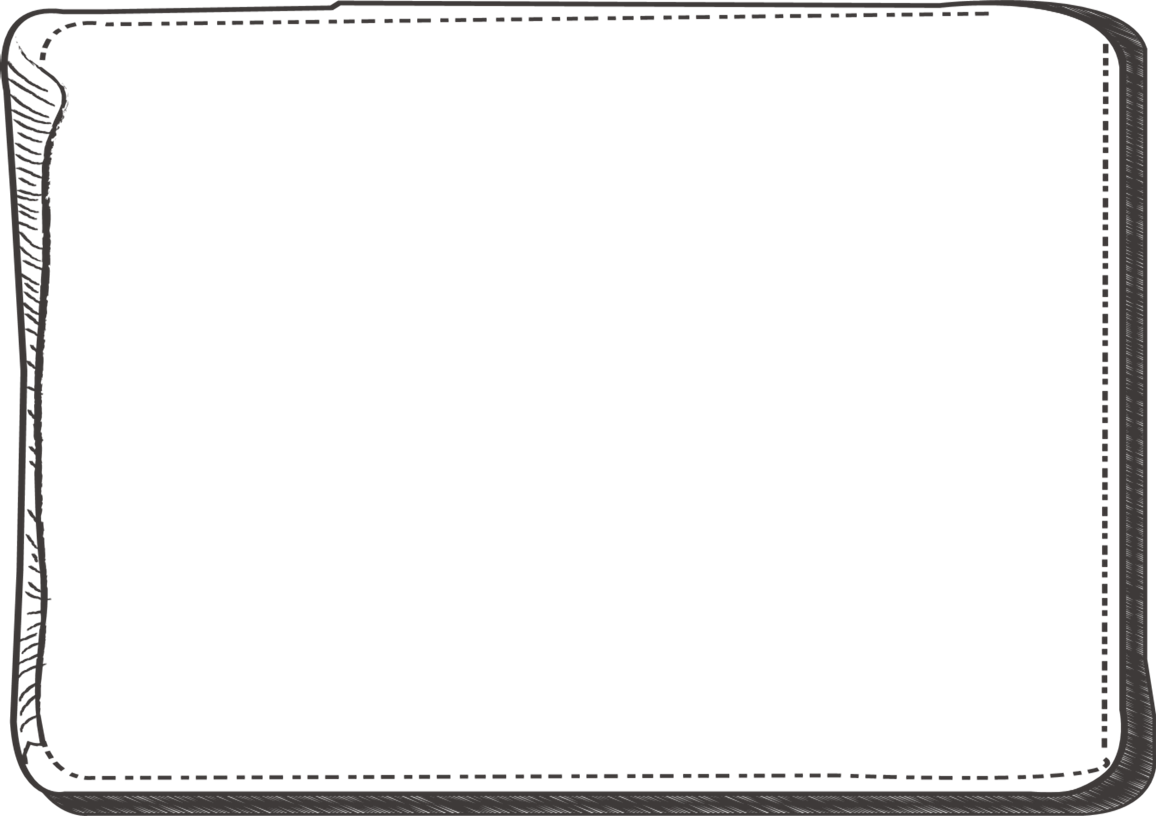 4.   使用这种建模方法有什么可能的环境限制？
无法进入的区域：在某些情况下，建筑物的某些部分可能是私人区域，无法进行数算和测量梯级。
安全问题：进入建筑物的楼梯可能存在危险，尤其是在陌生或不安全的环境中。
13
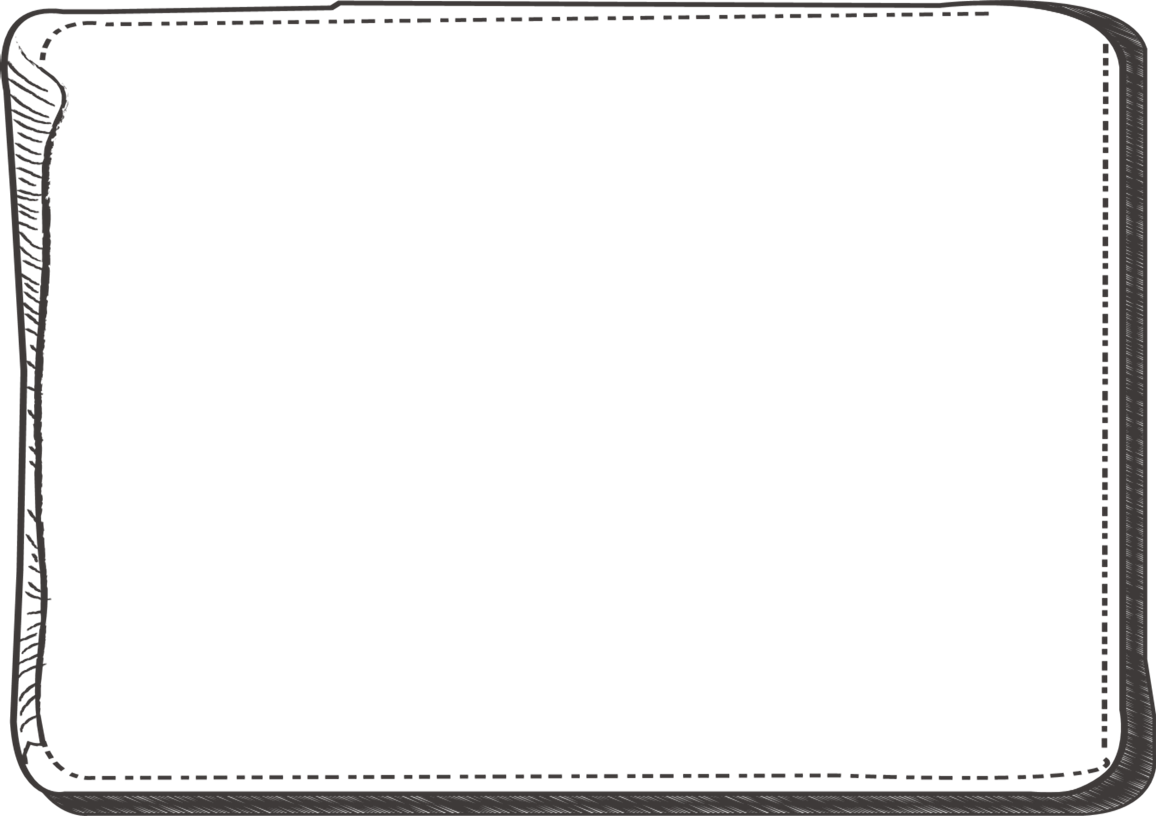 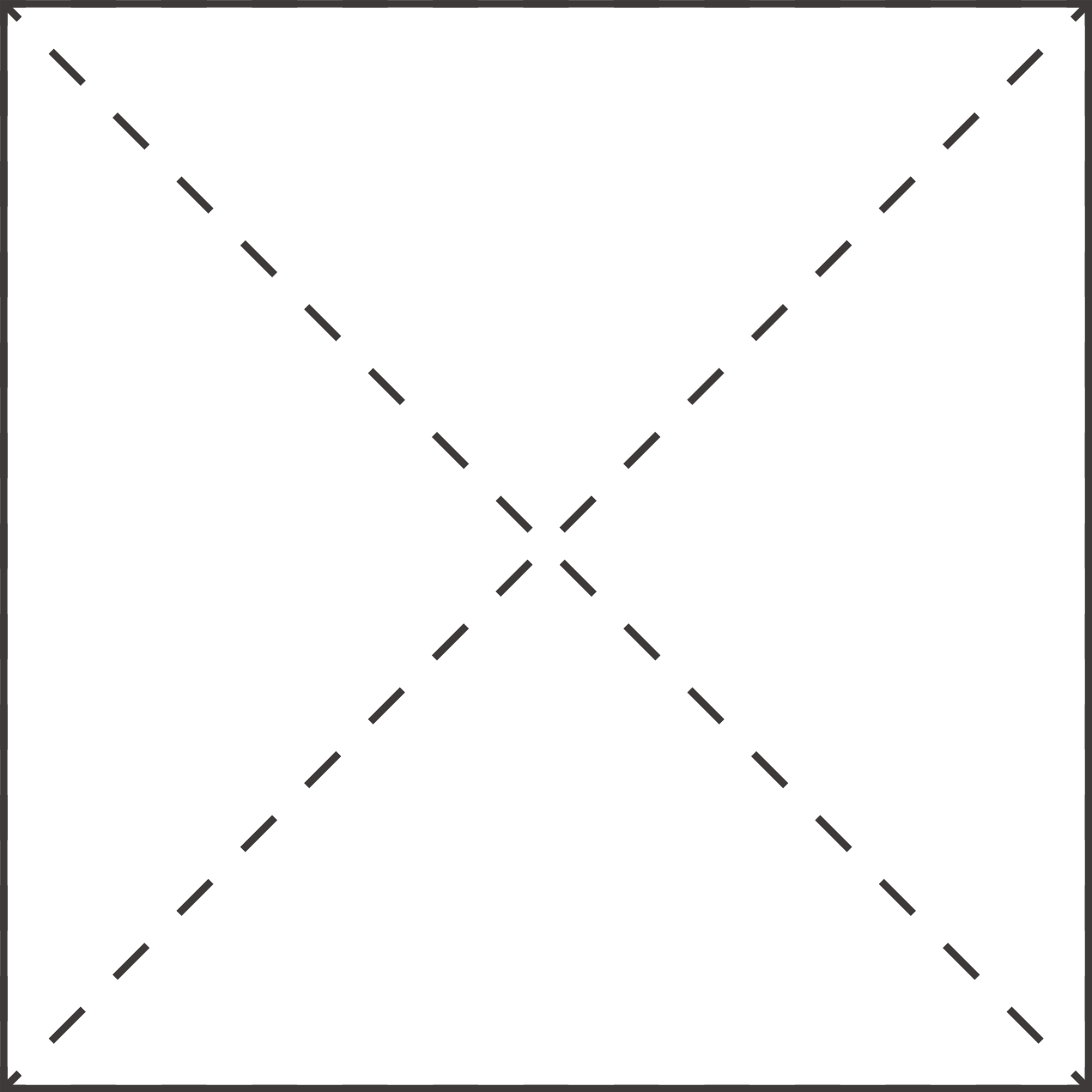 02
活动2A
运用三角形比估算高度
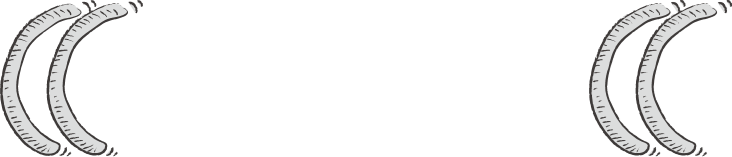 14
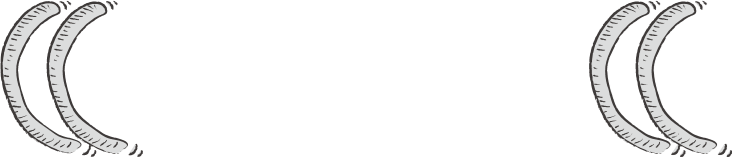 B
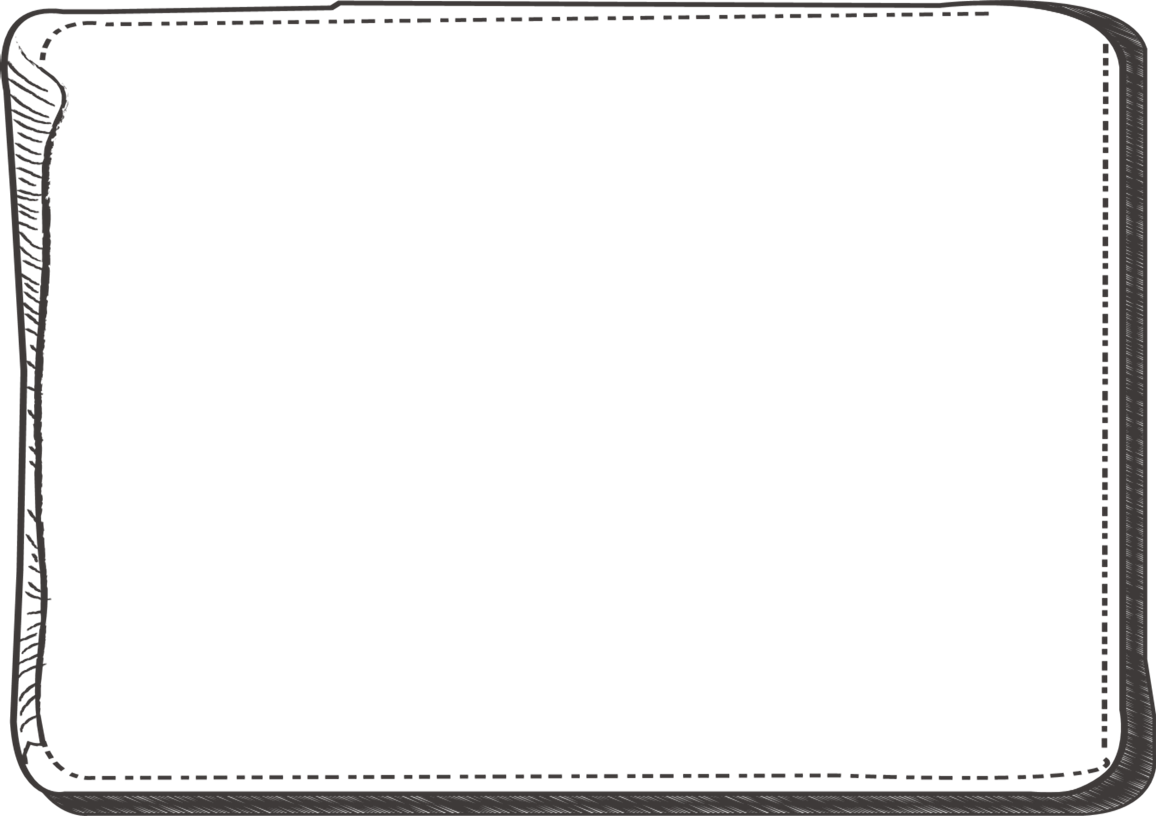 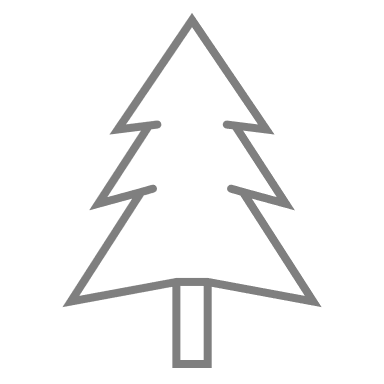 1.      在图中，树BC 投下一个5.63 m长的影子(AC)	且∠A=37°。假设BC⊥AC，求树BC的高度。
A
C
5.63 m
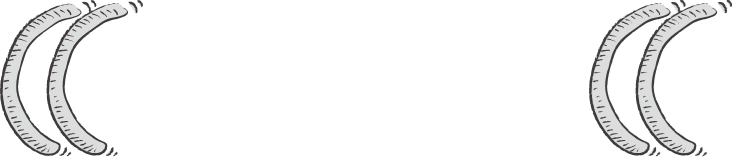 15
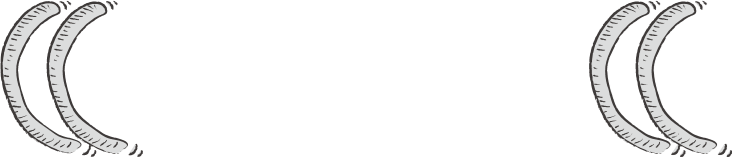 B
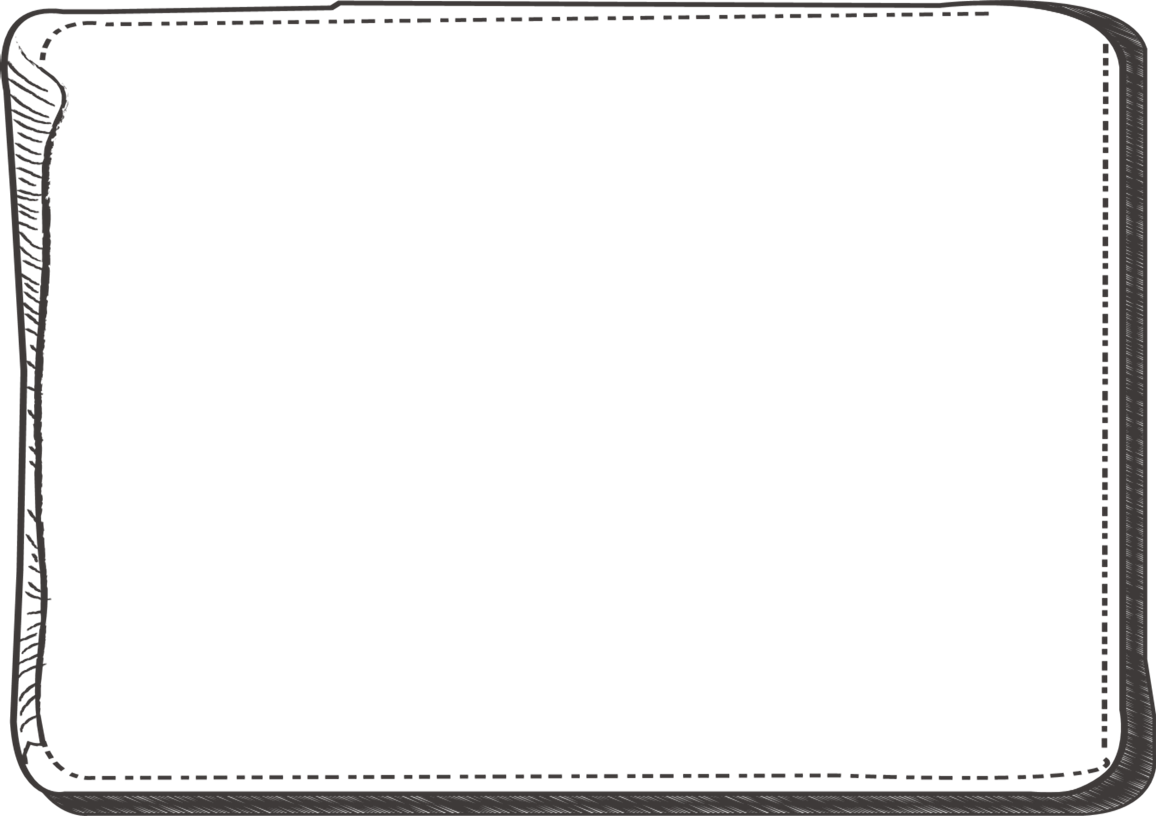 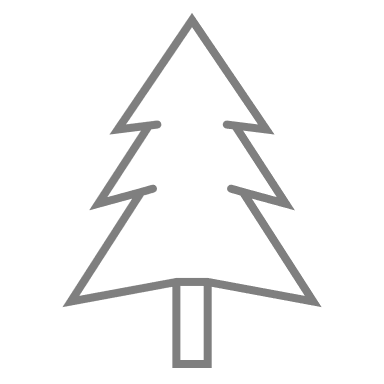 1.      在图中，树BC 投下一个5.63 m长的影子(AC)	且∠A=37°。假设BC⊥AC，求树BC的高度。
A
C
5.63 m
答案：
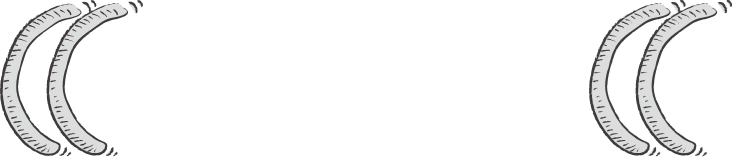 16
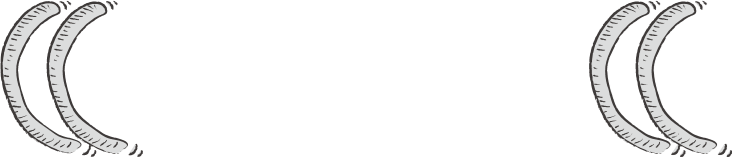 C
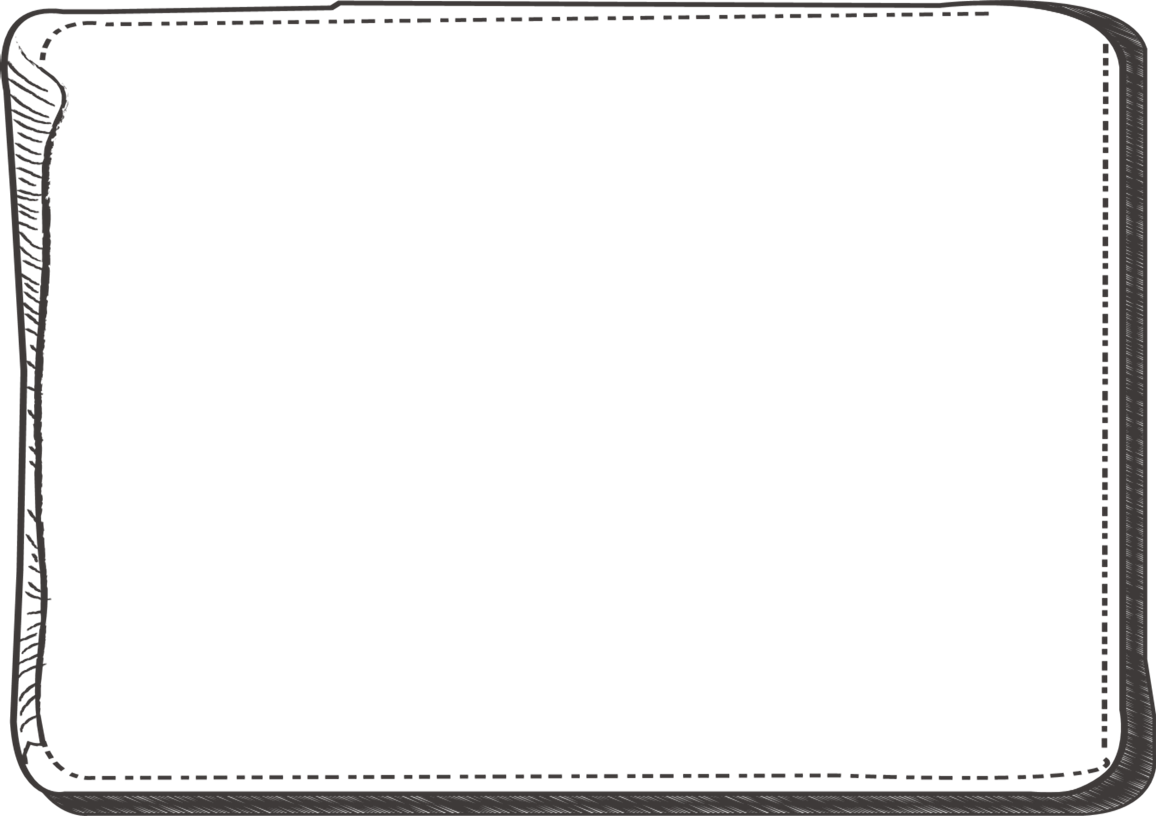 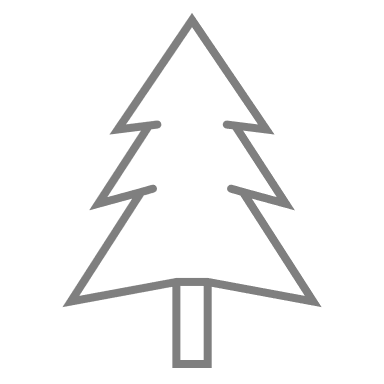 A
2.     在图中，一位学生站在点B，距离树CD有8.45 m。	已知他的视线水平高于地面1.53 m。	他发现从他的眼睛A到树顶部的仰角是26.7°。	求树CD的高度。
1.53 m
8.45 m
B
D
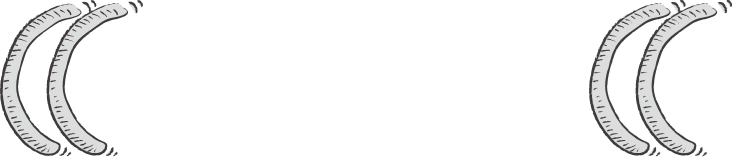 17
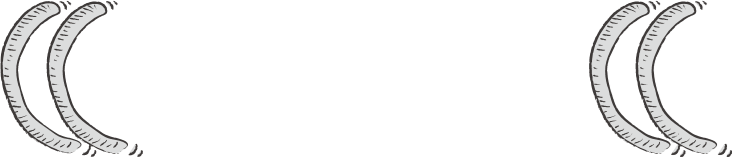 C
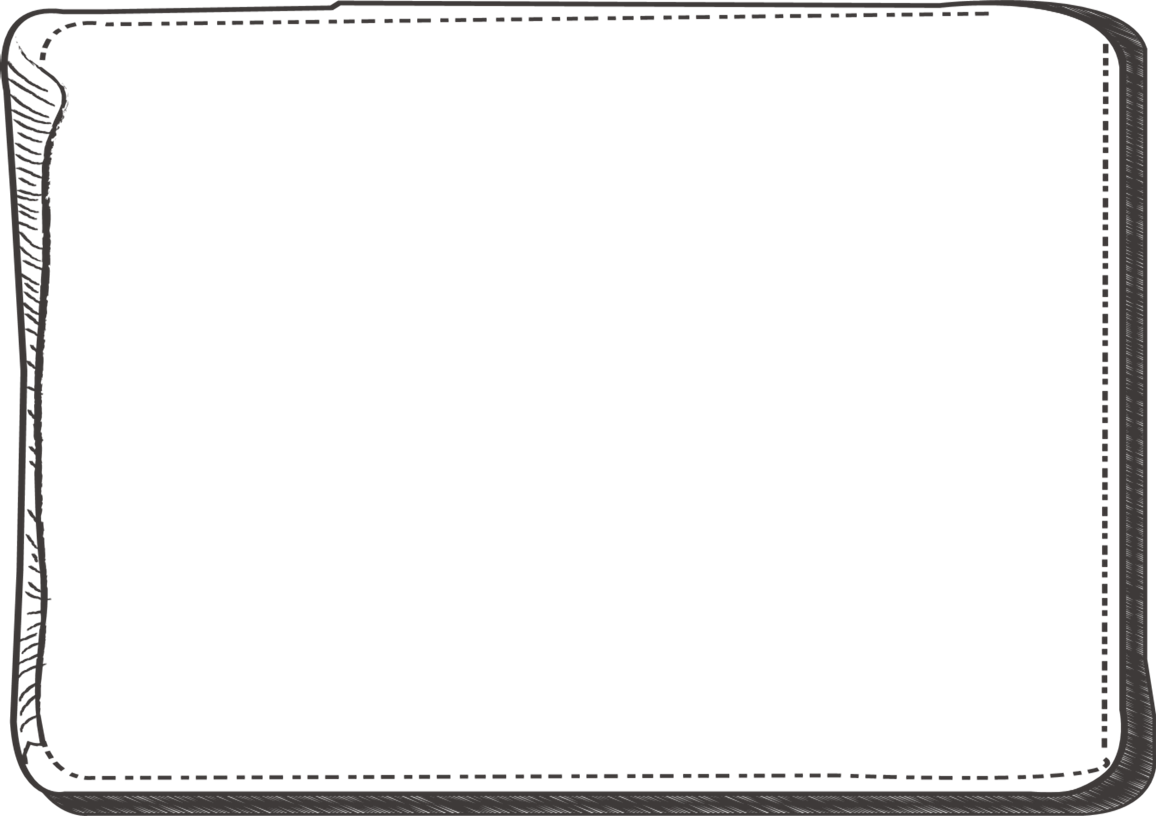 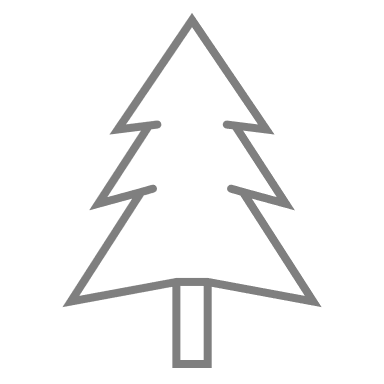 A
1.53 m
8.45 m
B
D
答案：作线 AE ⊥ CD
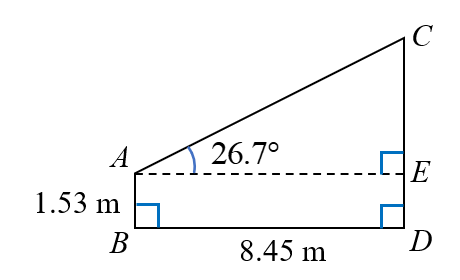 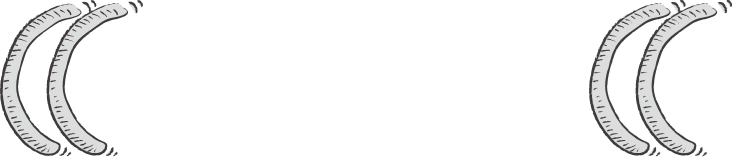 18
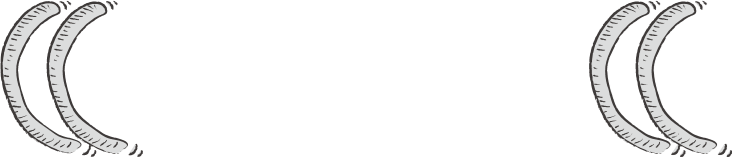 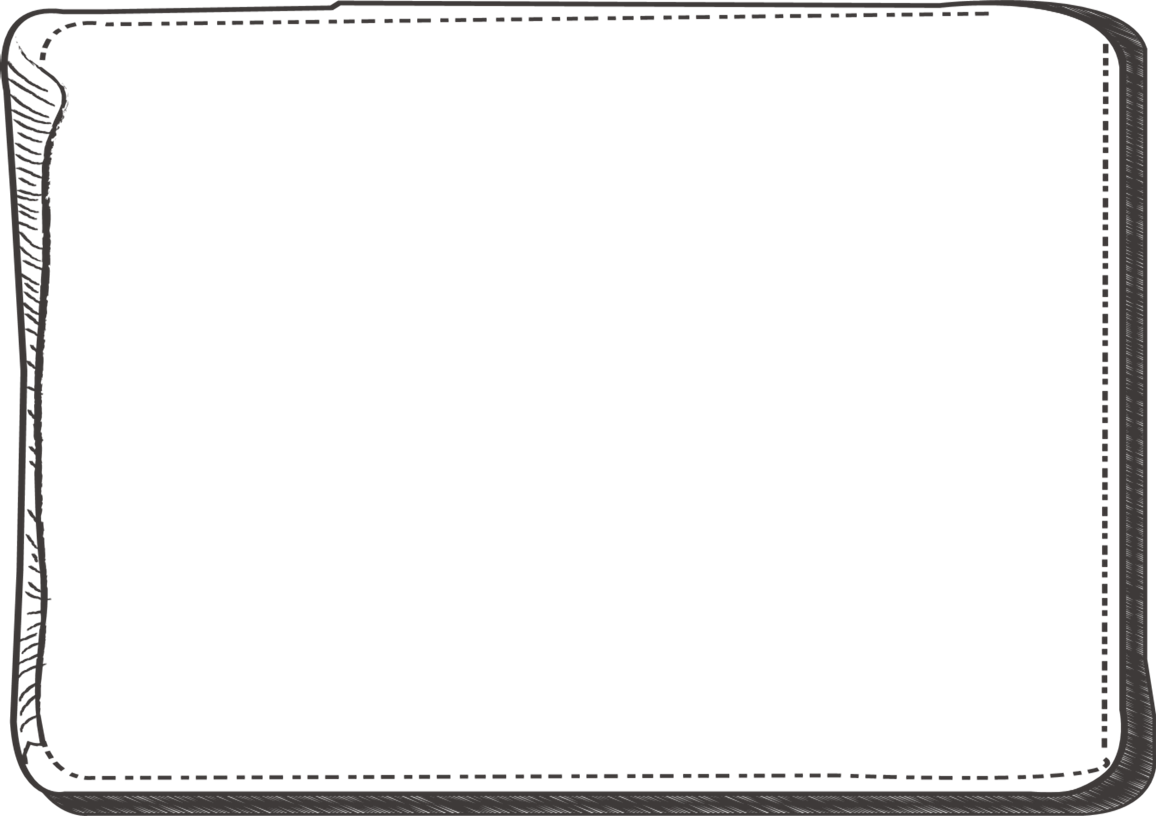 我们可以运用问题 2 中的方法来估算建筑物的高度。
(a)  作出在估算中必要的假设。
(b)  由此，估算建筑物的高度h。	可以参考小程式：	 https://www.geogebra.org/m/ymen6puf
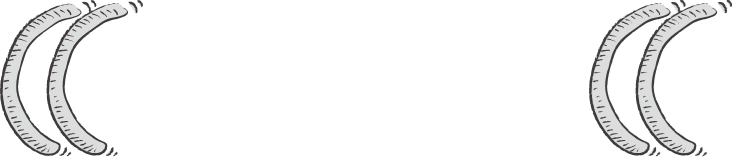 19
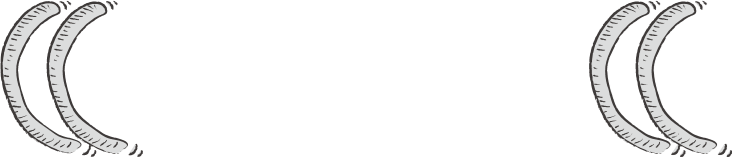 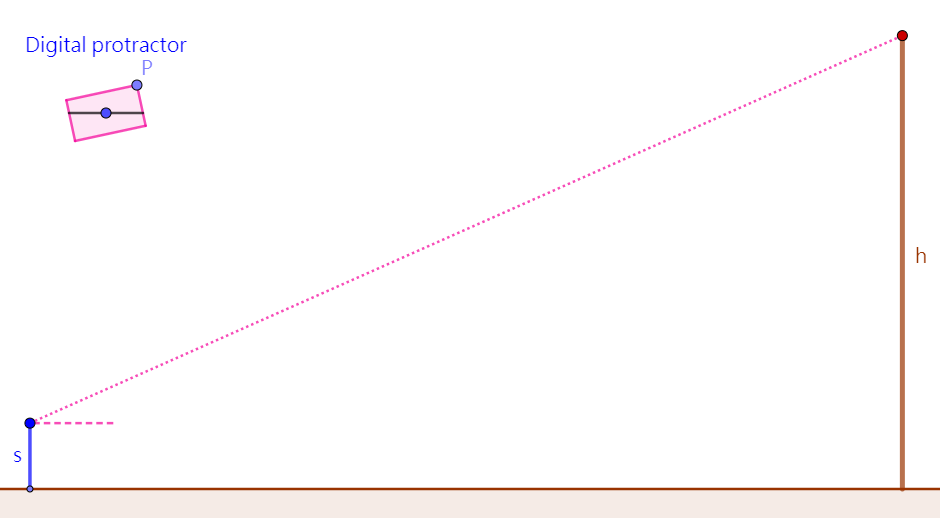 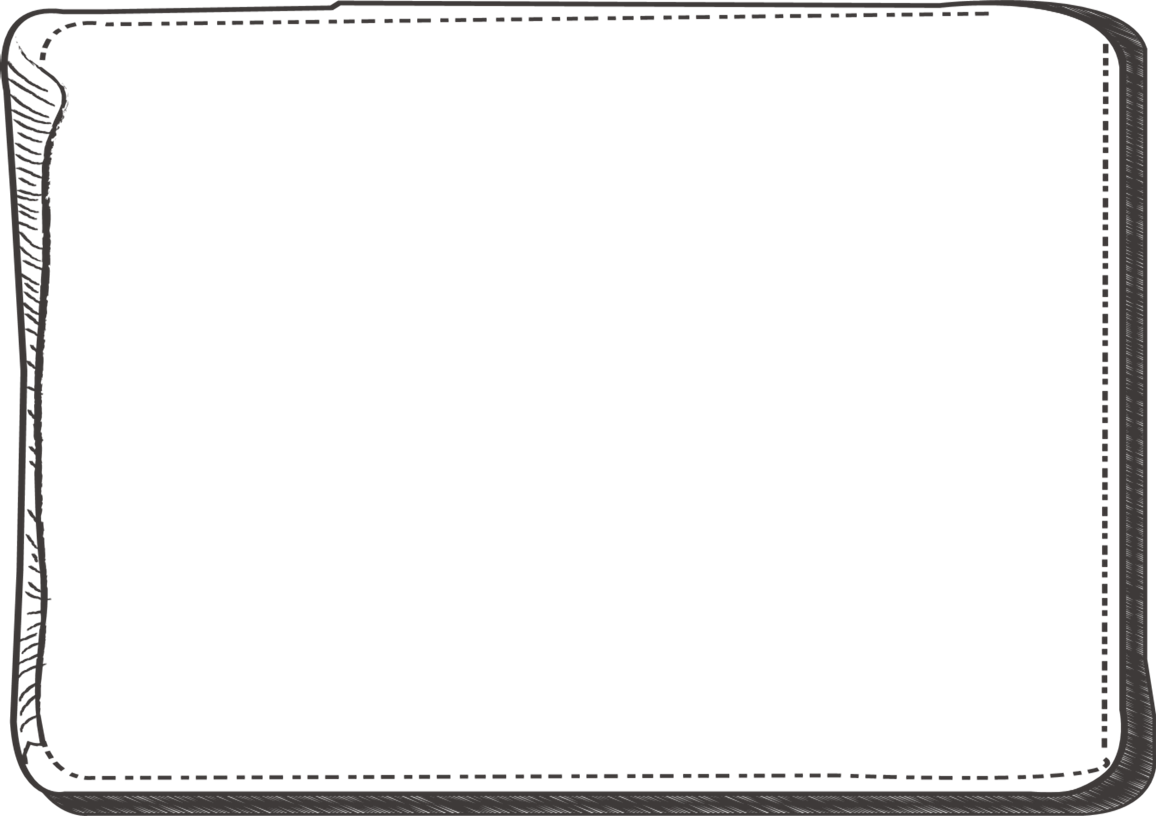 仰角 = ____________
学生的视线水平 s = ____________
学生与建筑物之间的水平距离 = _____________
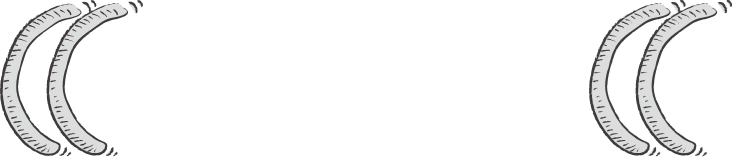 20
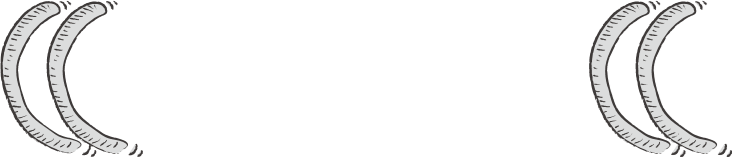 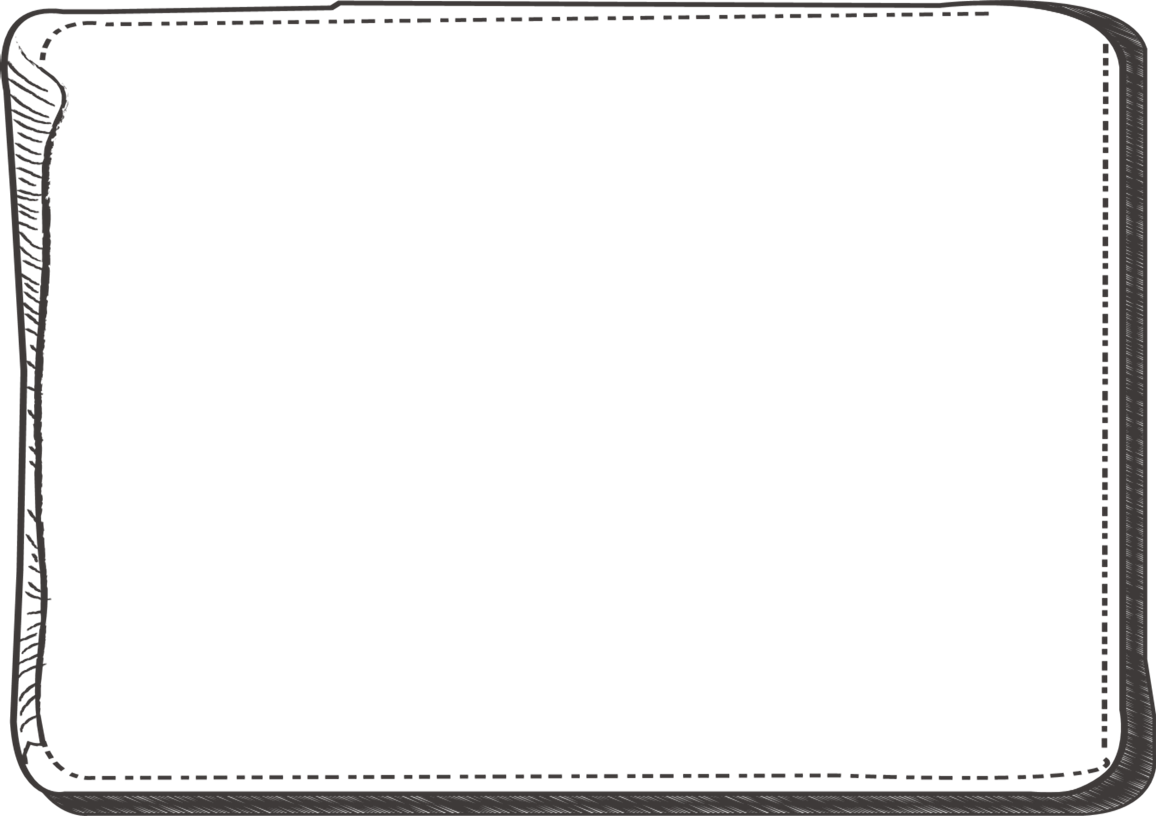 (a)  作出在估算中必要的假设。
地面状态：地面平坦，没有凹凸不平之处，因为这可能会影响测量学生与建筑物之间的水平距离的准确性。
地面水平：
学生站立的位置和建筑物的基座处于相同的水平。
垂直建筑：地面和建筑物之间的角度确切为90°。
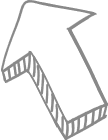 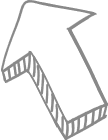 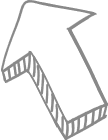 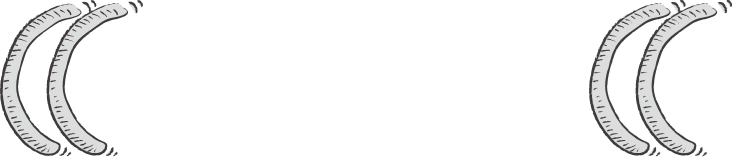 21
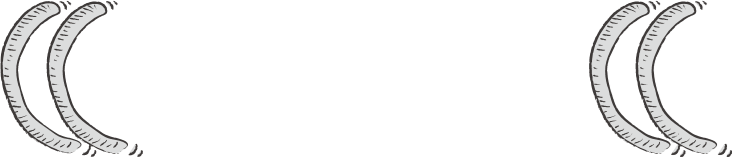 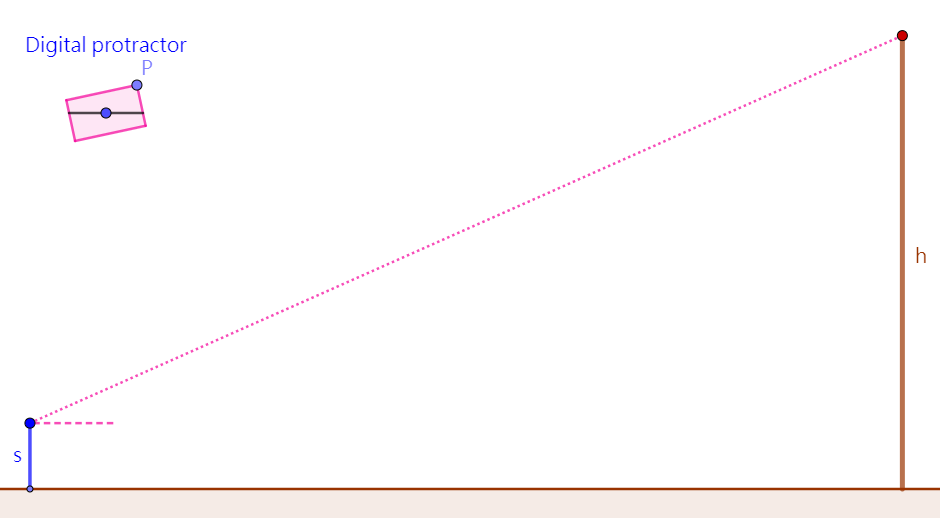 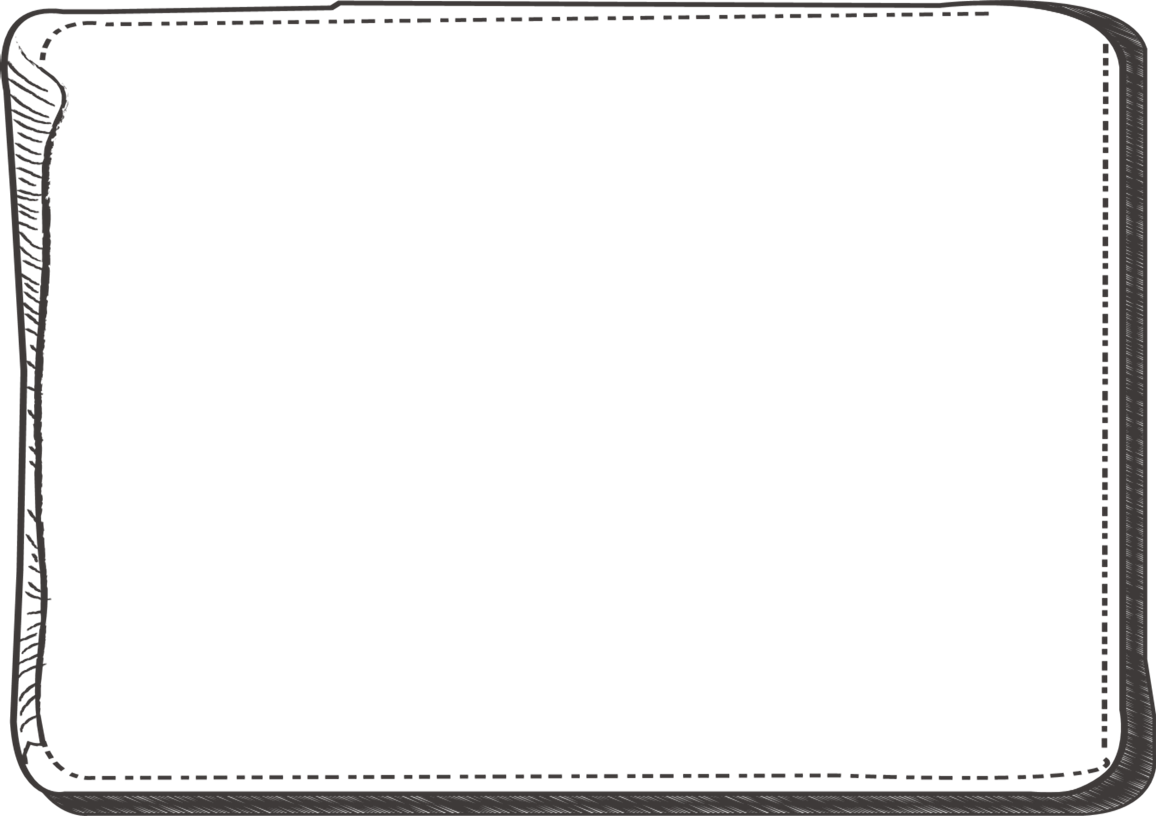 仰角 = ____________
学生的视线水平 s = ____________
学生与建筑物之间的水平距离 = _____________
22.4°
1.65 m
19.99 m
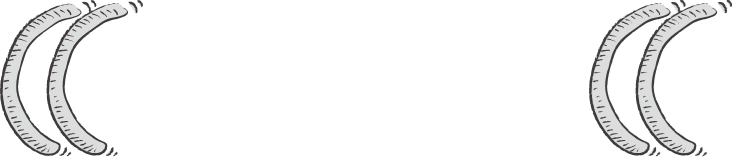 22
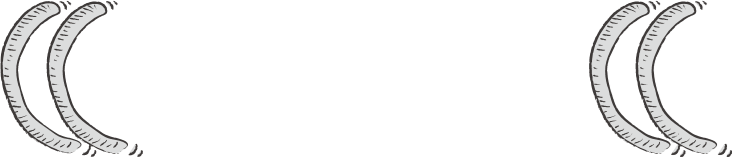 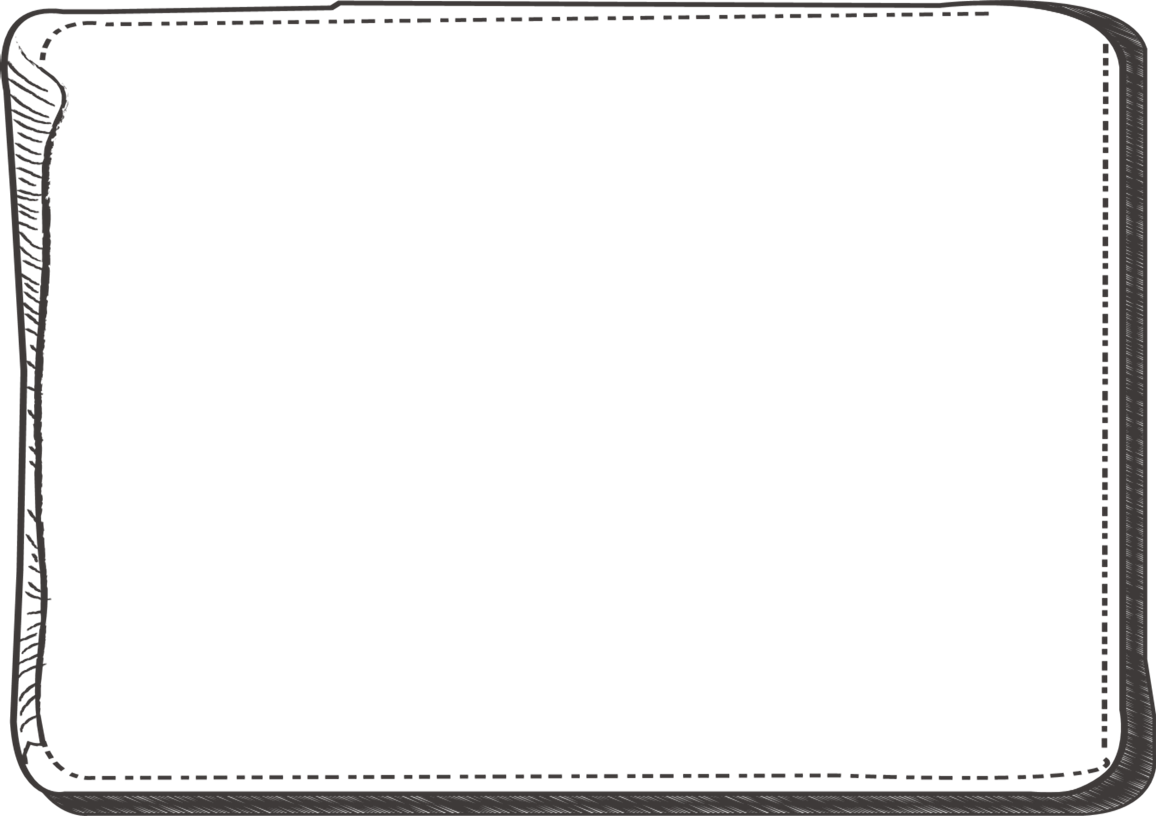 (b)  由此，估算建筑物的高度h。
答案：
由学生的眼睛，作一条垂直于建筑物的水平线。
设 x 为未知数，如图所示。
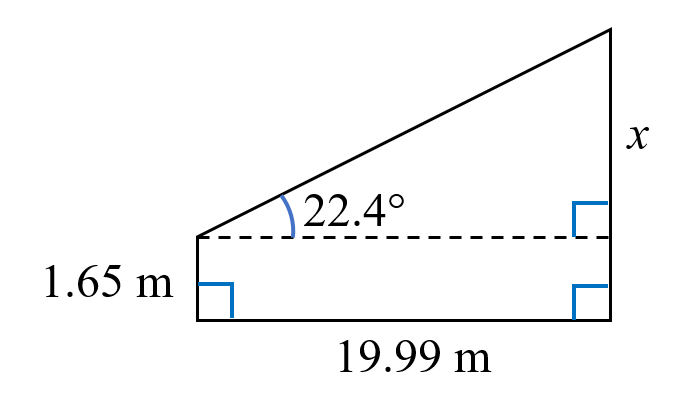 ∴建筑物的高度是 9.89 m
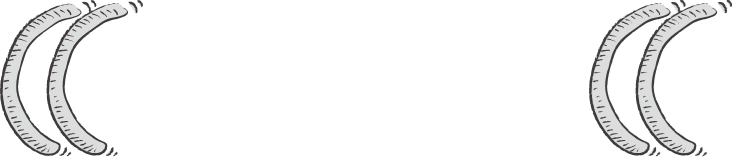 23
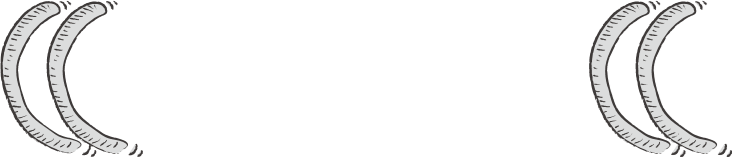 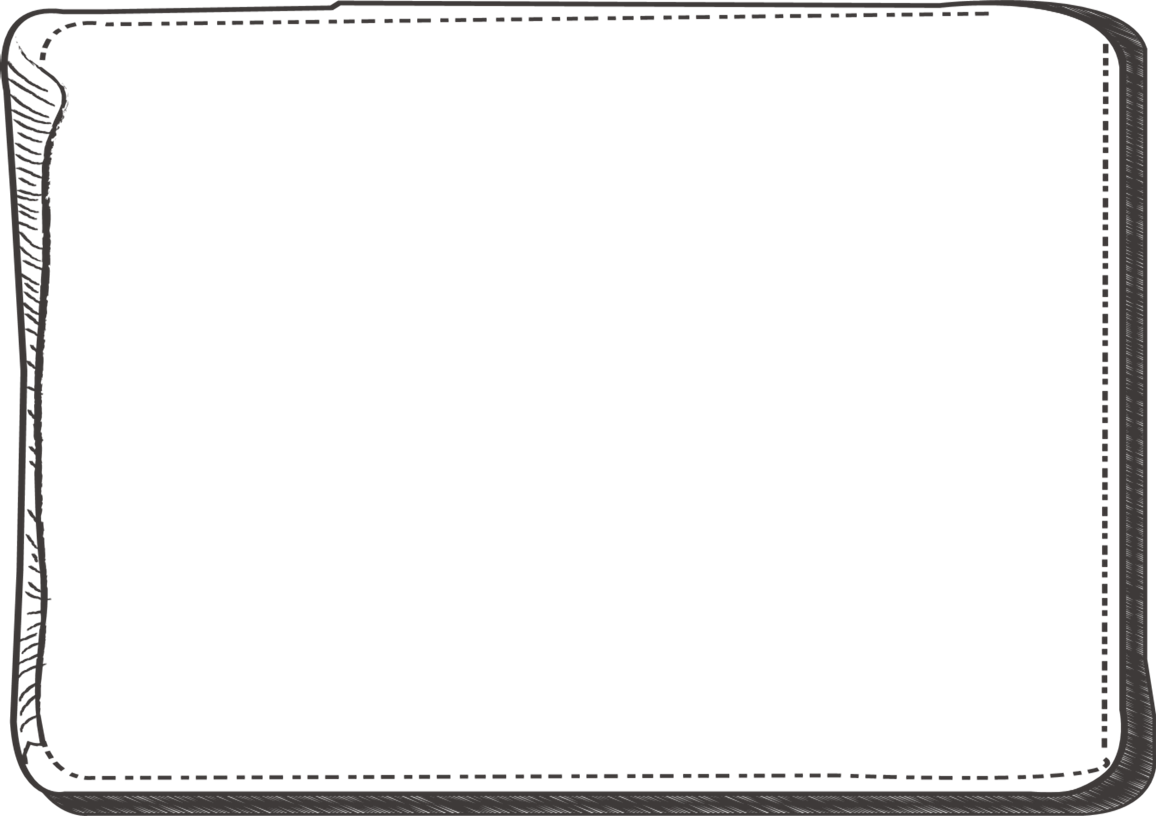 4.   以上的估算有什么可能遇到的环境限制？
天气情况：恶劣的天气情况（例如浓雾或下雨）可能会遮挡视线，影响测量角度的准确性。
障碍物：可能会有障碍物阻碍测量学生站立位置和建筑物基座之间的距离。
24
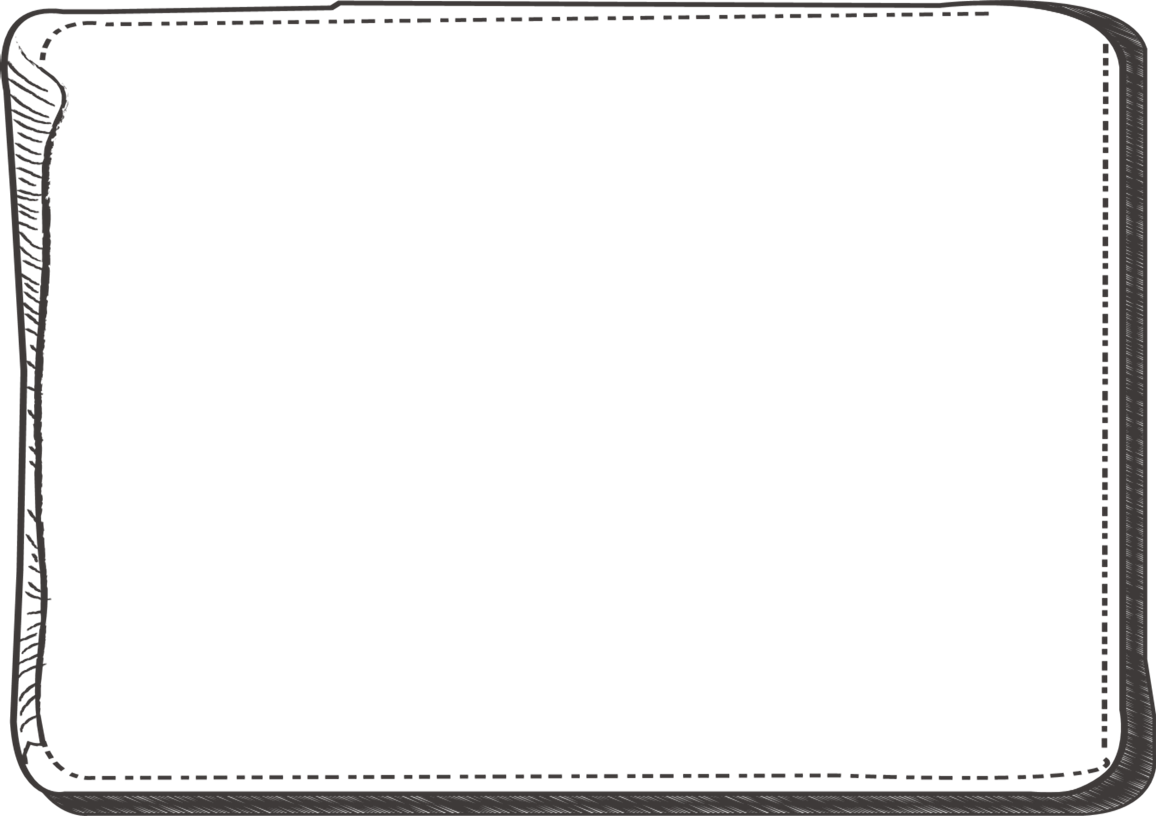 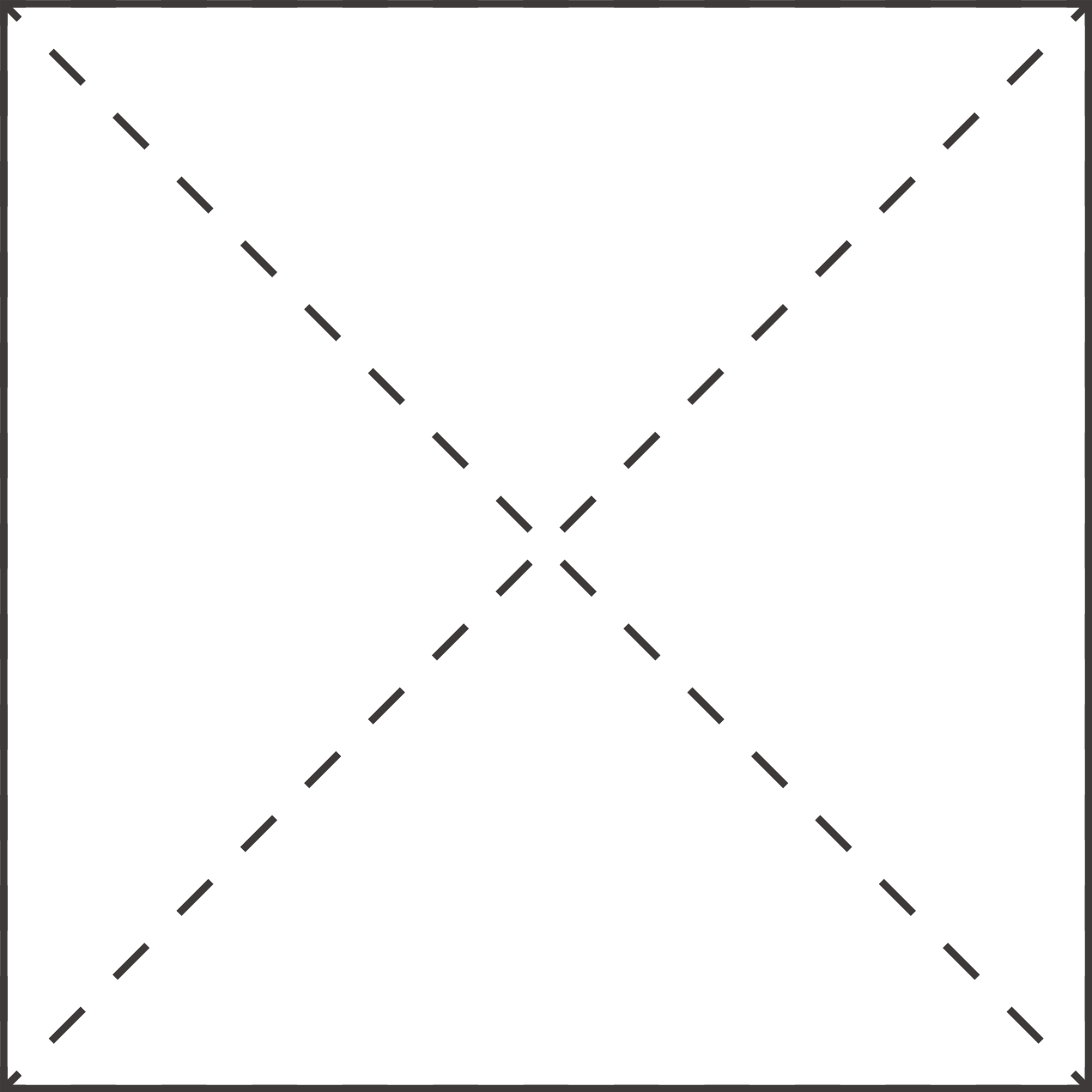 02
活动2B
（增润活动）
当量度水平距离不完全可行时，
运用三角比来估算高度。
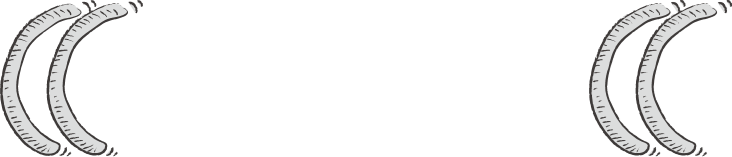 25
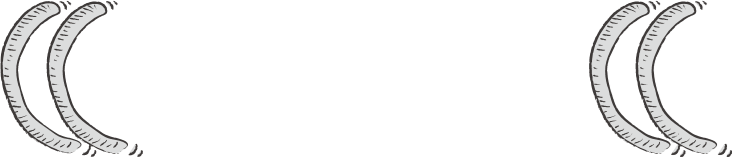 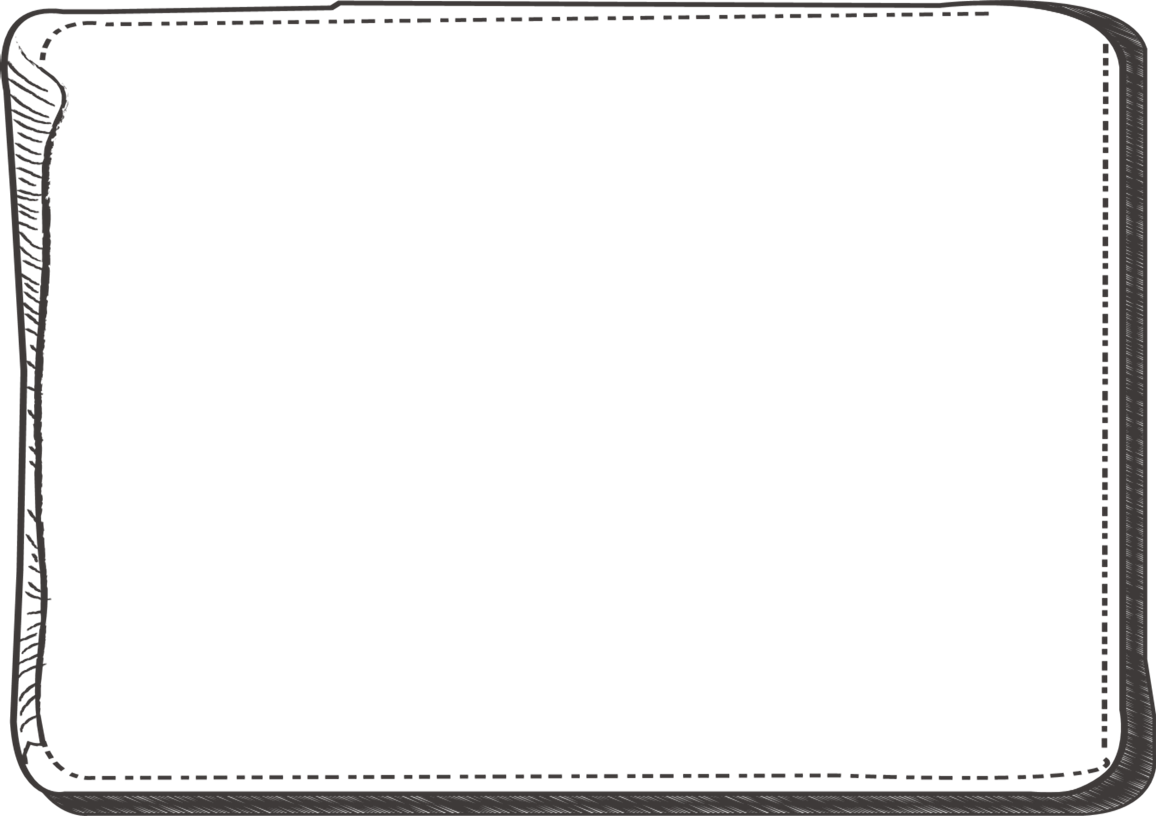 B
5.     例子：	 已知 CDA 是一条直线。求 h 的值。
h m
A
C
D
6.18 m
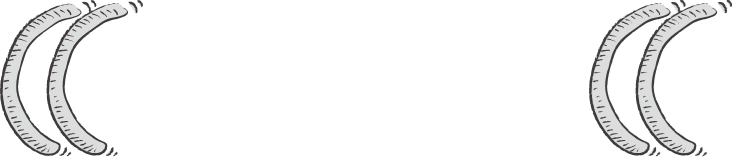 26
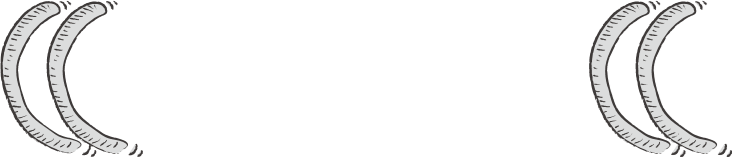 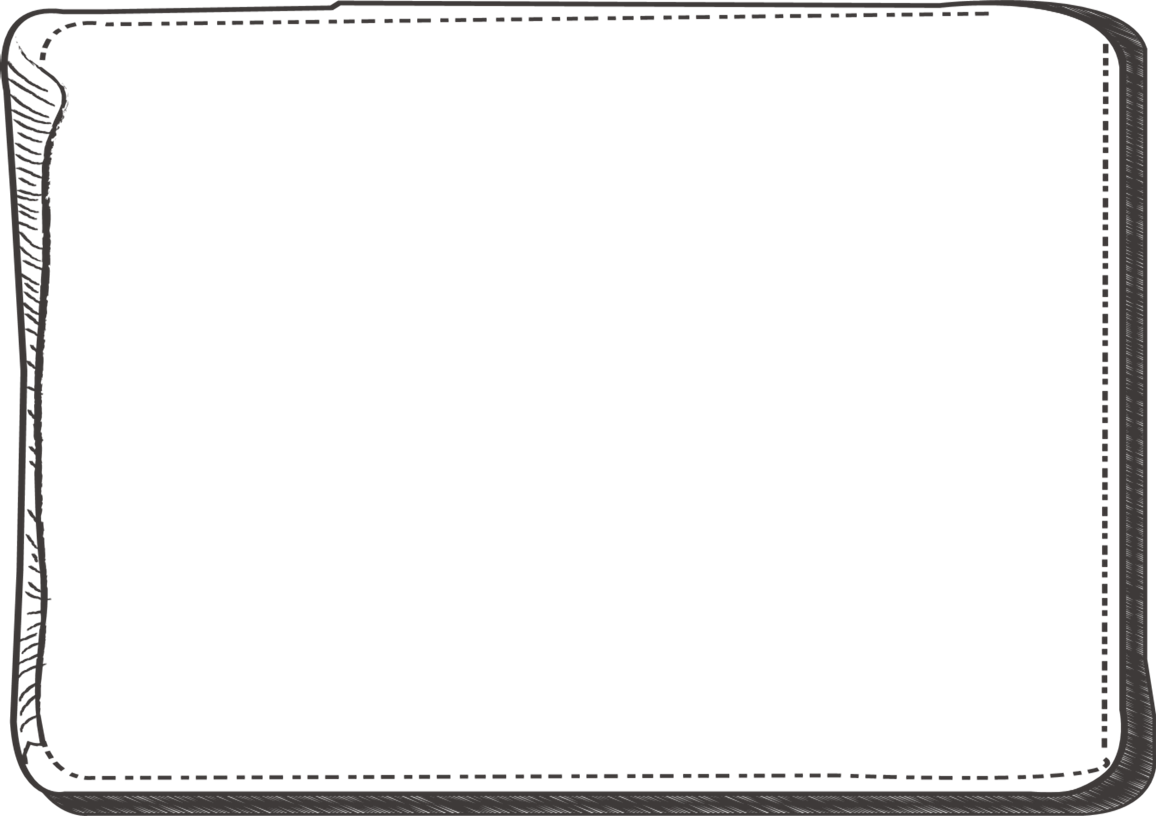 B
h m
A
C
D
6.18 m
答案：在△ BCD ,                                                          在△ ABC,
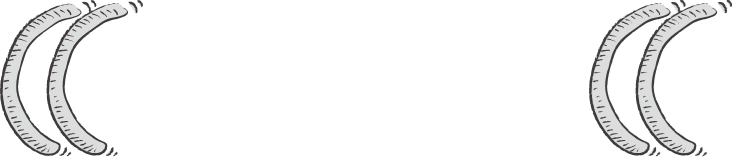 27
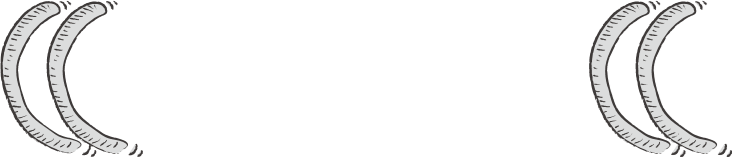 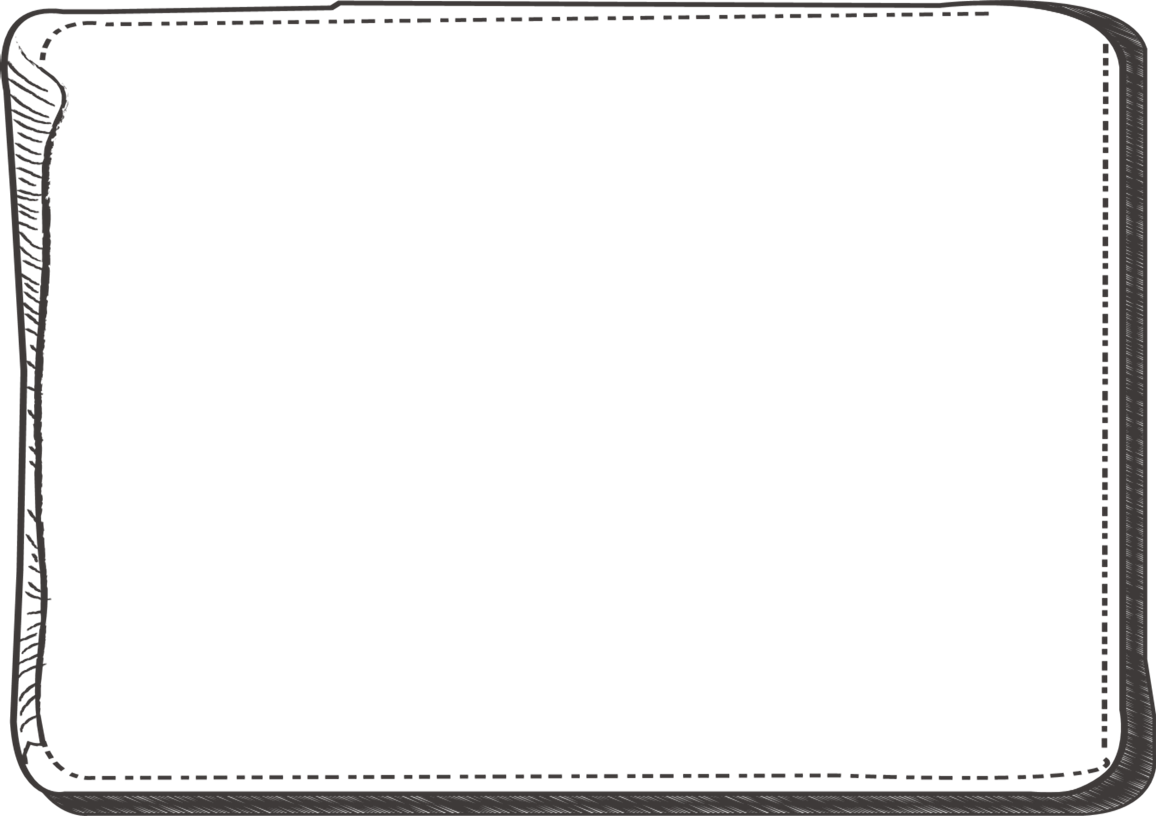 答案：在△ BCD ,                                                          在△ ABC,
把 (1) 代入 (2) ，可得：
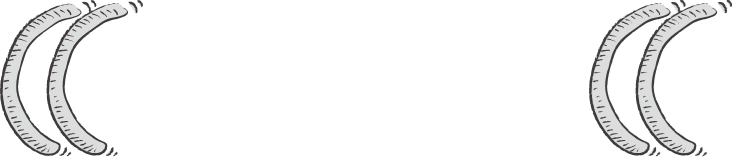 28
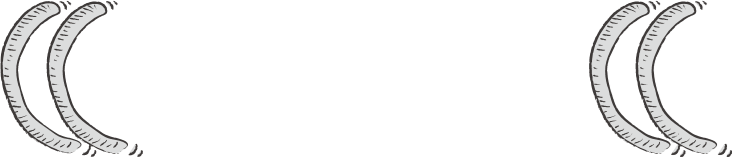 B
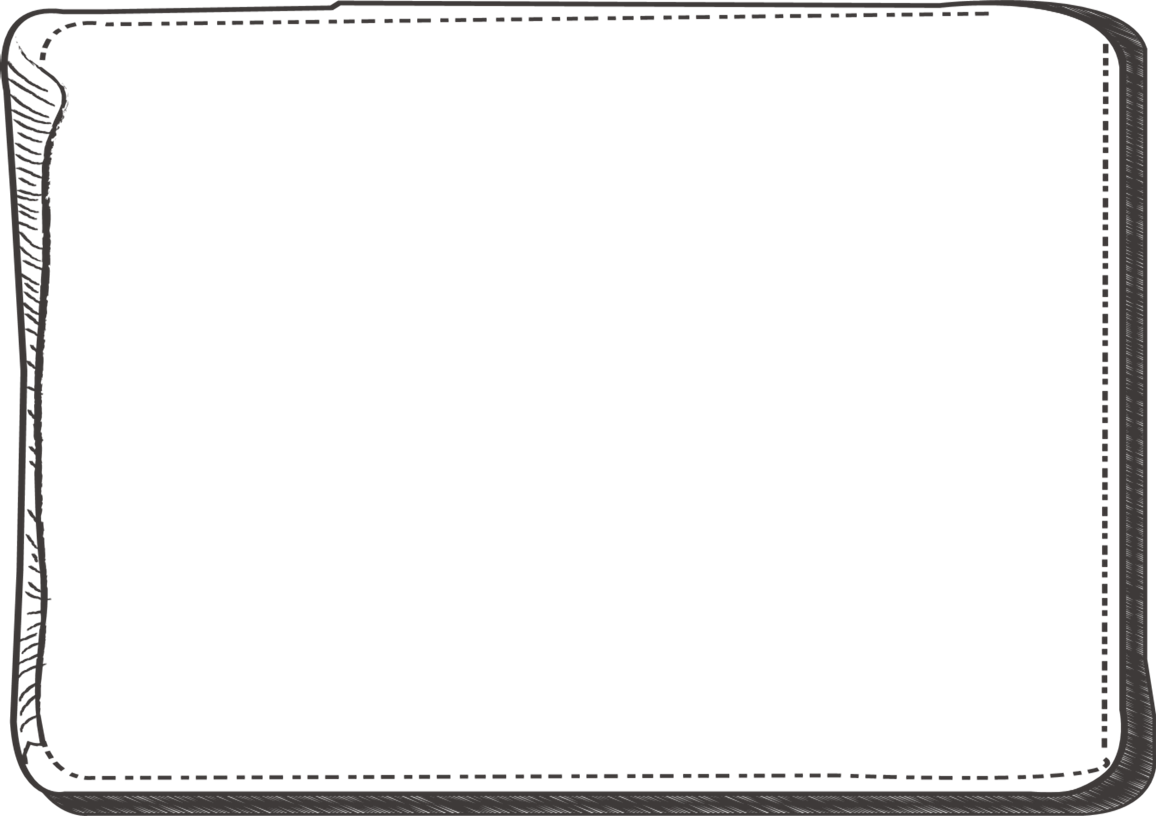 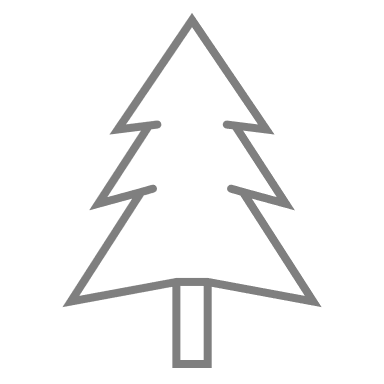 6.    即时练习：	 在图中，我们想估算树 BC 的高度。	 已知 ∠A = 30°，∠BDC = 60°，	 以及 A 和 D 之间的距离为 9 m。	 假设 ADC 是一条直线且 BC ⊥ AC。	 求树 BC 的高度。
A
C
D
9 m
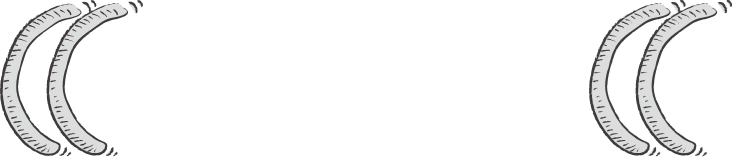 29
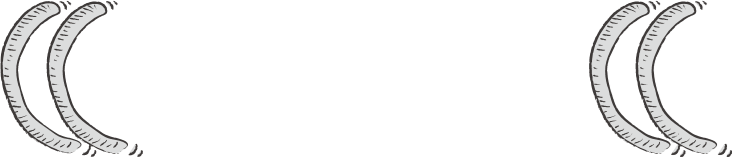 B
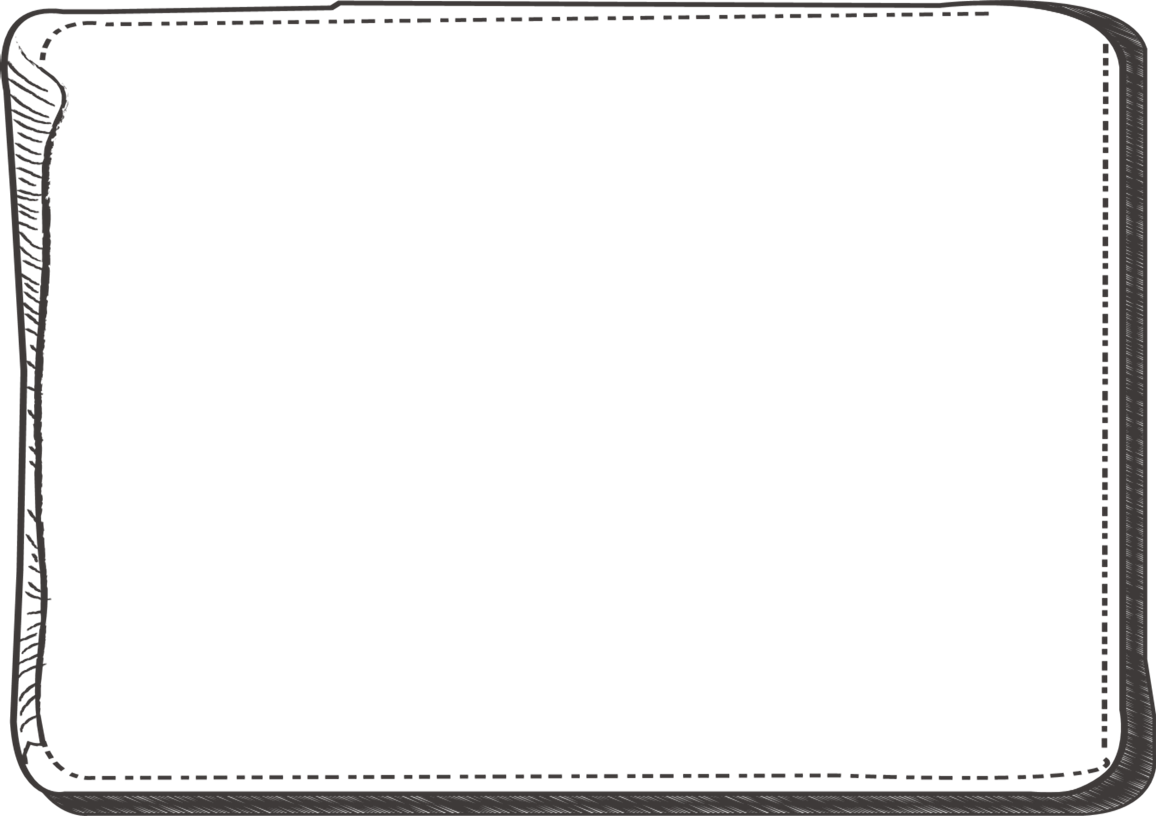 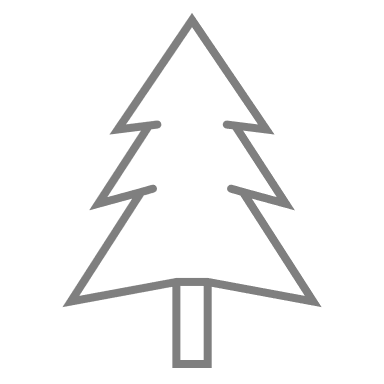 A
C
D
9 m
答案：设 BC = h m 和  DC = x m
在△ BCD ,                                                          在△ ABC,
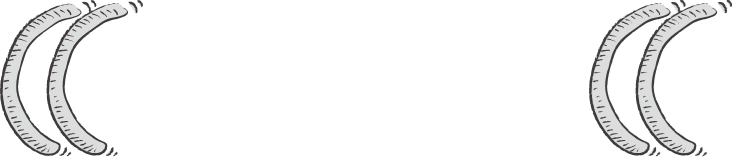 30
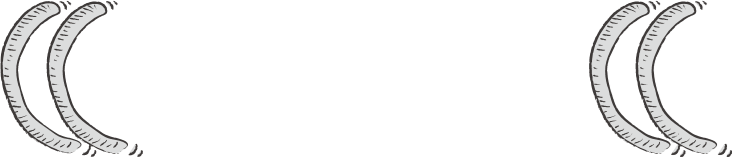 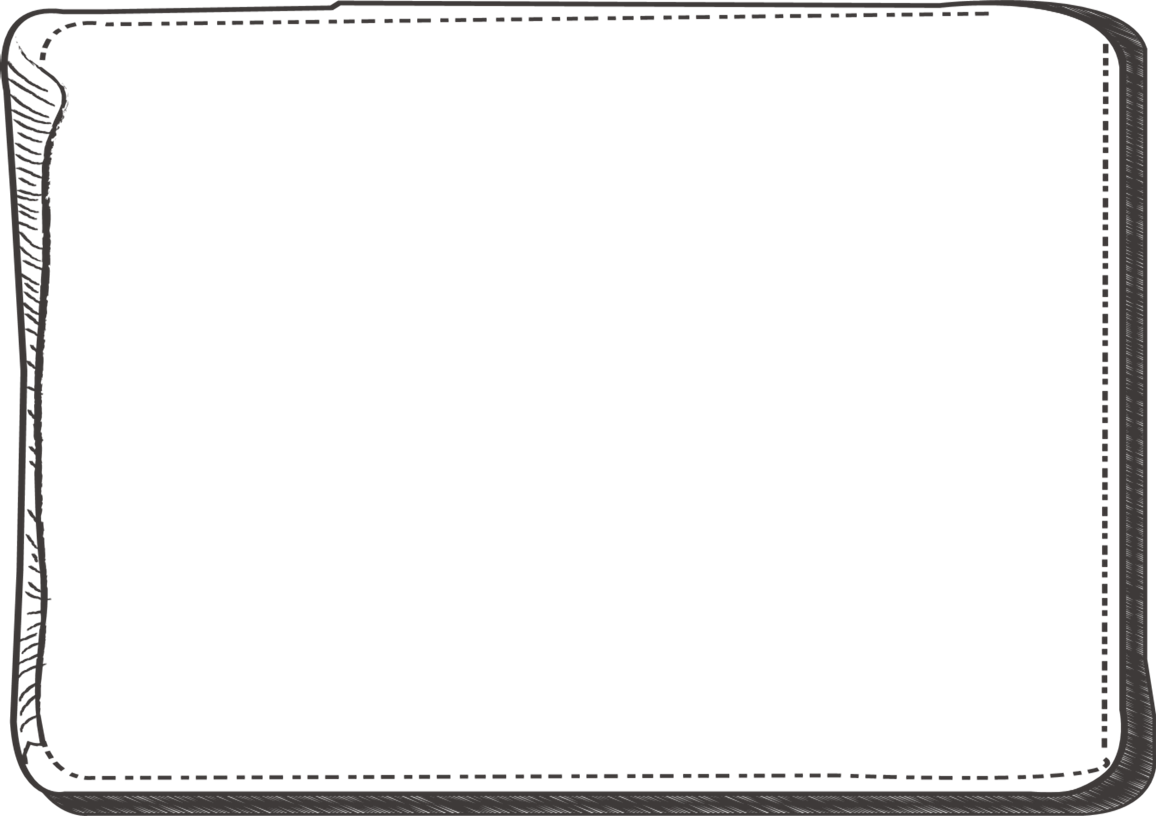 答案：设 BC = h m 和  DC = x m
在△ BCD ,                                                          在△ ABC,
把 (1) 代入 (2)，可得：
∴ BC = 7.79 m
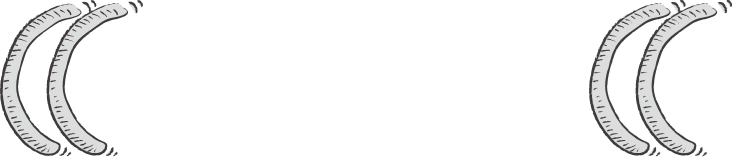 31
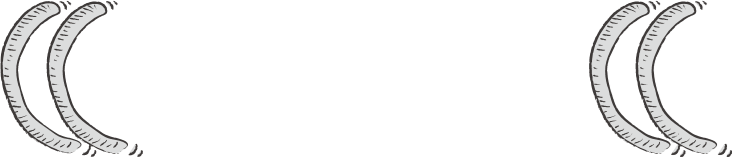 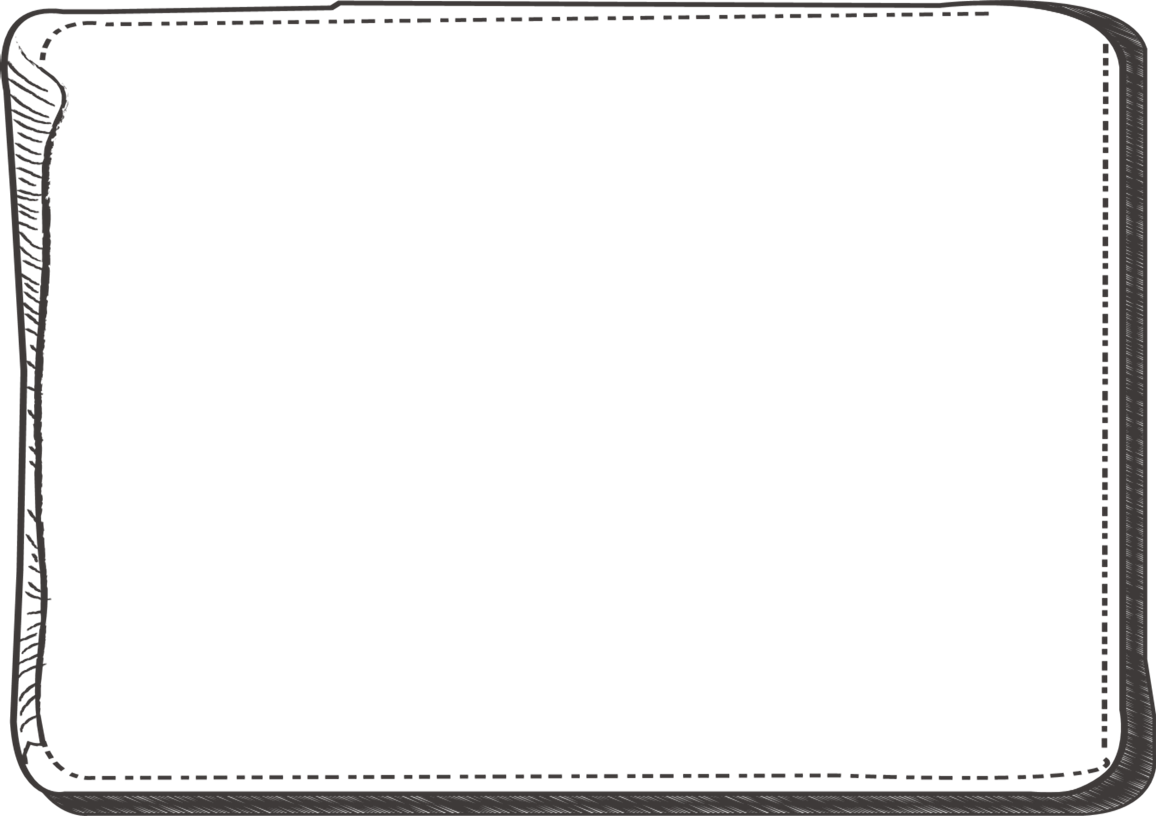 7.    我们可以运用问题 6 中的方法来估算	建筑物的高度。
(a)   作出在估算中必要的假设。
(b)   由此，估算建筑物的高度h。	 可以参考小程式：	 	 	   	https://www.geogebra.org/m/djurma4f
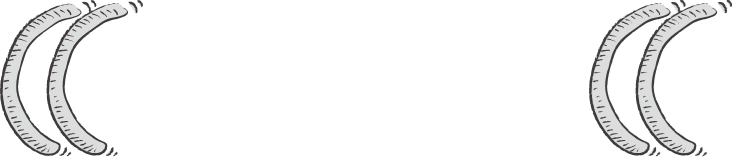 32
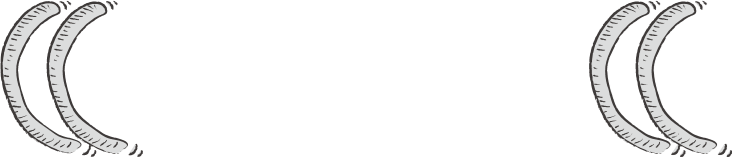 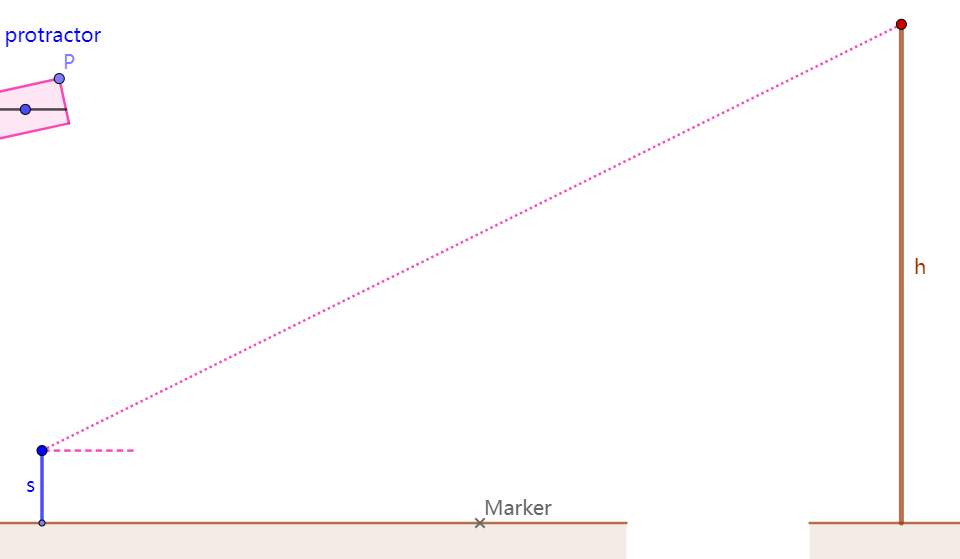 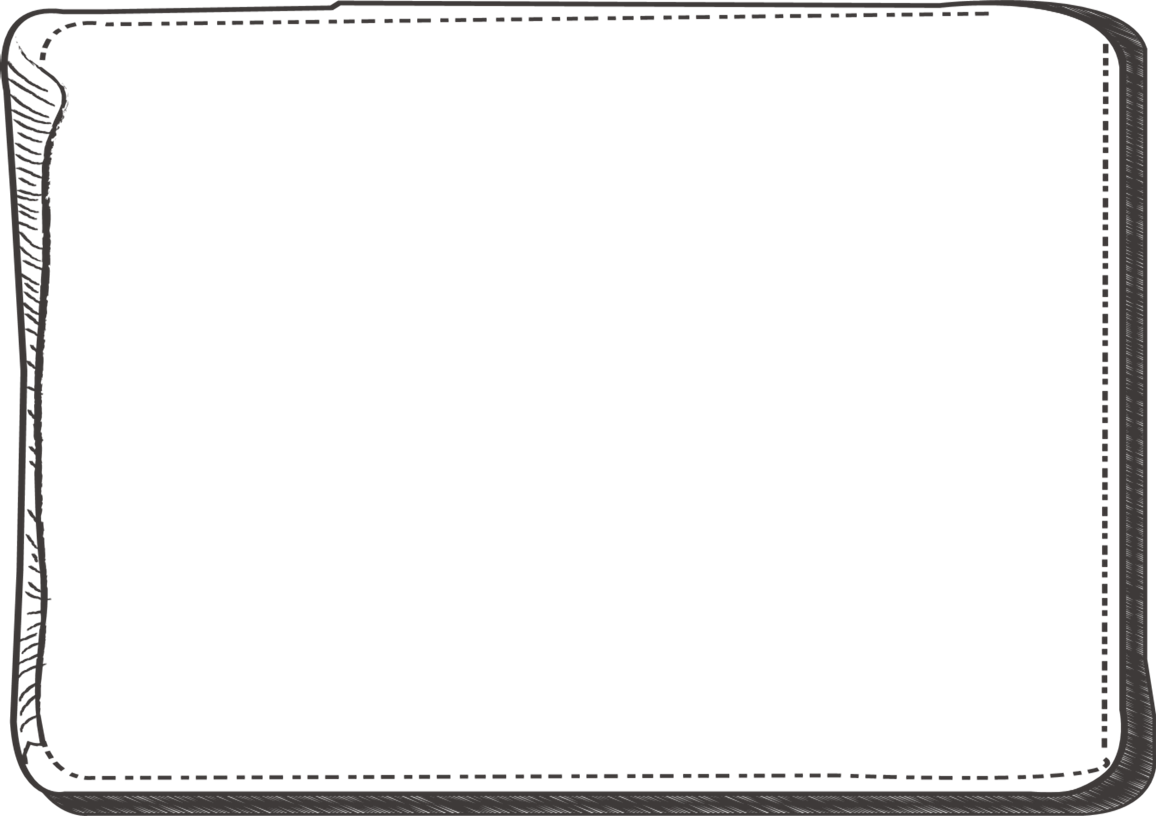 第一个
仰角 = ____________
第二个
仰角 = ____________
学生的视线水平 s = ____________
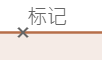 第一与第二个位置之间的水平距离 = _____________
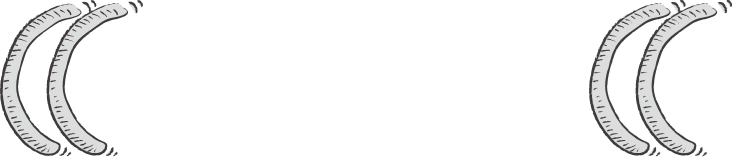 33
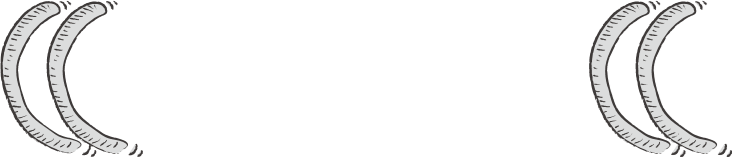 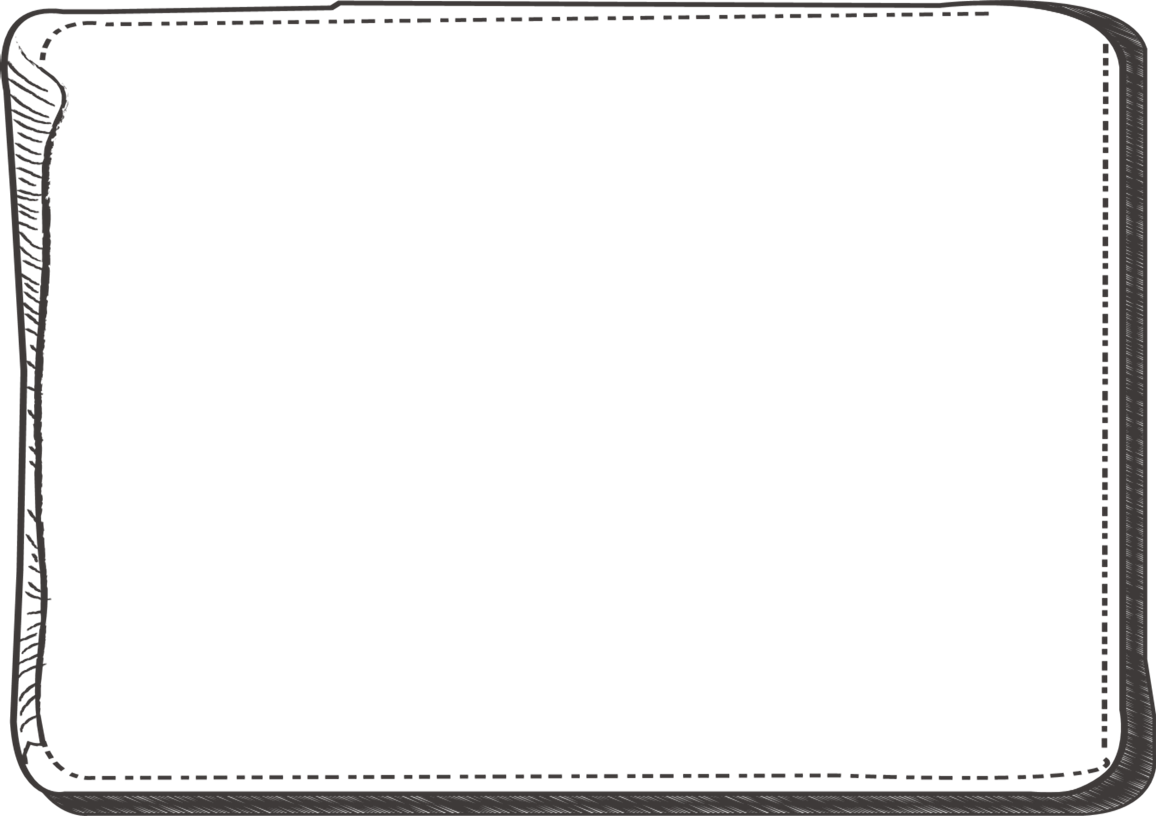 (a)  作出在估算中必要的假设。
地面水平：
学生站立的两个位置和建筑物的基座处于相同的水平位置且共线。
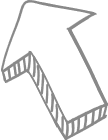 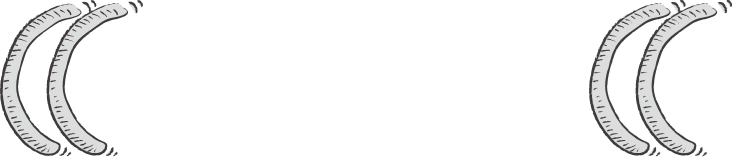 34
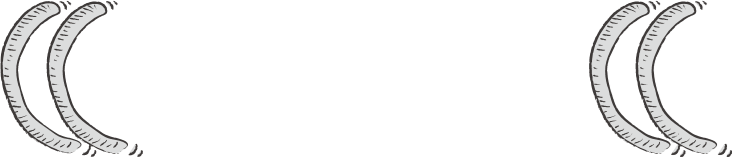 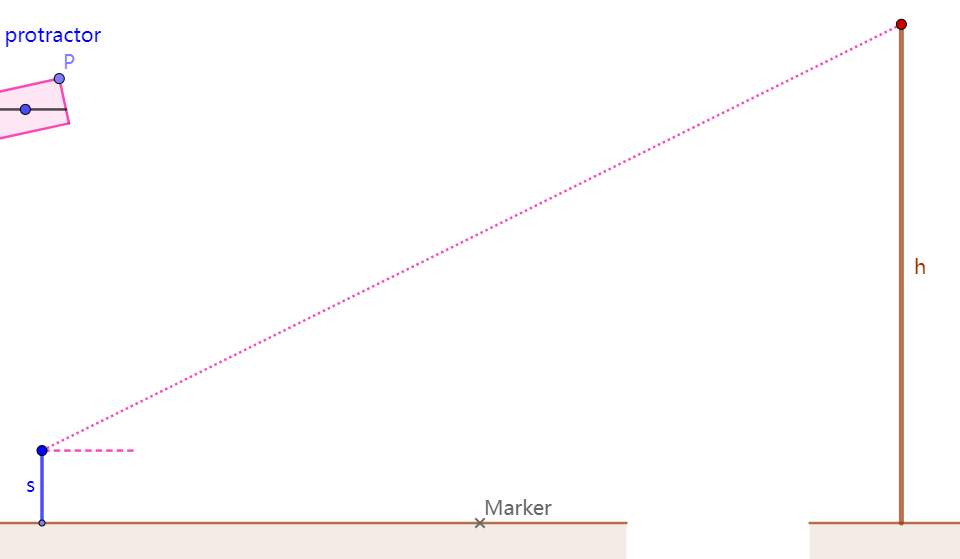 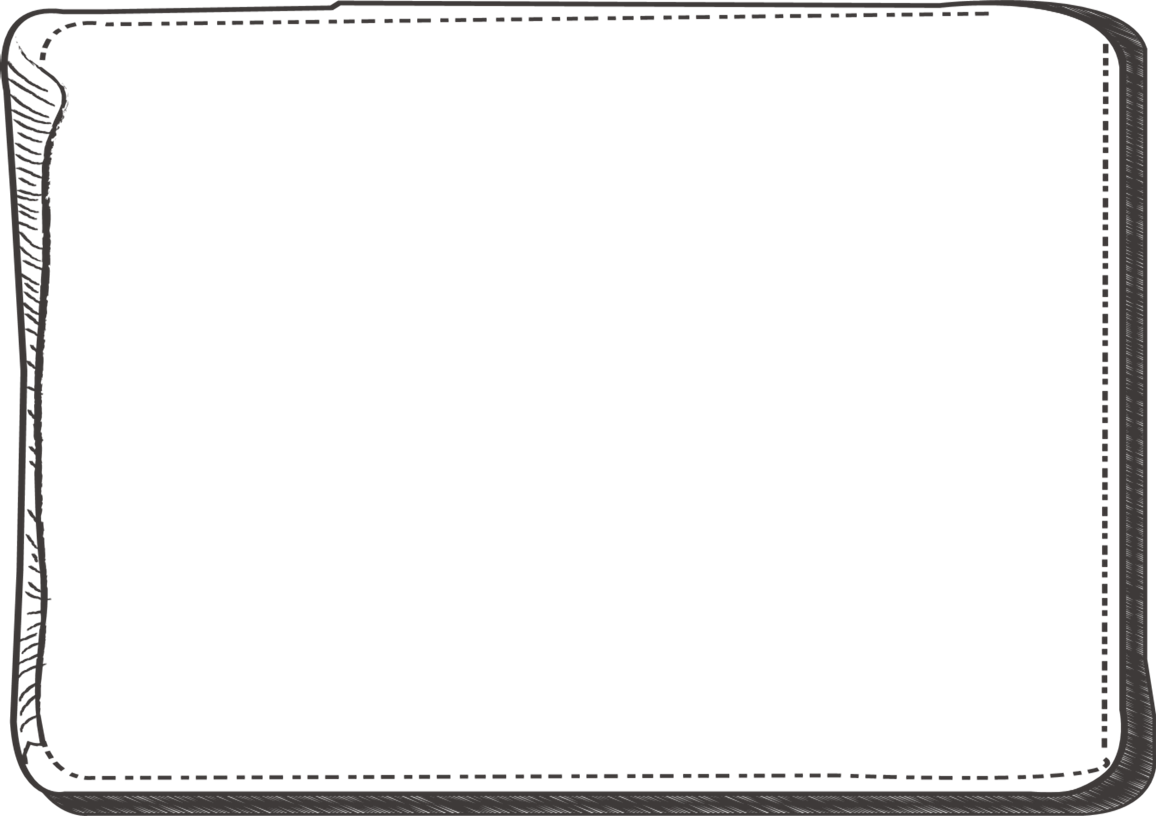 第一个
仰角 = ____________
第二个
仰角 = ____________
学生的视线水平 s = ____________
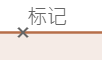 48.5°
22.8°
第一与第二个位置之间的水平距离 = _____________
1.65 m
12.26 m
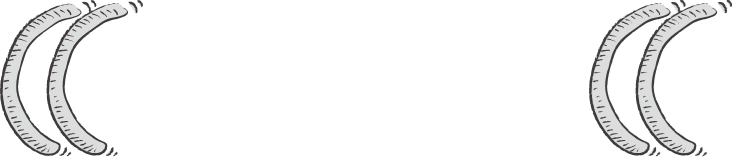 35
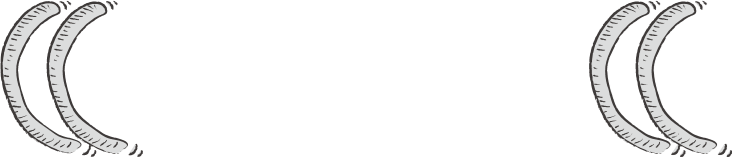 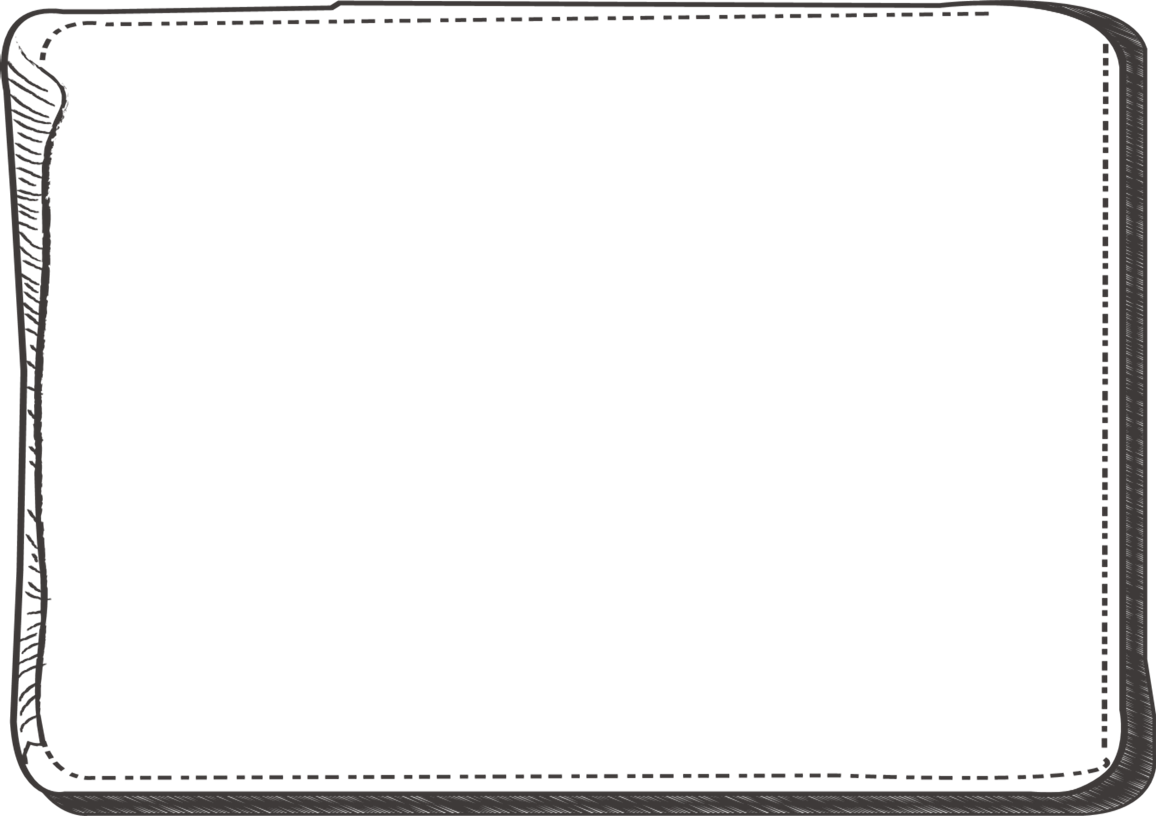 (b)  由此，估算建筑物的高度h。
答案：
由学生的眼睛，作一条垂直于建筑物的水平线。
设 x 和 y为未知数，如图所示。
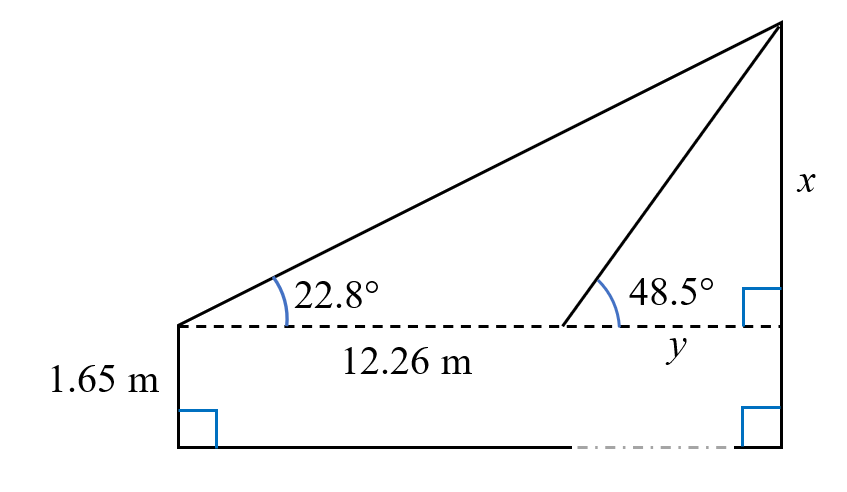 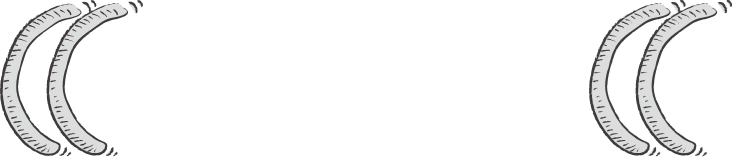 36
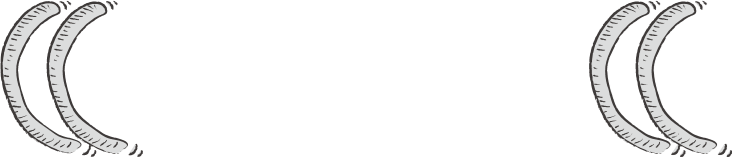 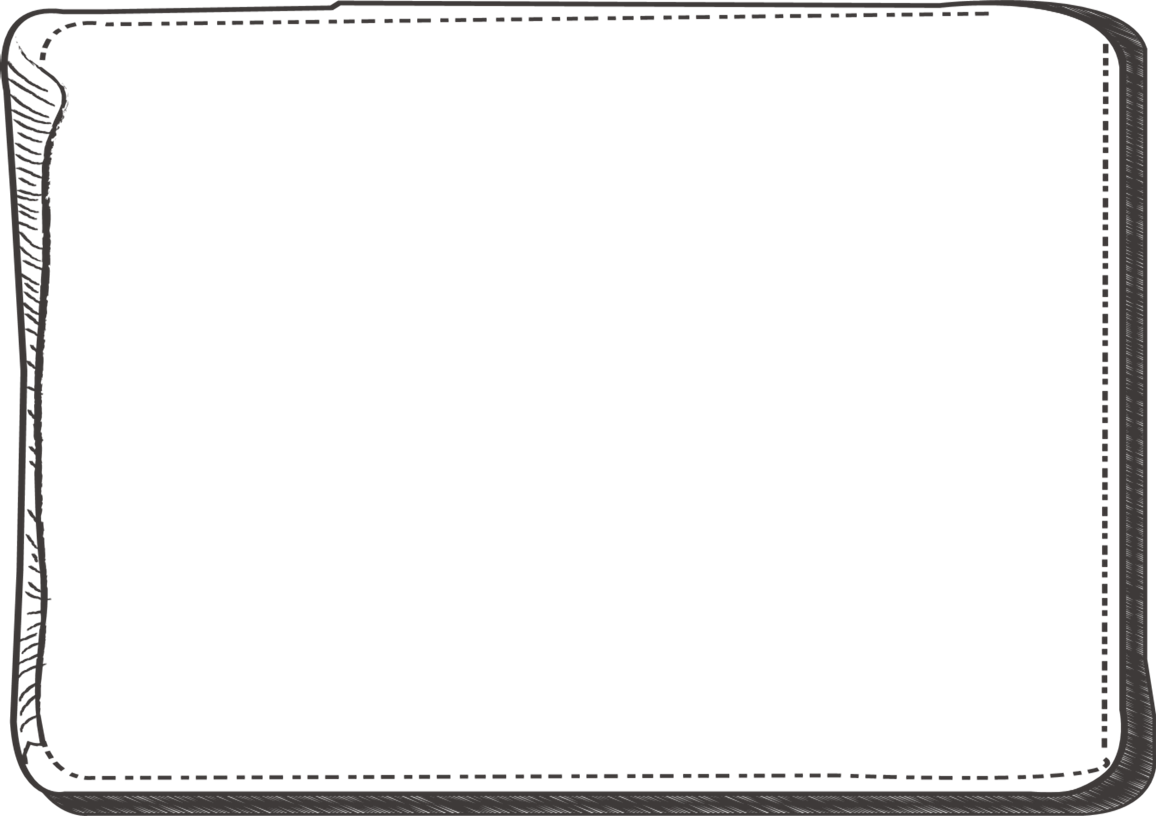 ∴建筑物的高度是 9.86 m
把 (1) 代入 (2)，可得：
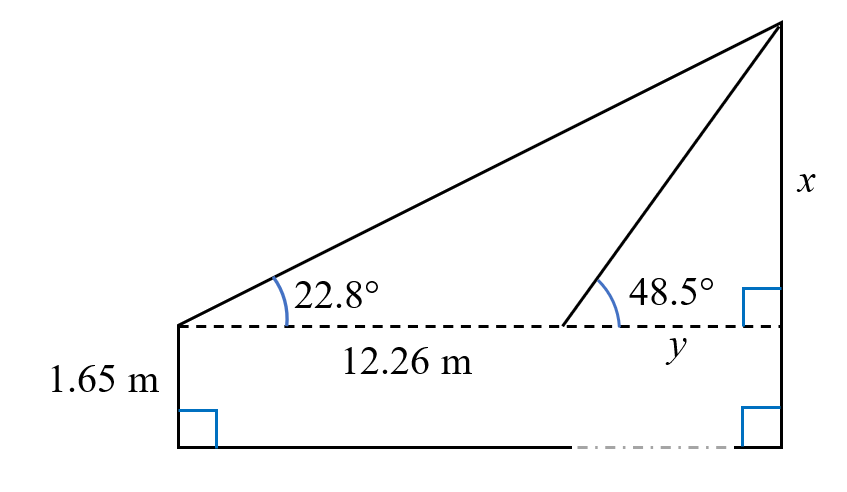 37
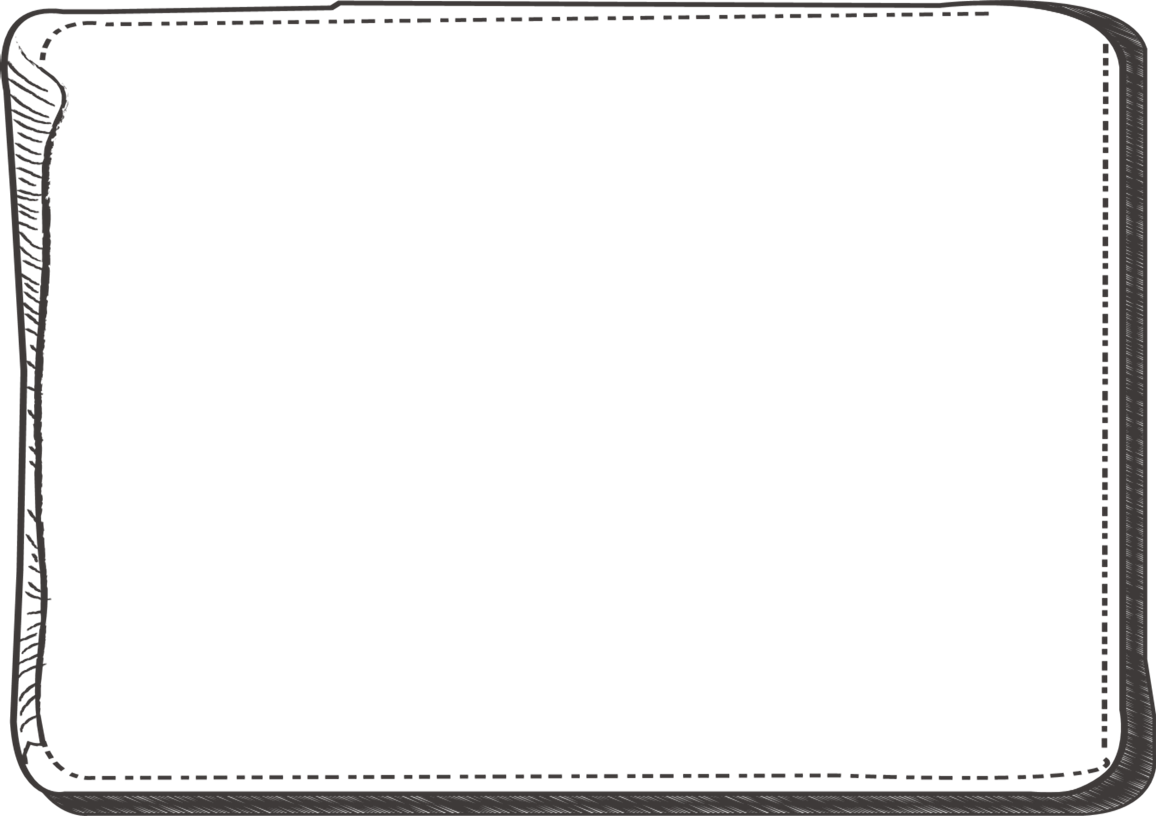 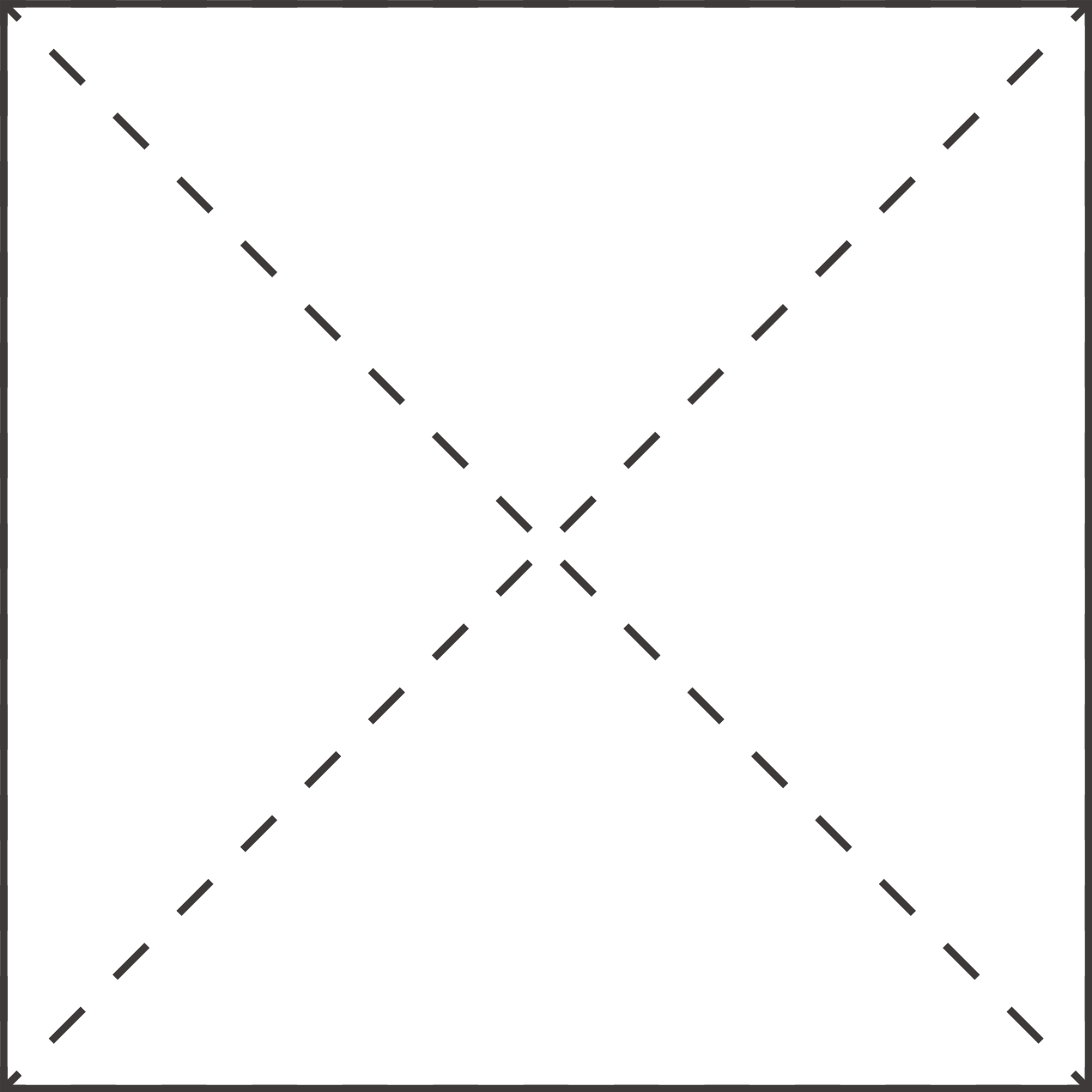 03
活动3
创造建筑物的 3D 模型
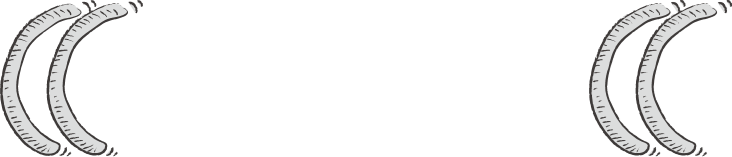 38
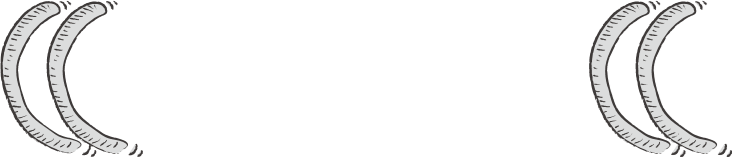 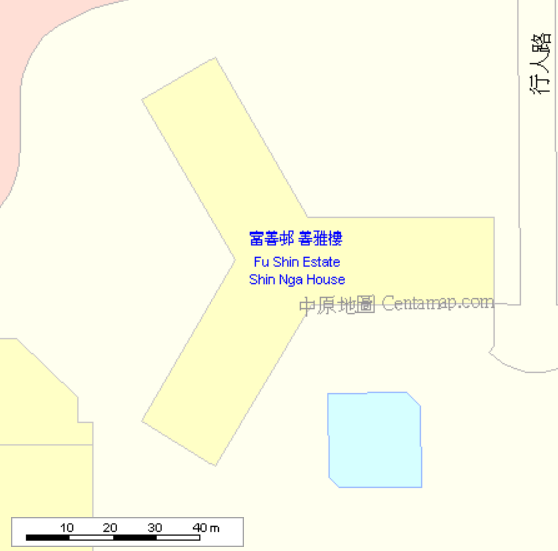 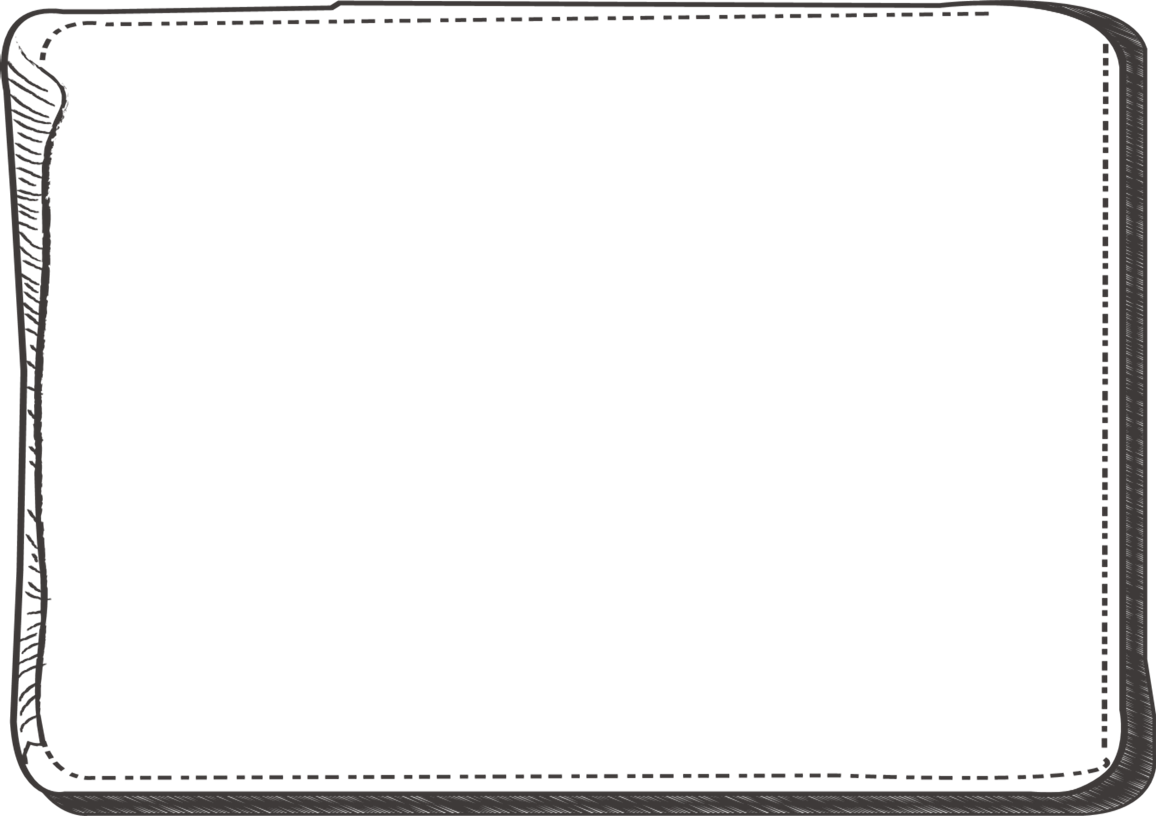 1.   在估算了建筑物的高度之后，	我们可以利用地图找出它的横向尺寸。
	香港有一些线上的地图，例如：
Centamap.com: http://hk.centamap.com/gc/home.aspx
截取或下载目标建筑物的地图
并搭配比例尺，
这将会使我们能够
按比例创造其3D模型。
有了建筑物的高度和横向尺寸，我们可以运用 GeoGebra 创造一个虚拟的 3D 模型。
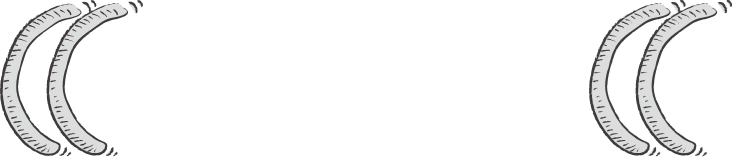 39
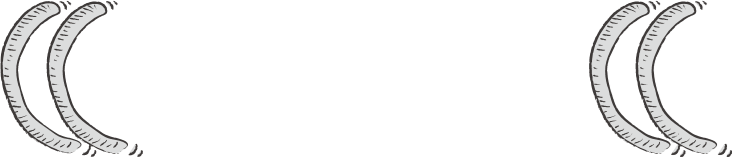 主目录（右上角）
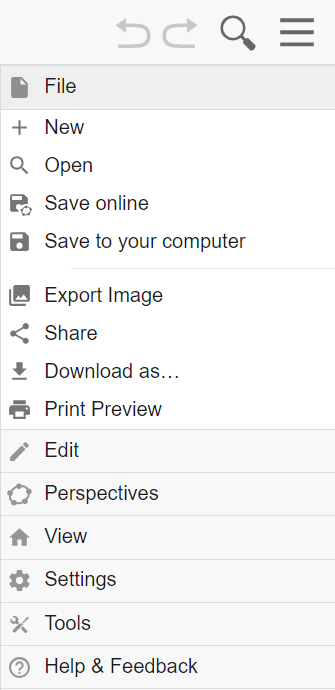 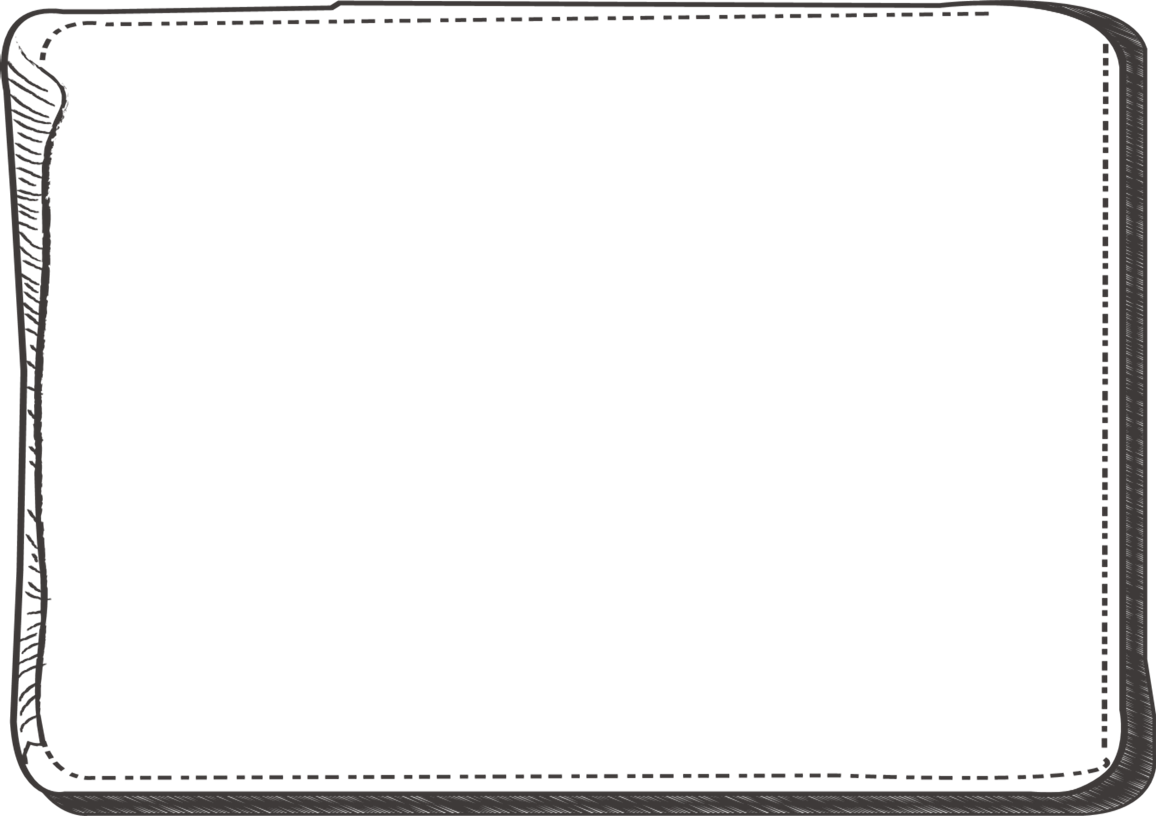 ⁝
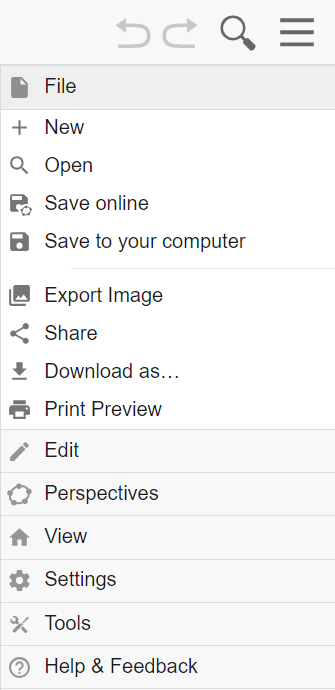 Settings / 設定 / 设置
 选择你喜好的语言
2.   前往 GeoGebra 官方网站： https://www.geogebra.org/classic
我们可以设定 GeoGebra 的语言：
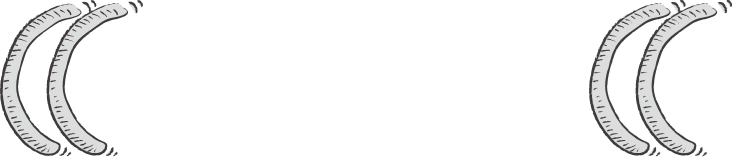 40
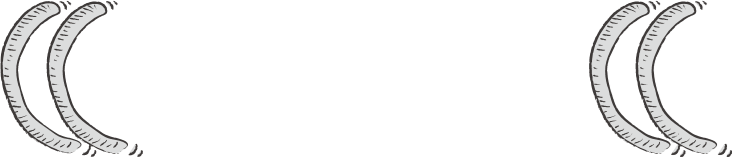 拿起工具

使用工具

放下工具
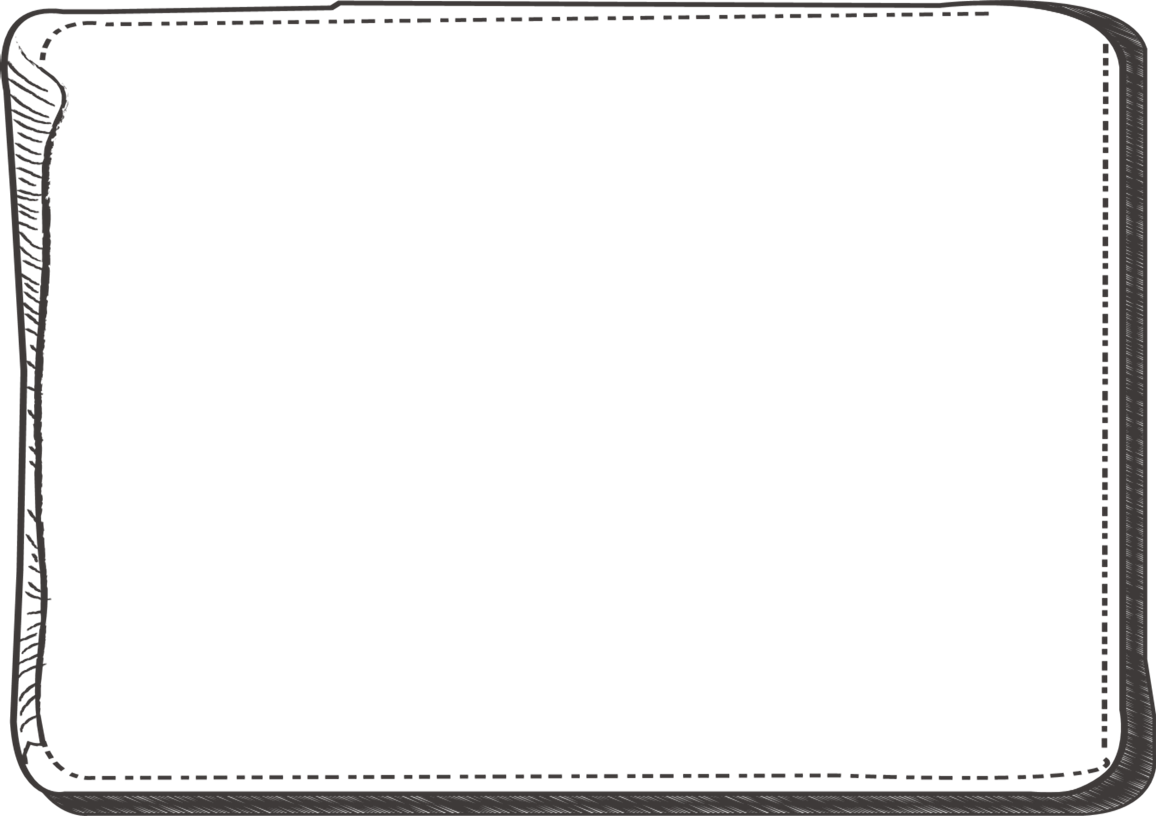 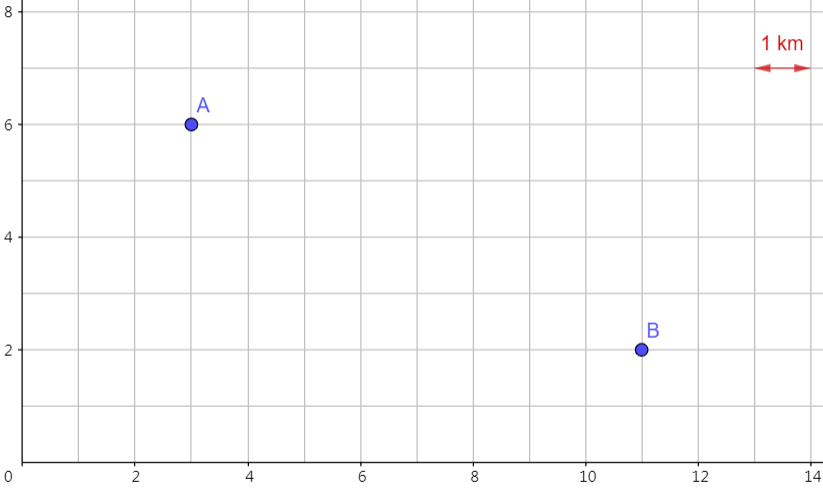 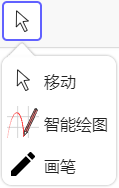 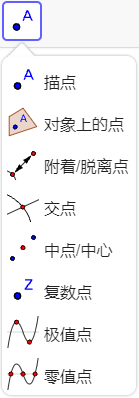 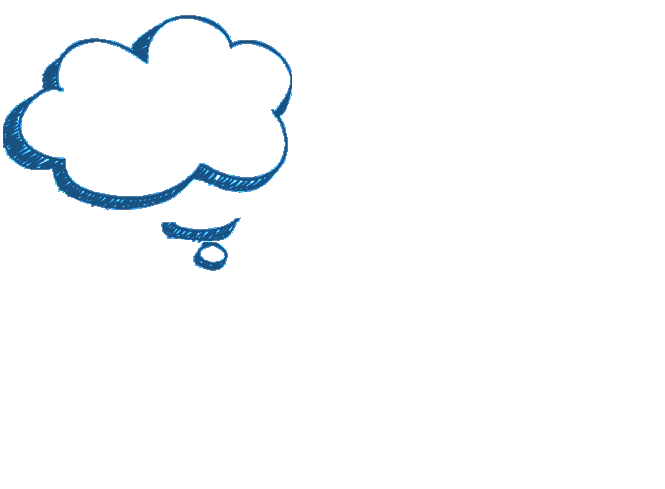 提示
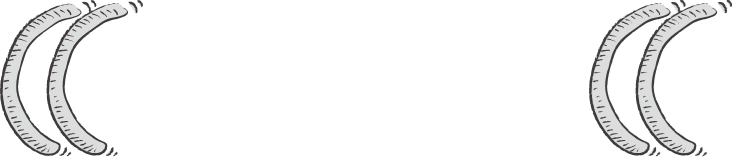 41
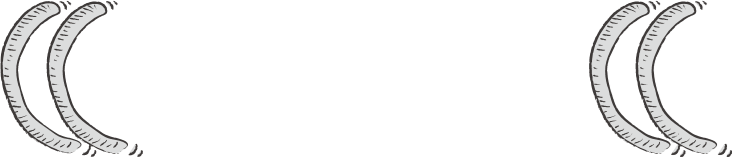 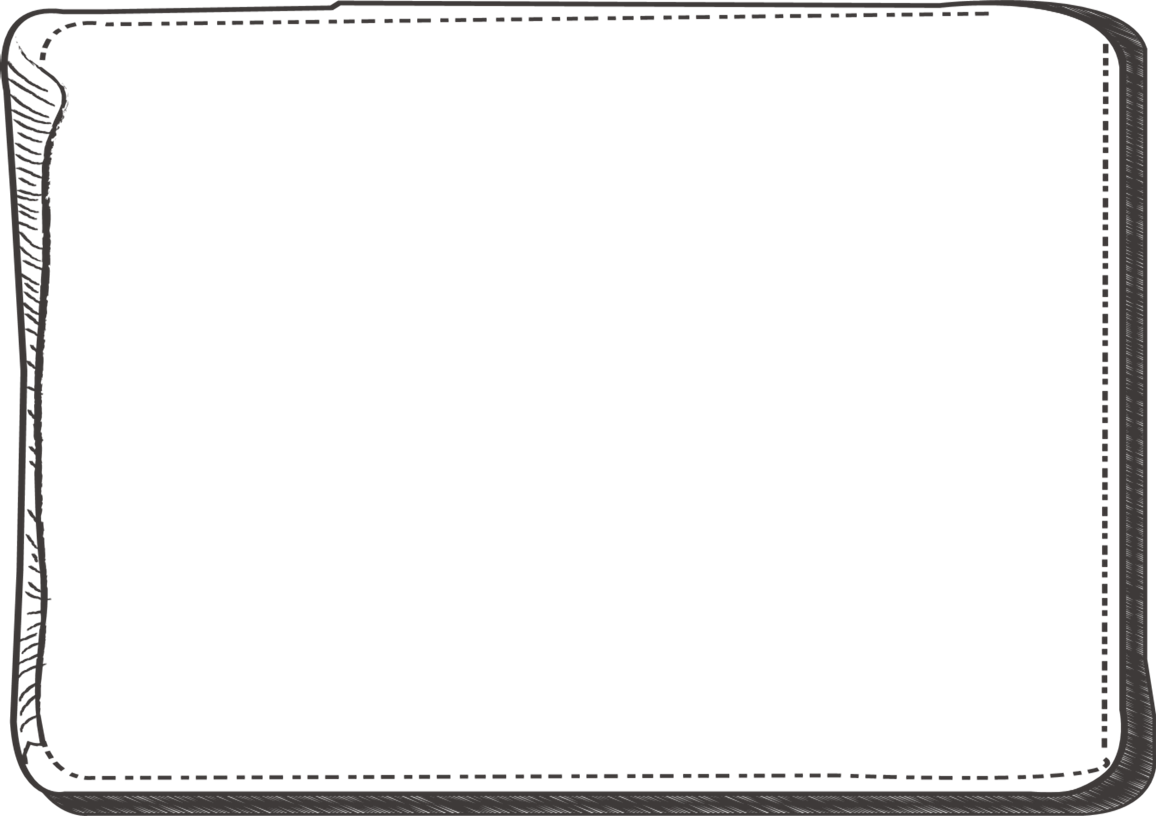 3.   以下步骤将引导我们创造建筑物的  3D 模型。
01
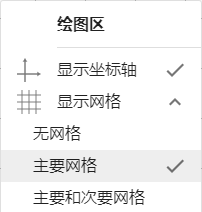 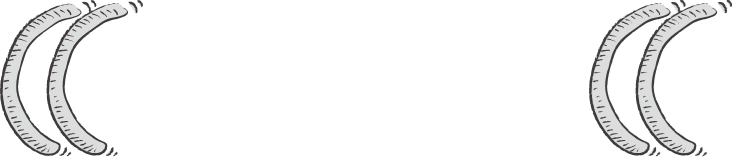 42
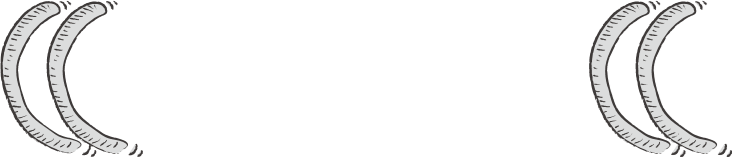 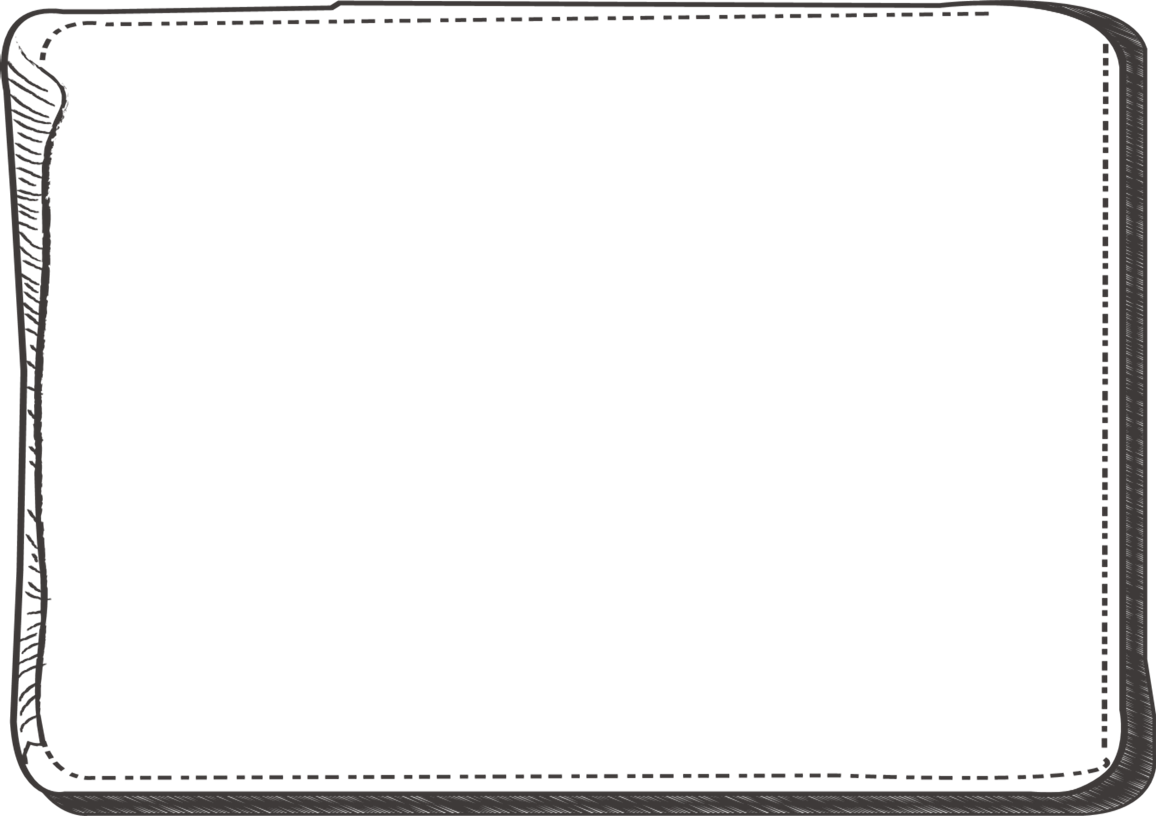 02
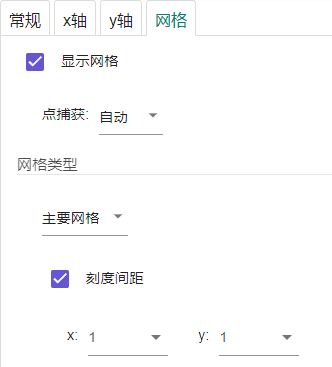 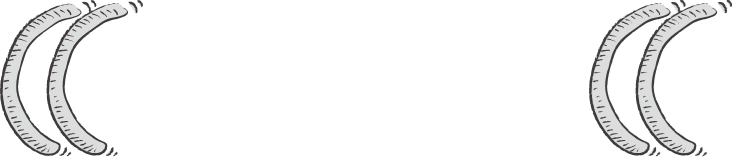 43
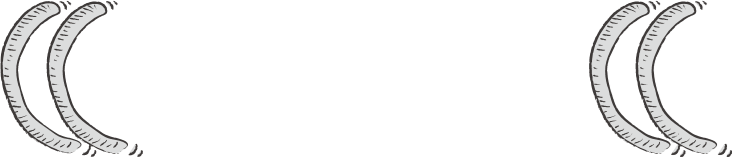 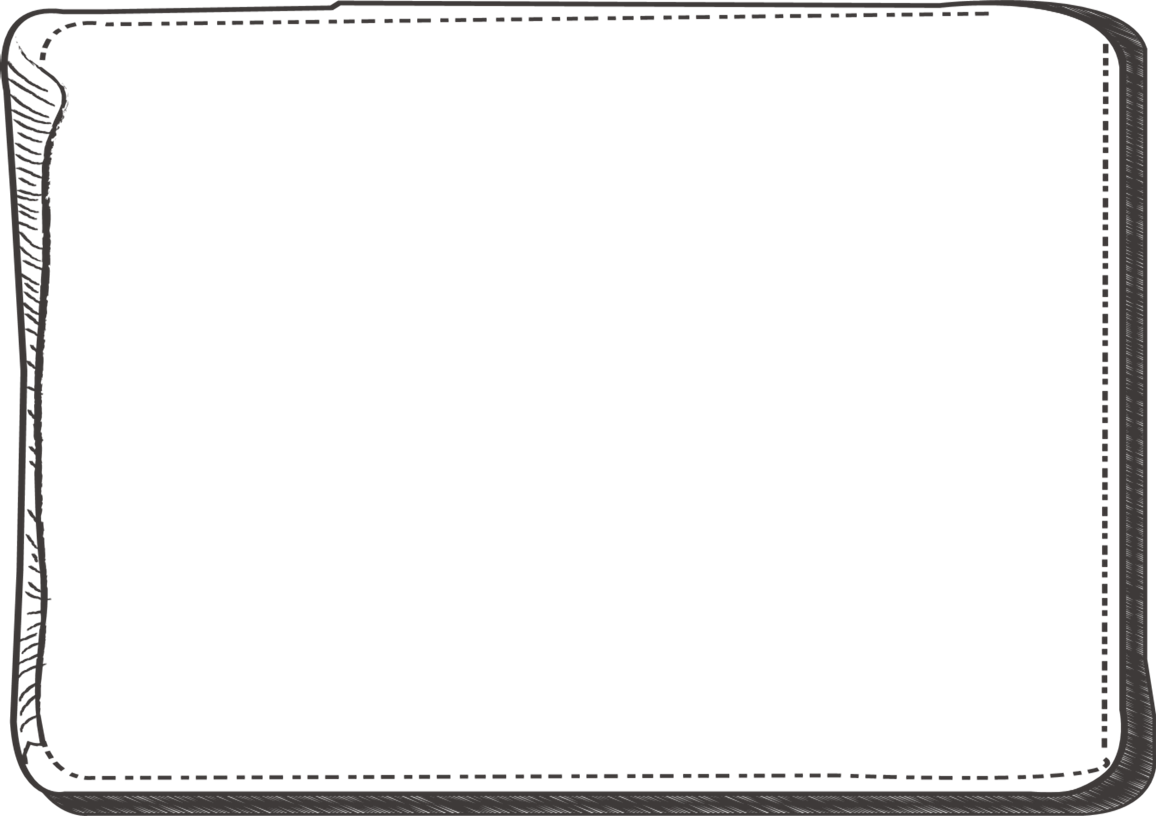 03
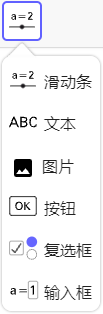 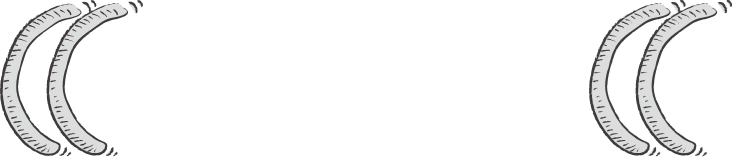 44
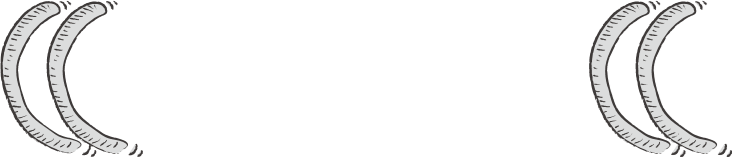 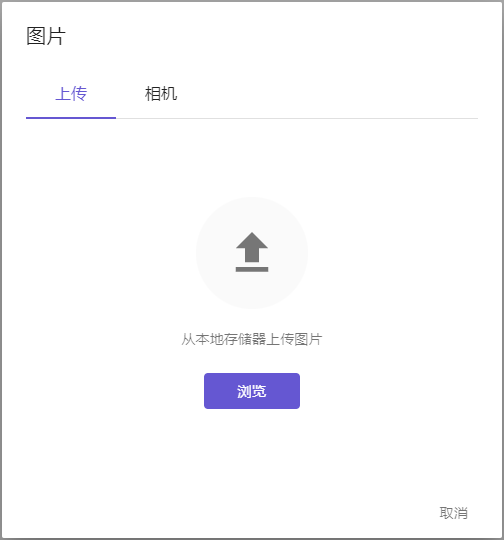 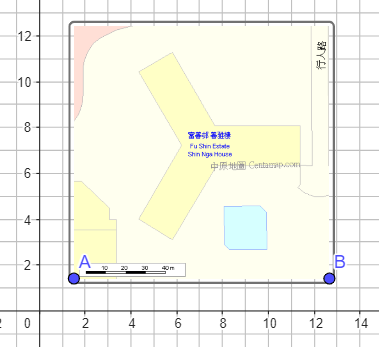 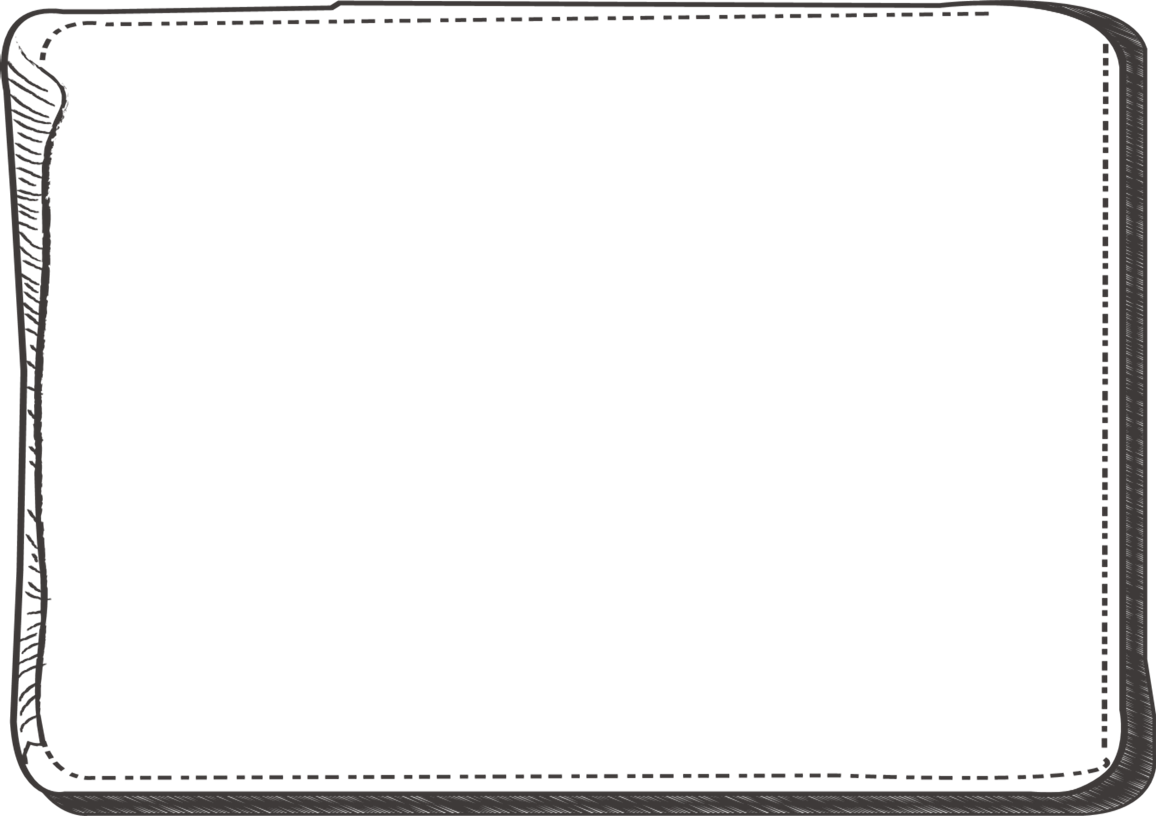 03
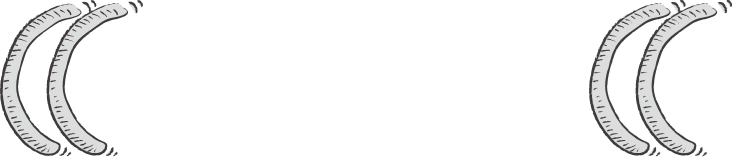 45
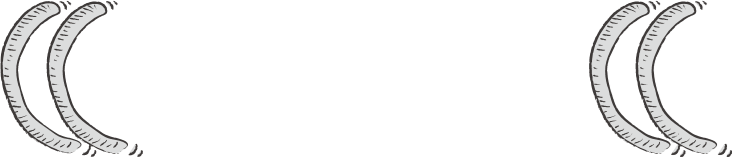 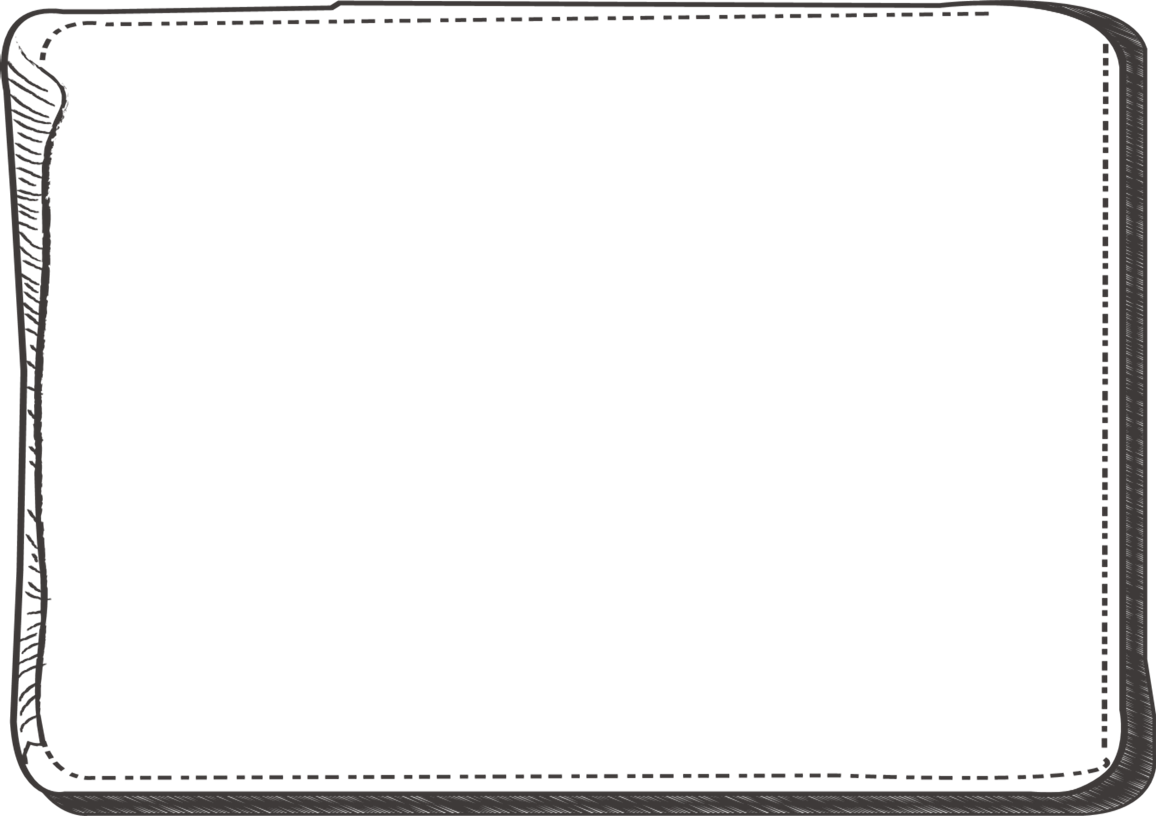 04
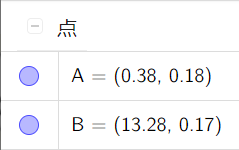 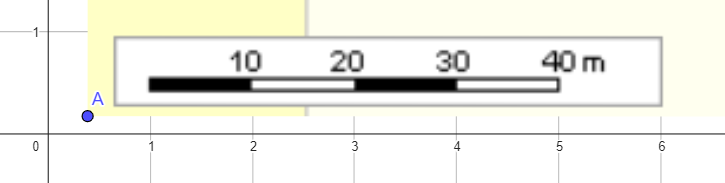 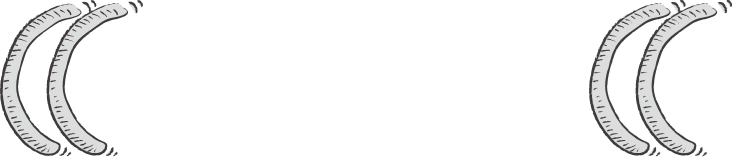 46
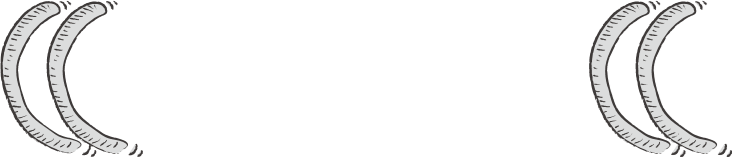 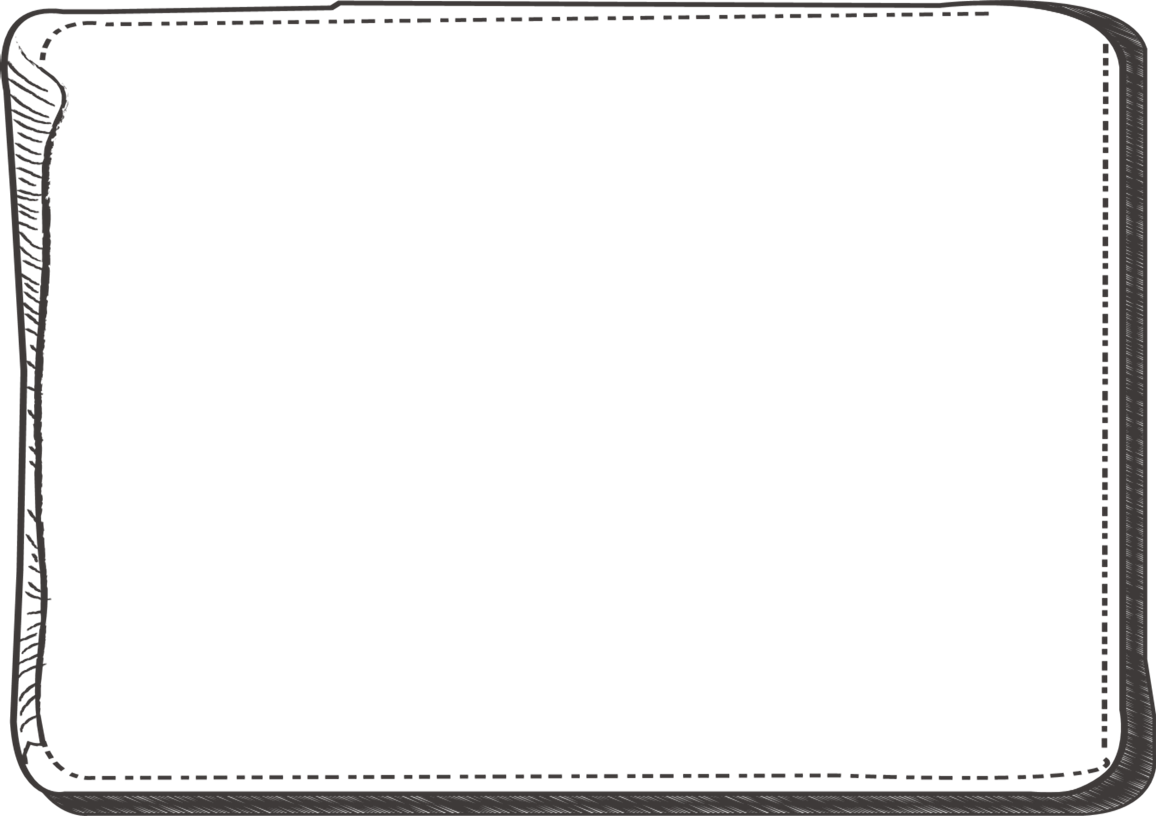 05
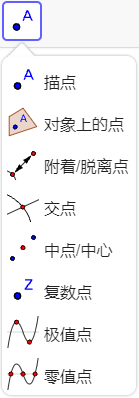 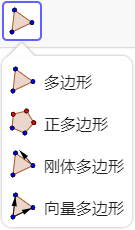 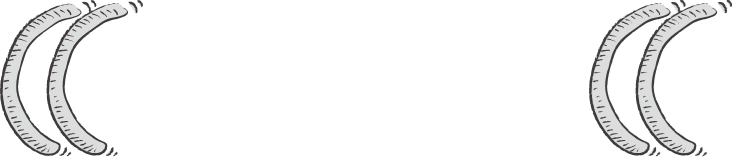 47
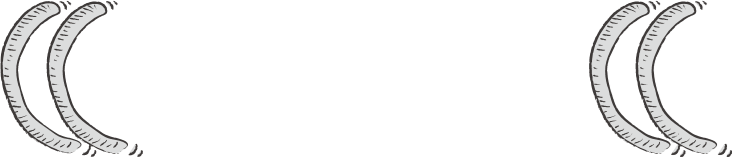 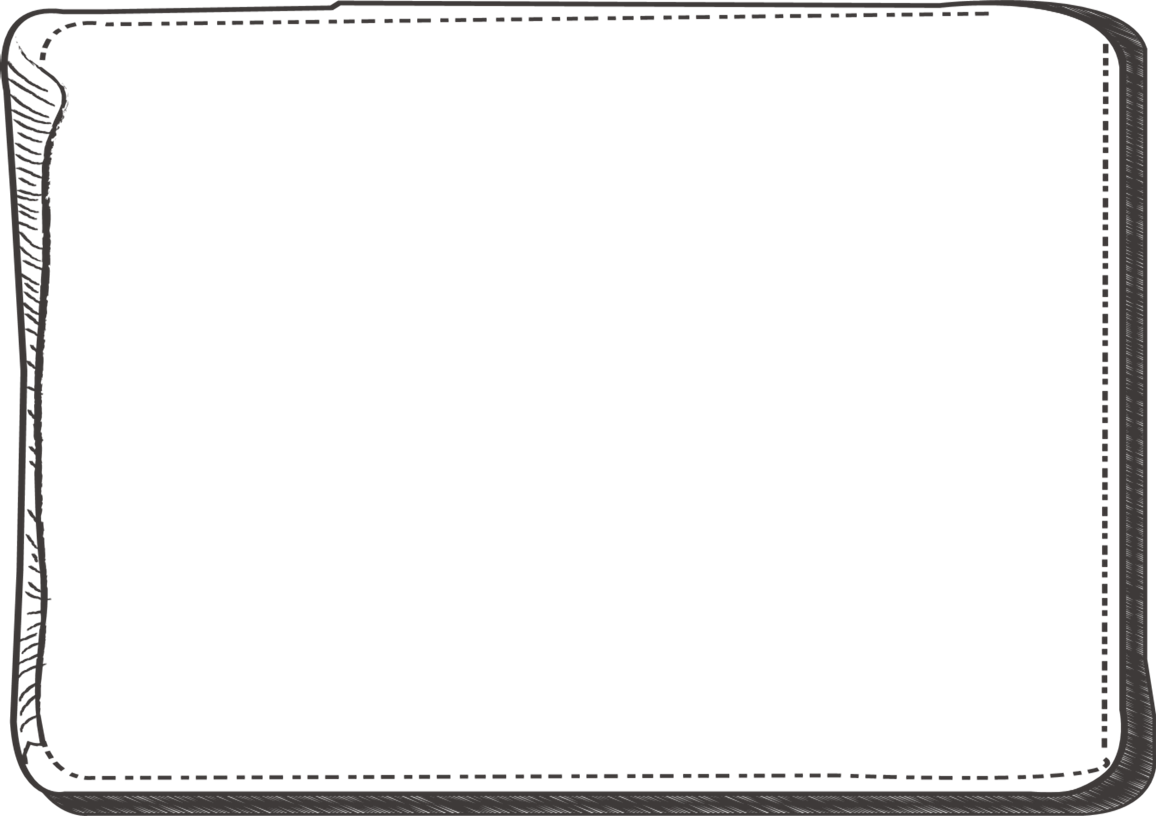 05
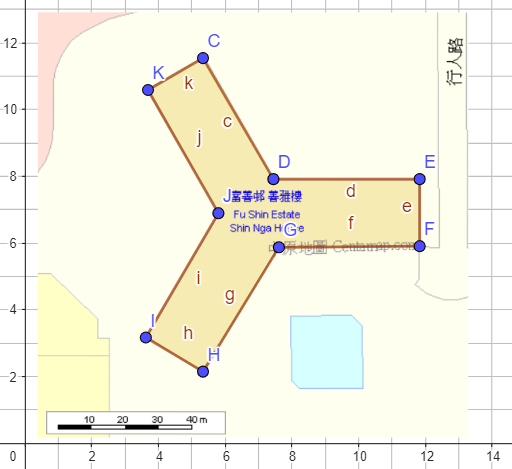 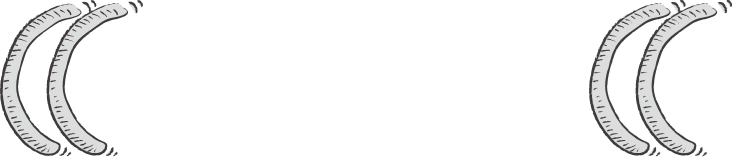 48
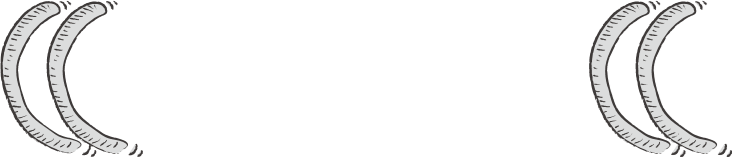 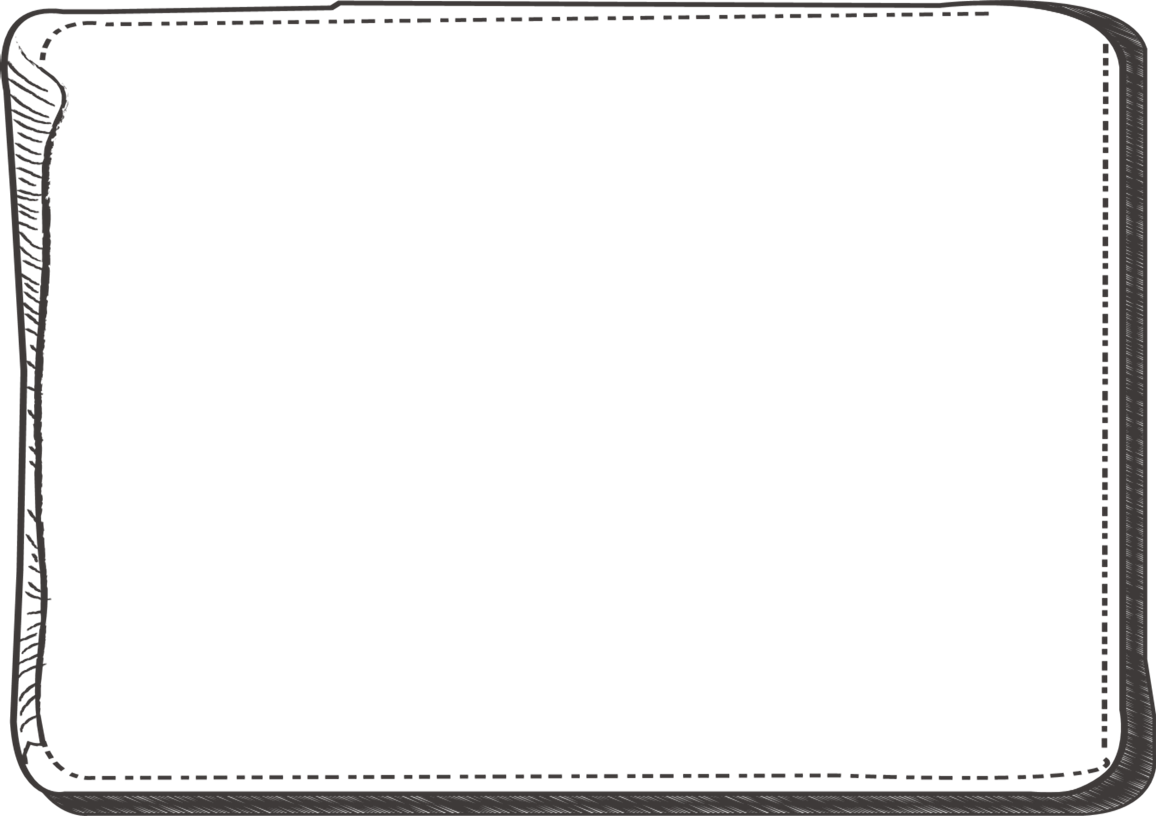 06
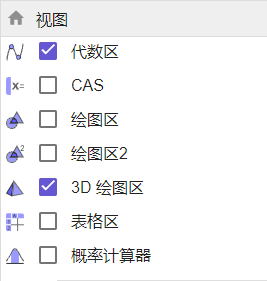 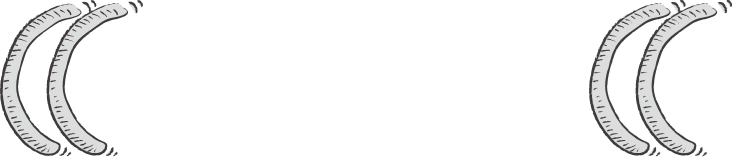 49
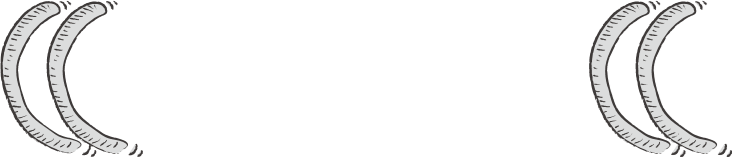 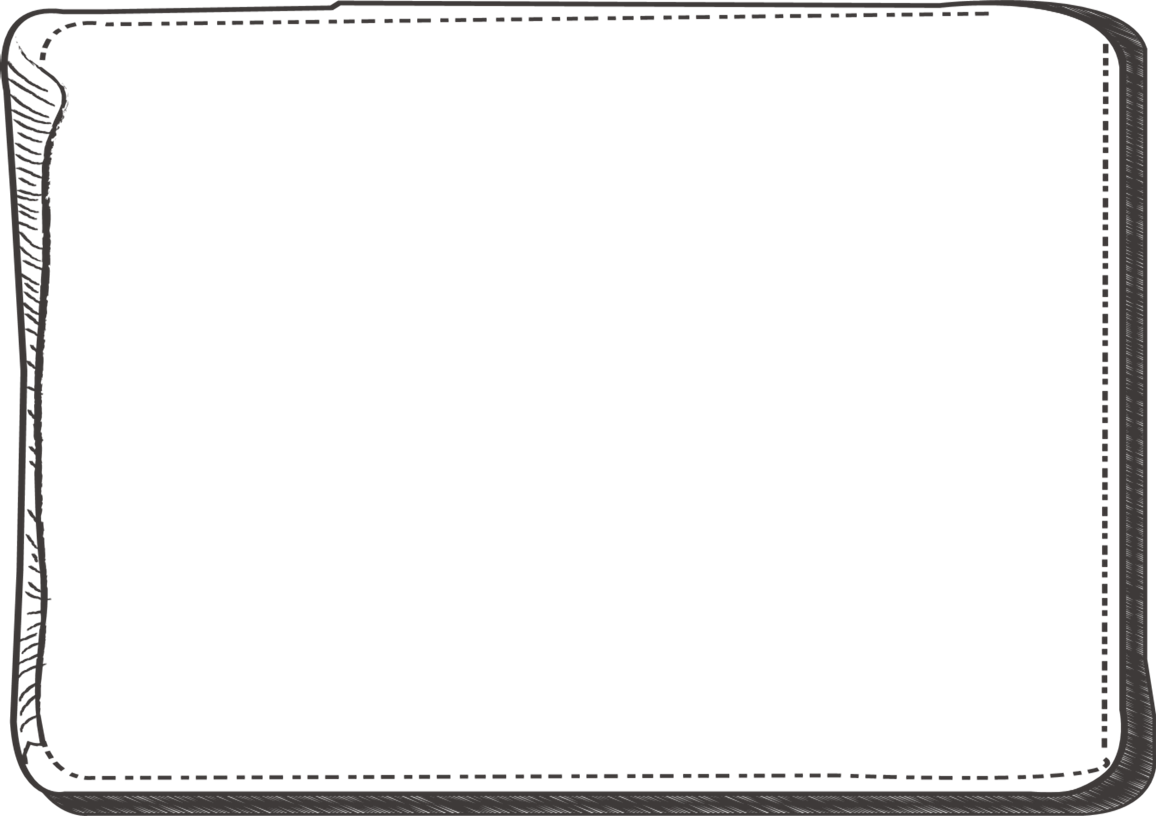 06
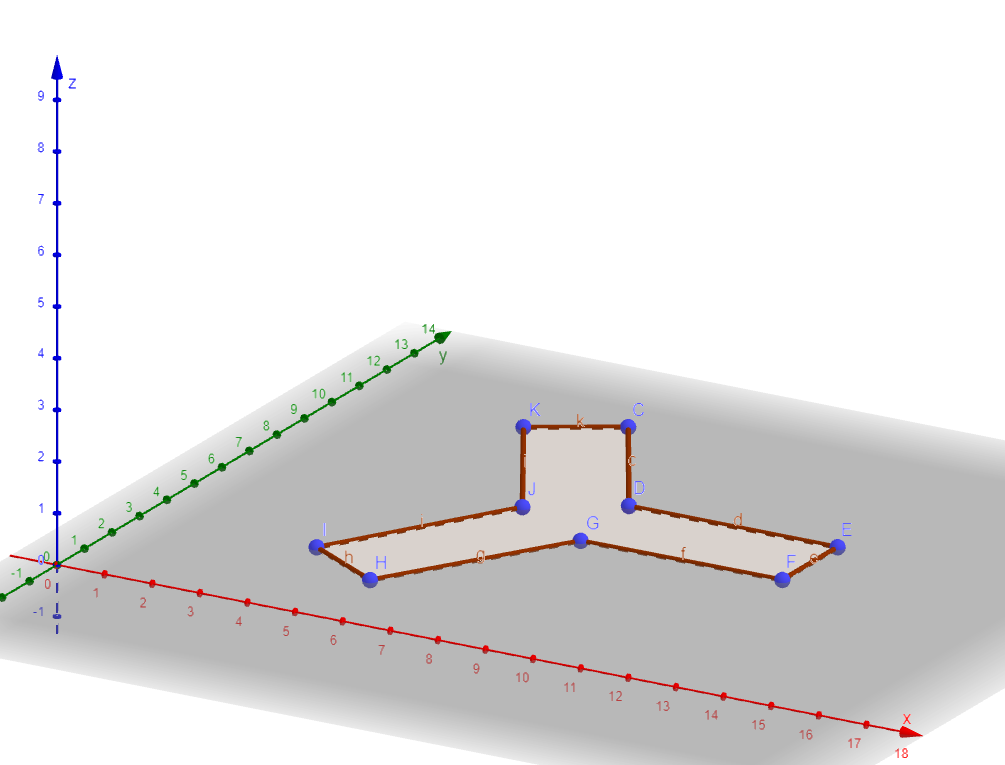 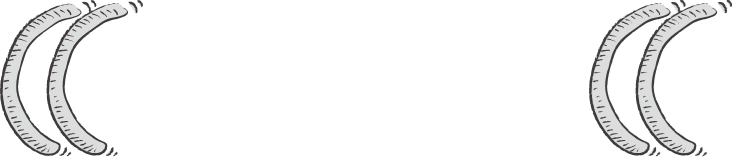 50
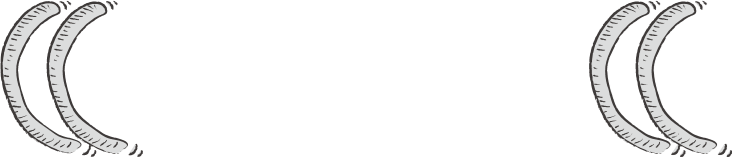 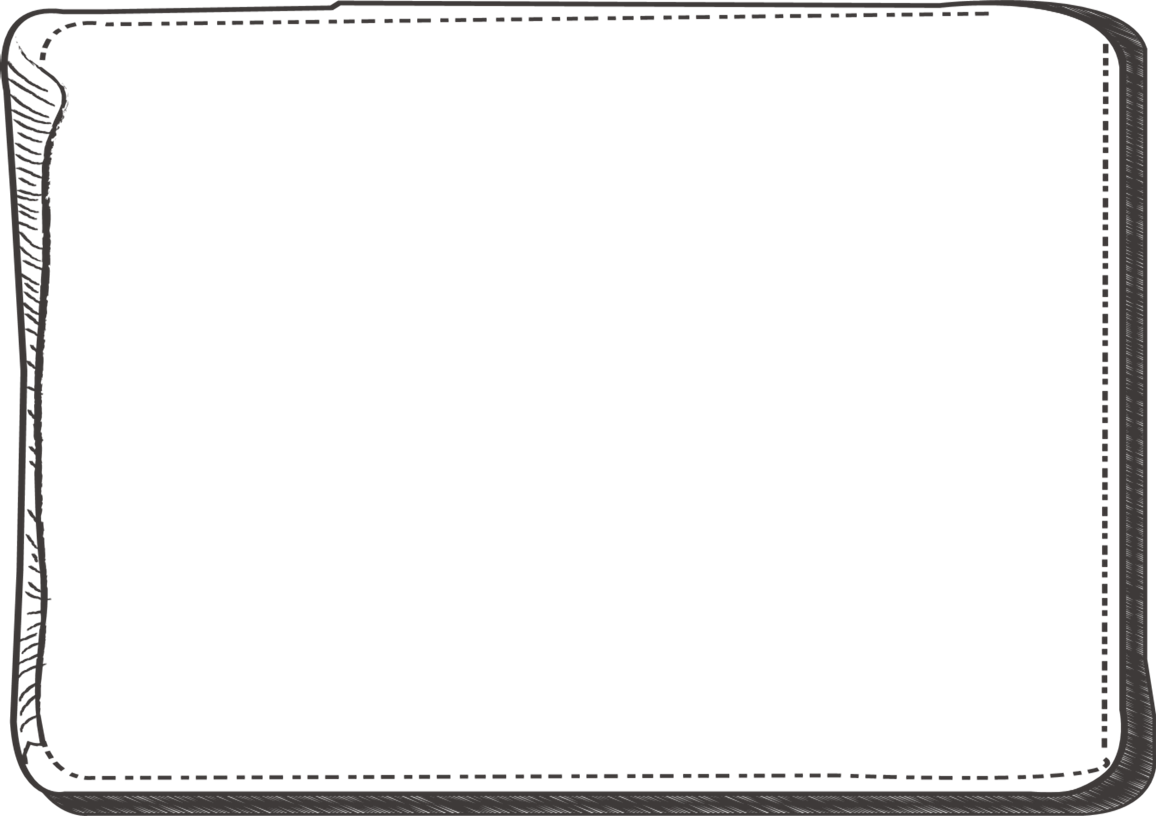 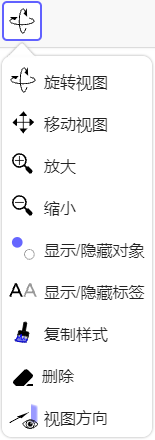 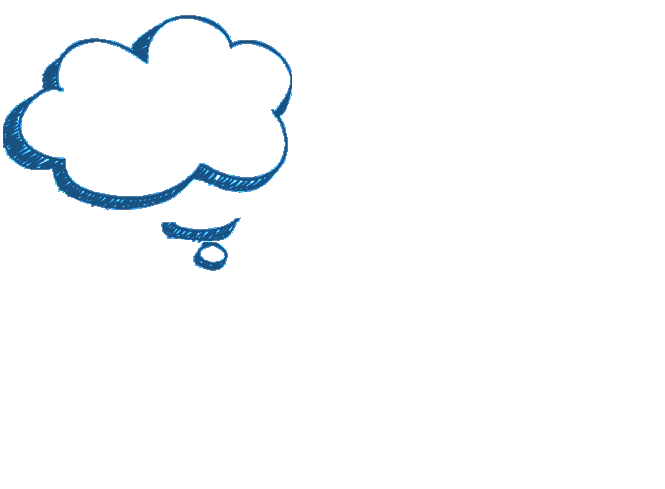 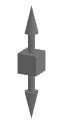 提示
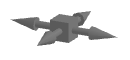 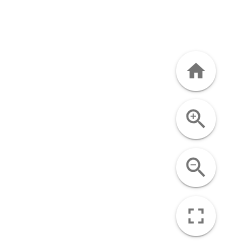 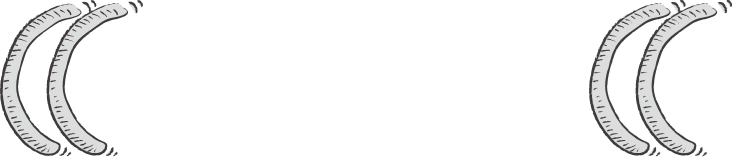 51
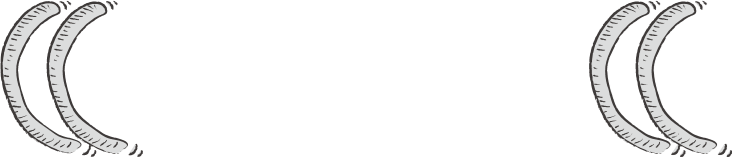 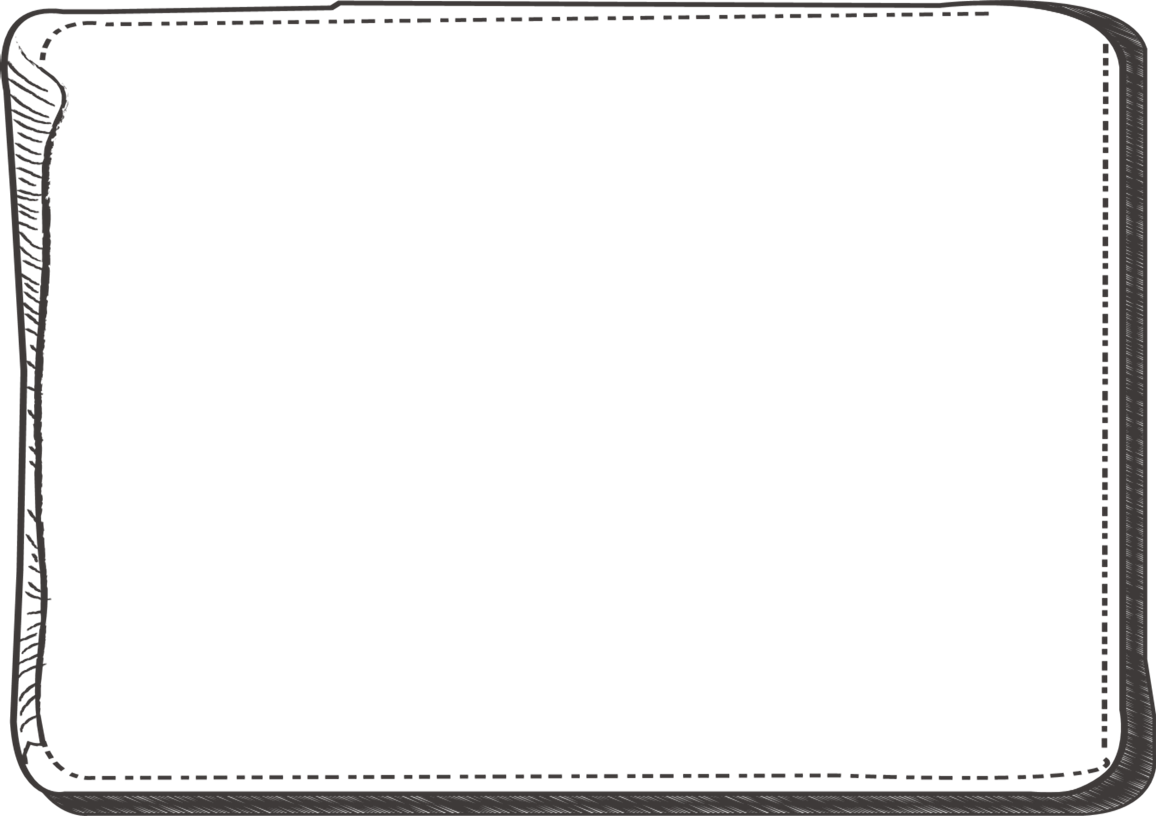 07
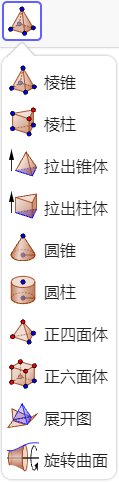 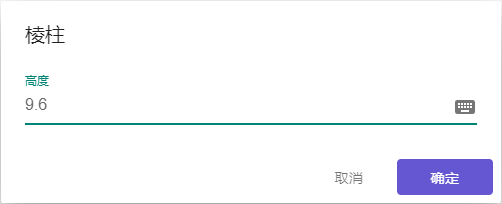 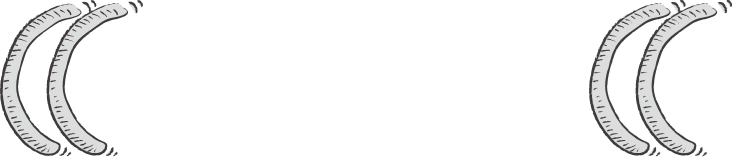 52
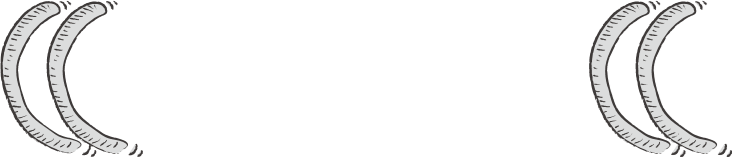 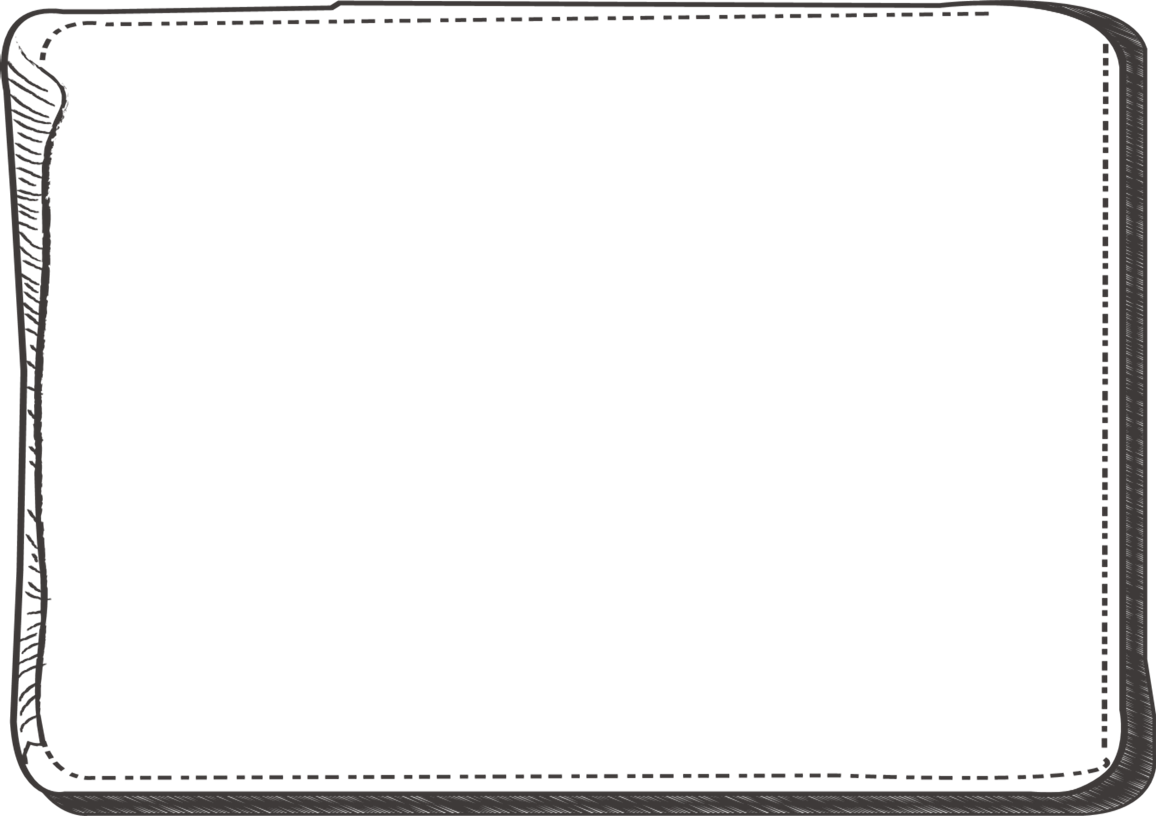 07
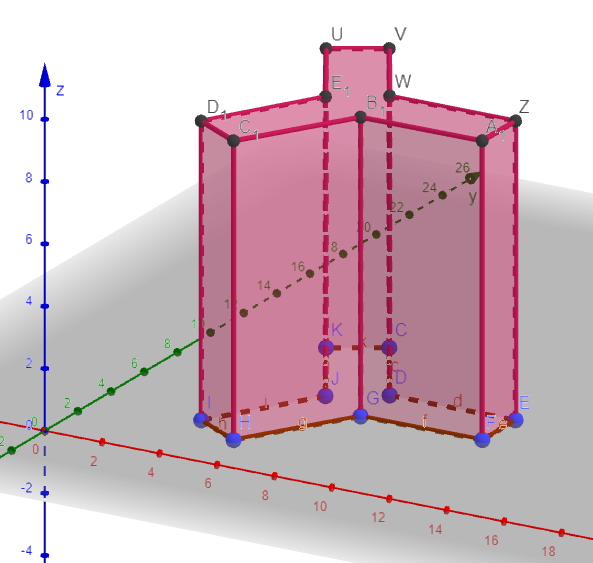 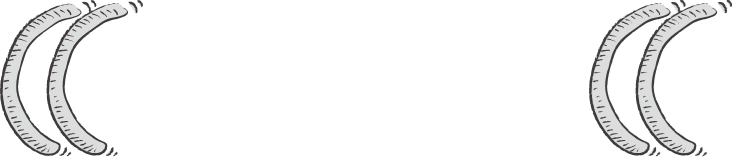 53
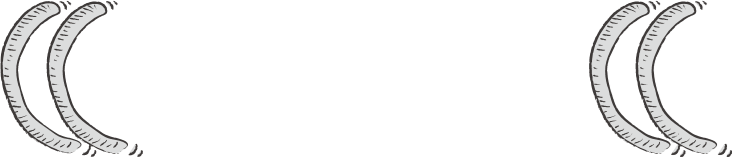 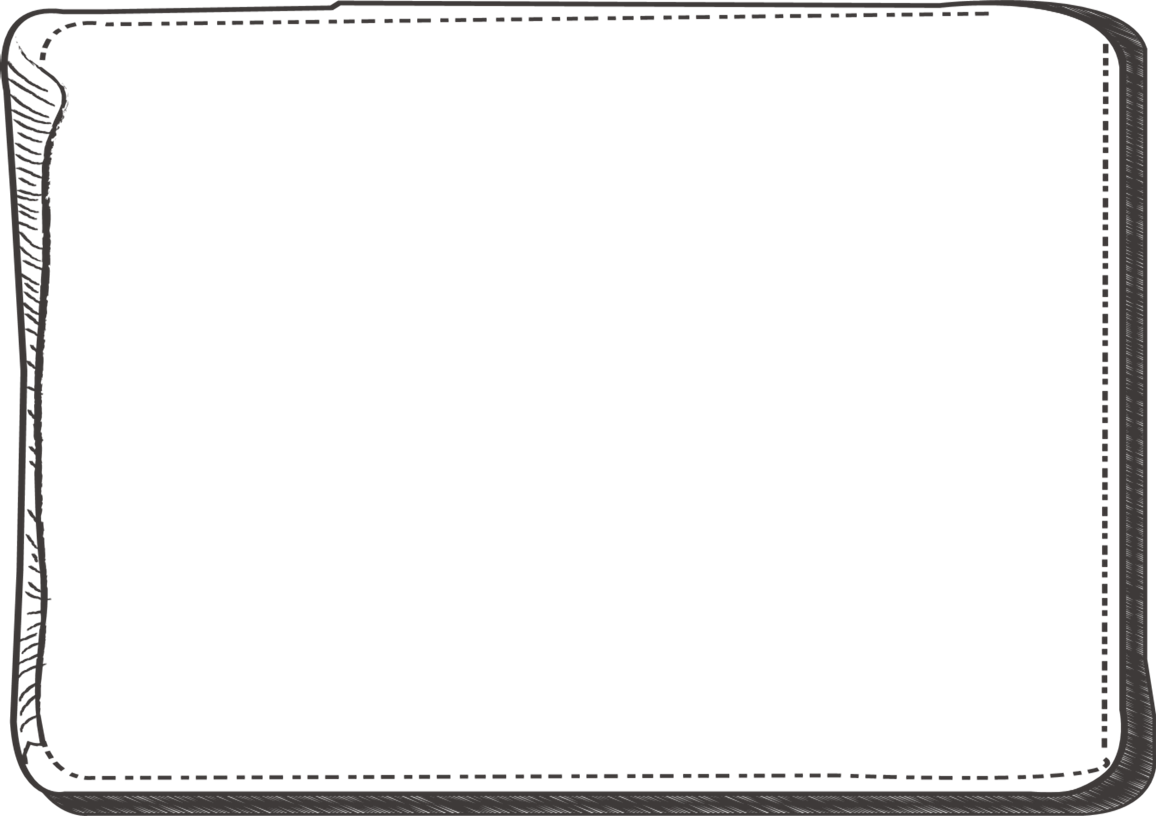 4.   这个 3D 模型有什么假设？
建筑物形状：建筑物是一个角柱体，在整个高度上具有均匀横切面。
建筑物顶部：建筑物的屋顶或最顶层是完全平坦的。
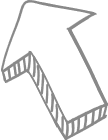 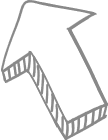 54